Žiadosť o platbu
(ŽoP)
Ing. Marek Hanuska         18. – 22.1.2018
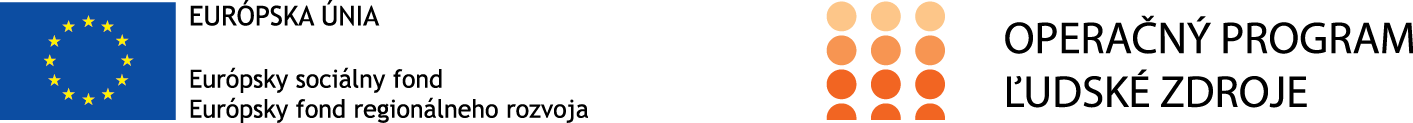 Predslov
Prezentácia slúži ako pomôcka pri vypĺňaní ŽoP v systéme ITMS2014+
ŽoP bola simulovaná na štyroch zamestnancoch MOPS z MRK, ktorým boli vyplatené mzdy za 01/2018 na bankový účet. Na preplatenie bol taktiež uplatnený paušál vo výške 25% z nárokovaných mzdových nákladov.
Uvedené údaje sú informatívneho charakteru
V prípade nejasností kontaktujte svojho projektového manažéra
Zoznam skratiek
NFP		Nenávratný finančný príspevok
PpP		Príručka pre prijímateľa DOP pre PO5 s prílohami 
http://www.minv.sk/?metodicke-dokumenty

ŠSJN		Štandardná stupnica jednotkových nákladov
http://www.minv.sk/?archiv-vyziev&sprava=vyzva-zamerana-na-miestne-obcianske-poriadkove-sluzby-mops-v-obciach-s-pritomnostou-mrk-oplz-po5-2017-1

ŽoP		Žiadosť o platbu
Postup:
Vytvorenie ŽoP
Účtovné doklady
Deklarované výdavky
Monitorovacie údaje
Prílohy
Odoslanie ŽoP
Postup:
Zásady:

ŽoP sa vytvára len v systéme ITMS2014+
ŽoP sa môže podávať v pravidelných intervaloch
Na základe usmernenia certifikačného orgánu budú prijímatelia upovedomí o ukončení rozpočtového roka
Vytvorenie ŽoP
Účtovné doklady
Deklarované výdavky
Monitorovacie údaje
Prílohy
Odoslanie ŽoP
Postup:
Zásady:

Pri zjednodušovaní výdavkov sa pri mzdách používa ako účtovný doklad „Sumarizačný hárok“ (príloha č. 11 PpP)
Pri paušále sa používa ako účtovný doklad „Čestné vyhlásenie k uchovávaniu účtovných dokladov pri ZVV“ (príloha č. 15 PpP)
Vytvorenie ŽoP
Účtovné doklady
Deklarované výdavky
Monitorovacie údaje
Prílohy
Odoslanie ŽoP
Postup:
Zásady:

Ako názvy deklarovaných výdavkov sa používajú názvy položiek z rozpočtu (viď. Zmluva o poskytnutí NFP)
Pri deklarovaných výdavkoch je nutné uvádzať v ITMS2014+:
	ekonomickú klasifikáciu: 641009 
	funkčnú klasifikáciu: 0950
Vytvorenie ŽoP
Účtovné doklady
Deklarované výdavky
Monitorovacie údaje
Prílohy
Odoslanie ŽoP
Postup:
Zásady:

Monitorovacie údaje sa vypĺňajú v nadväznosti na danú ŽoP, nie kumulatívne
Ku každej ŽoP je prijímateľ povinný do prílohy pripojiť aj vykazovanie sledovaných údajov (príloha č. 6 PpP). Formulár sa vyplní podľa prílohy č. 2 Zmluvy o poskytnutí NFP tabuľka 9. Sledované údaje projektu. V prípade ak prijímateľ nevykonal niektorú z aktivít tak pri danej aktivite uvedie hodnotu „0“
Vytvorenie ŽoP
Účtovné doklady
Deklarované výdavky
Monitorovacie údaje
Prílohy
Odoslanie ŽoP
Zásady:

Povinné prílohy každej ŽoP sú:
Sumarizačný hárok (príloha č. 11 PpP)
Dochádzková kniha
Čestné vyhlásenie k uchovávaniu účtovných dokladov pri aplikácii zjednodušeného vykazovania výdavkov (príloha č. 15 PpP)
Výpis z bankového účtu alebo iný relevantný doklad o uhradení miezd, daní a odvodov (v prípade hotovostnej platby – výdavkový doklad)
Sledované údaje projektu (príloha č. 06 PpP)
Čestné vyhlásenie o neprekrývaní sa výdavkov (prijímateľ čestne vyhlási, že nárokované finančné prostriedky/deklarované výdavky sa neprekrývajú s výdavkami v rámci aj mimo daného OP, iných OP a iných programov EÚ, iných finančných nástrojov alebo vnútroštátnych programov a v iných programových obdobiach)
V prípade ak je zamestnanec MOPS prvý krát zaradený do ŽoP je potrebné do príloh pripojiť:
Personálnu maticu (príloha č. 03 PpP)
Pracovnú zmluvu, náplň práce, platový dekrét
Zoznam bankových účtov MOPS
V prípade hotovostnej platby – Žiadosť o hotovostné vyplácanie mzdy, úradne overený podpisový vzor zamestnanca
Súhlas prijímateľa so spracovaním osobných údajov (príloha č. 4 PpP) sa nepredkladá k ŽoP ale prijímateľ si ho uschová u seba
Postup:
Vytvorenie ŽoP
Účtovné doklady
Deklarované výdavky
Monitorovacie údaje
Prílohy
Odoslanie ŽoP
Postup:
Zásady:

ŽoP je potrebné odoslať v systéme ITMS2014+ a následne ju 1x vytlačiť, podpísať a opečiatkovať štatutárnym orgánom alebo splnomocnenou osobou
ŽoP spolu s prílohami je potrebné zaslať na adresu SORO
Pri predkladaní kópií dokumentov k ŽoP je potrebné postupovať podľa bodu 5.1. Príručky pre prijímateľa
Vytvorenie ŽoP
Účtovné doklady
Deklarované výdavky
Monitorovacie údaje
Prílohy
Odoslanie ŽoP
www.itms2014.sk
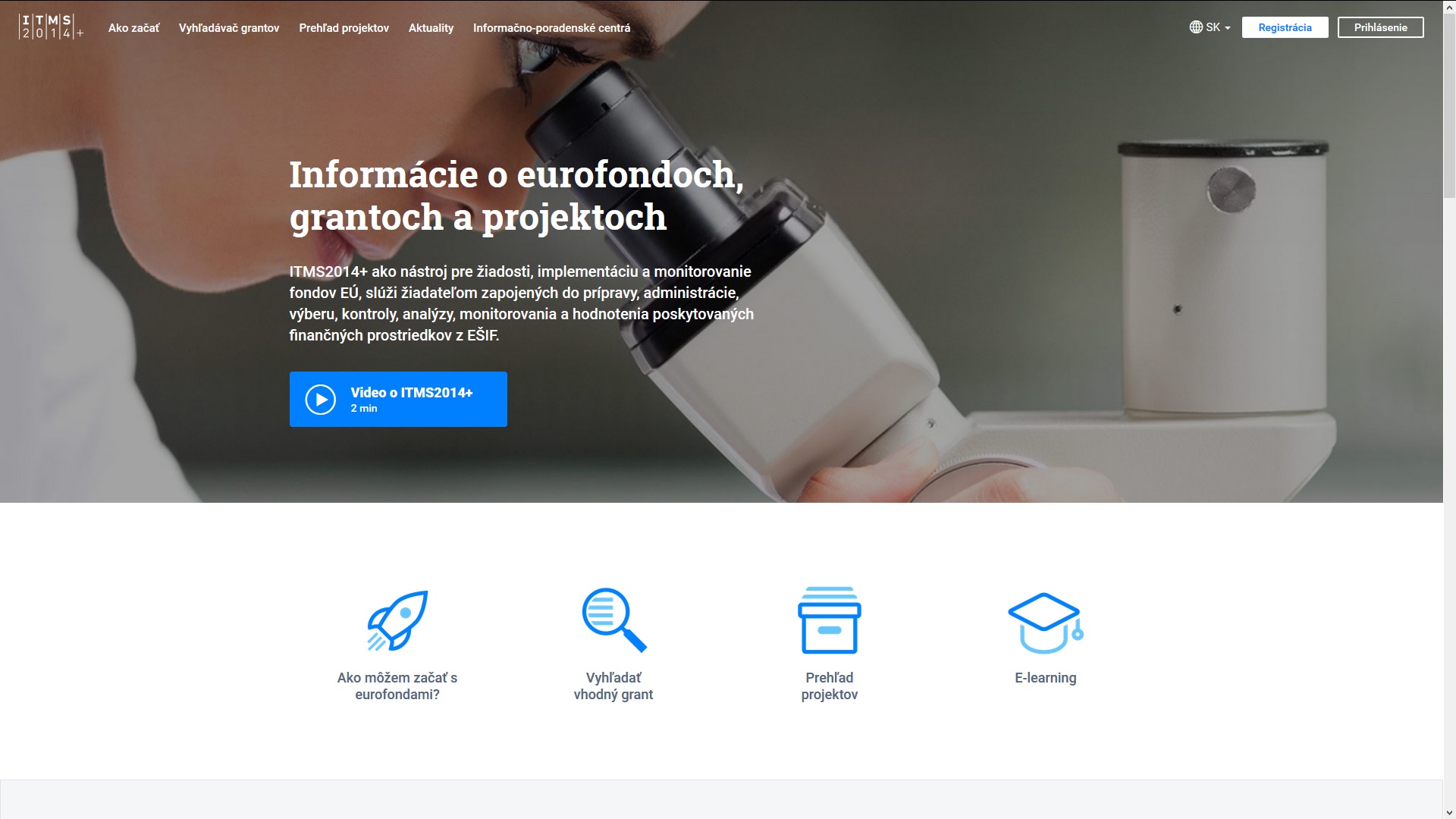 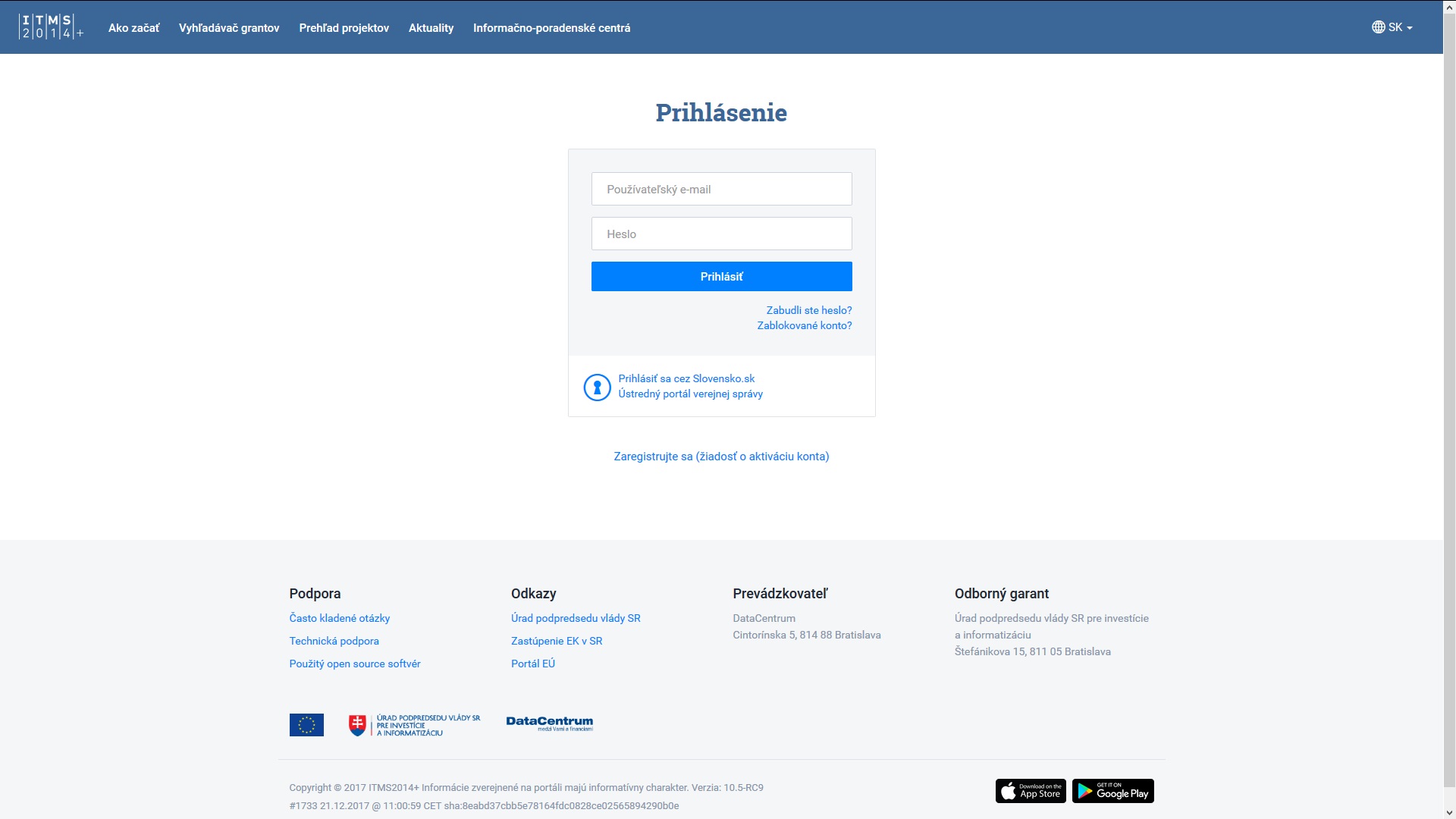 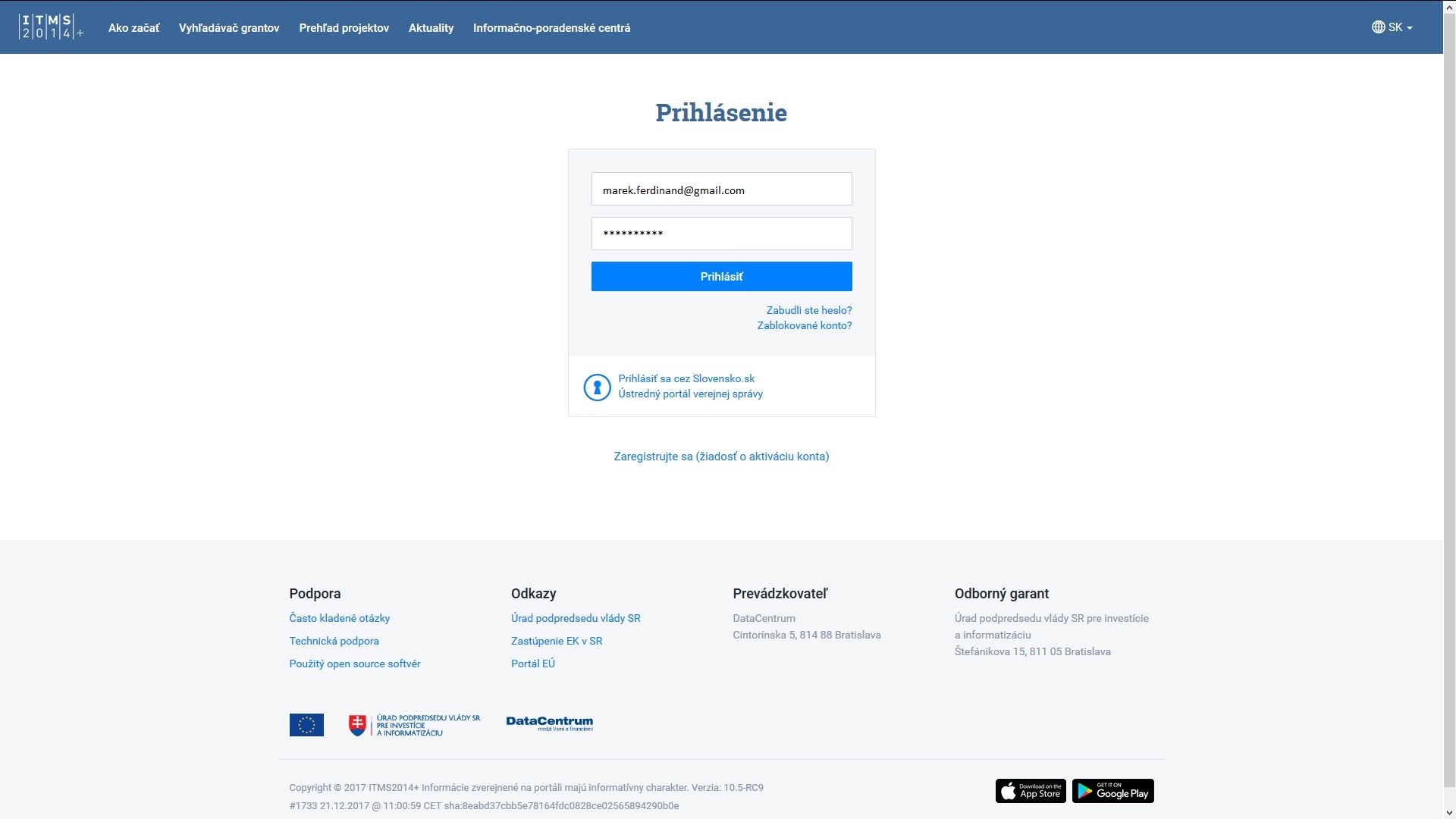 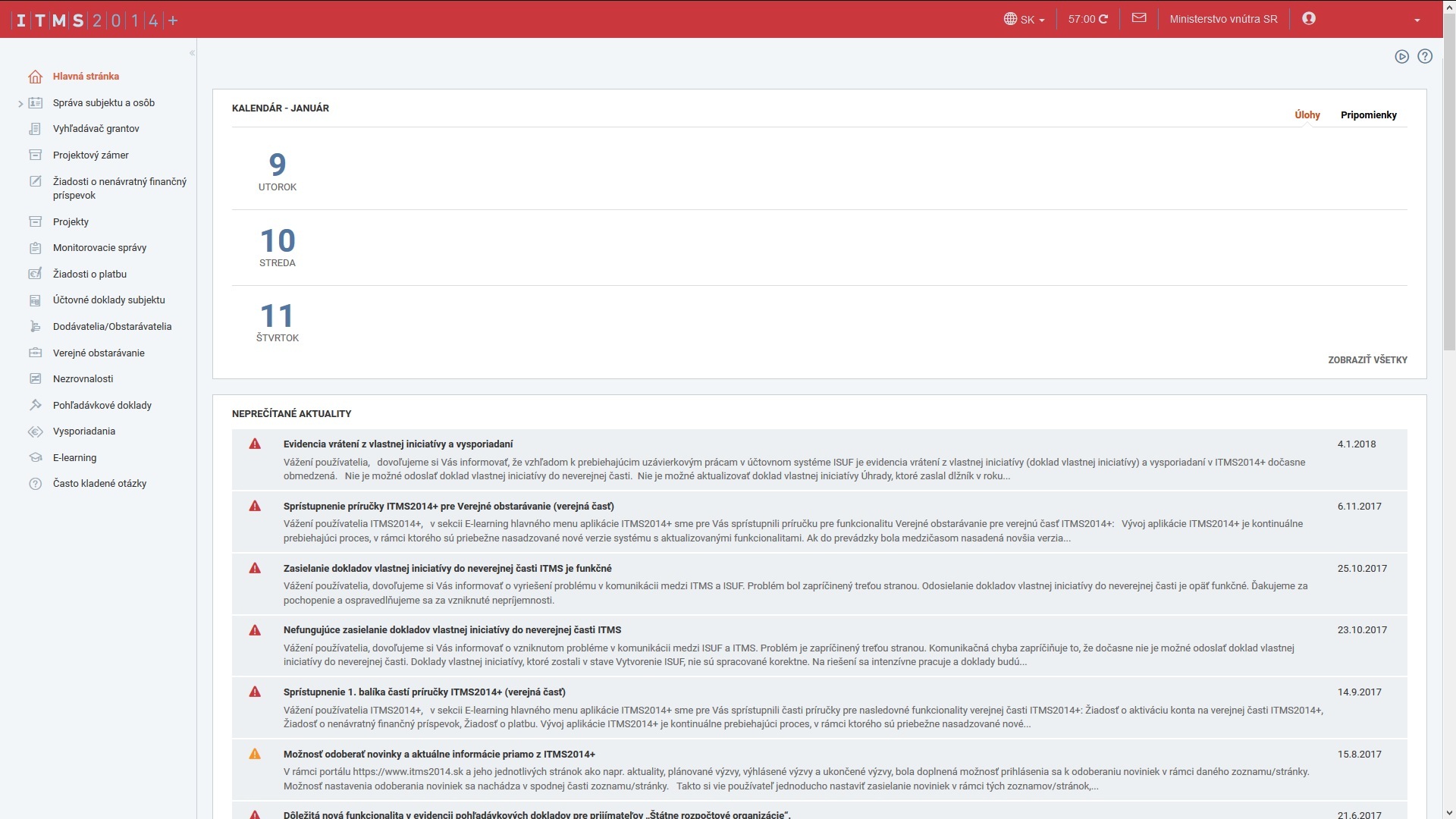 1. Vytvorenie ŽoP
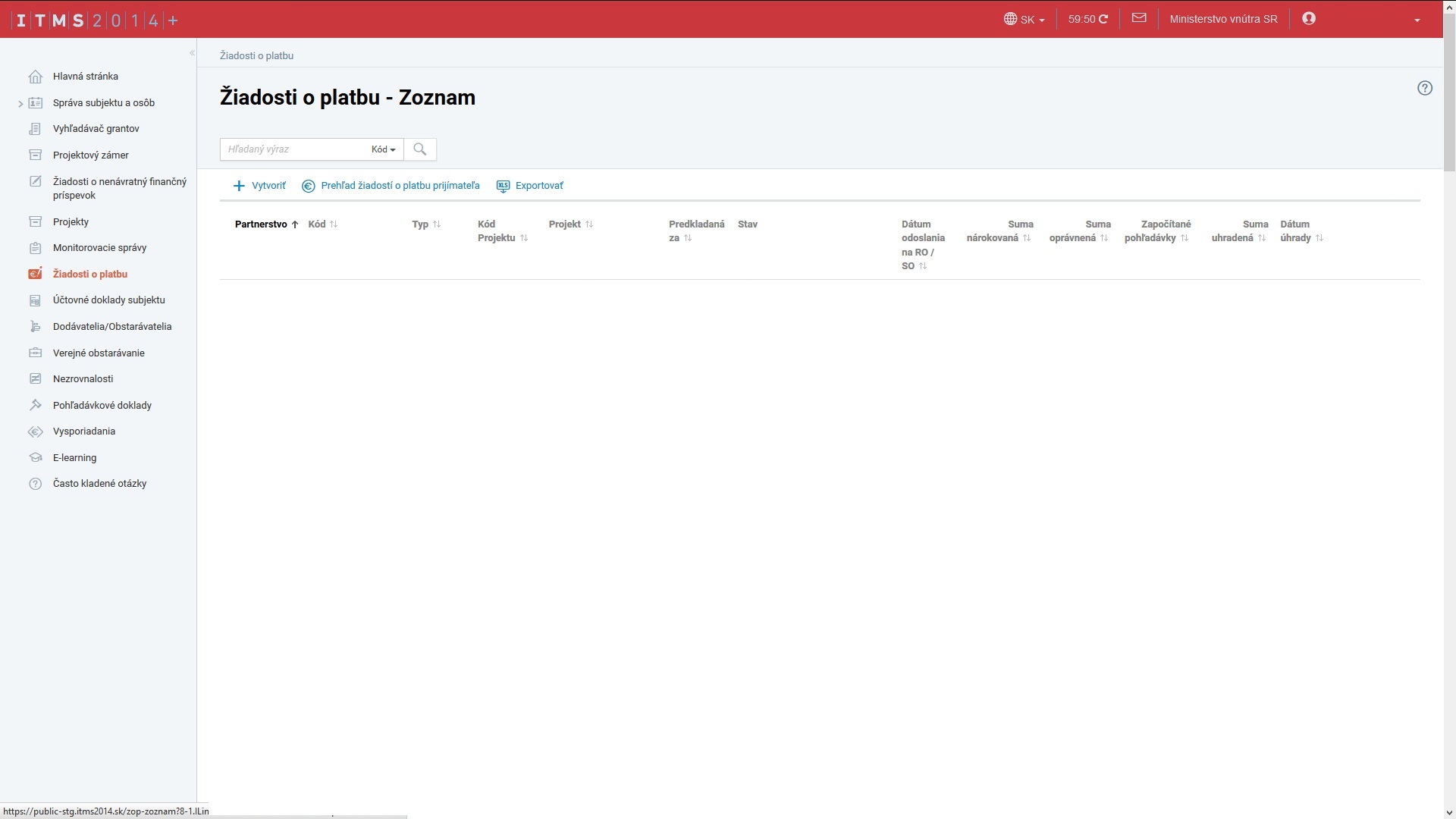 1. Vytvorenie ŽoP
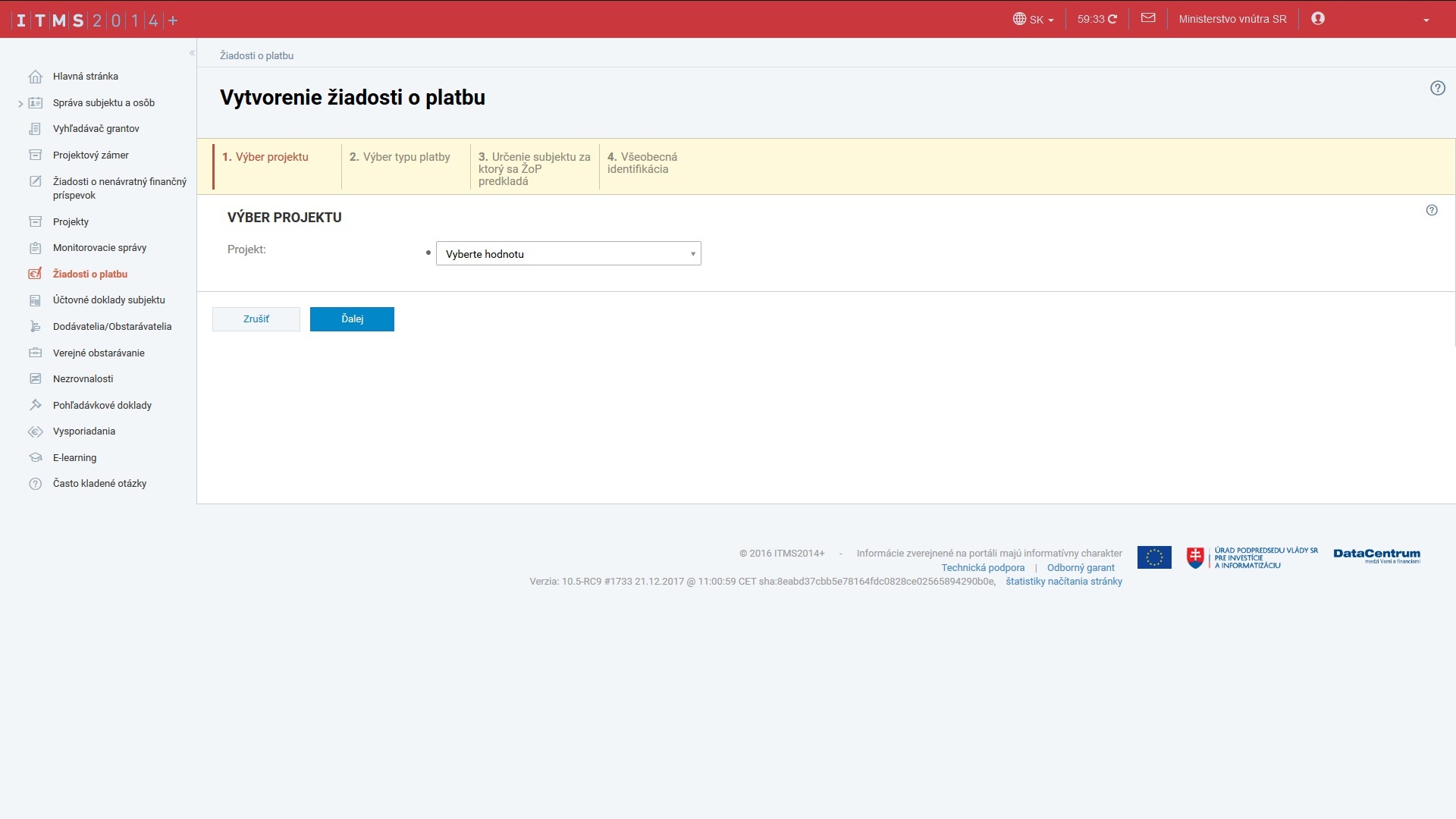 1. Vytvorenie ŽoP
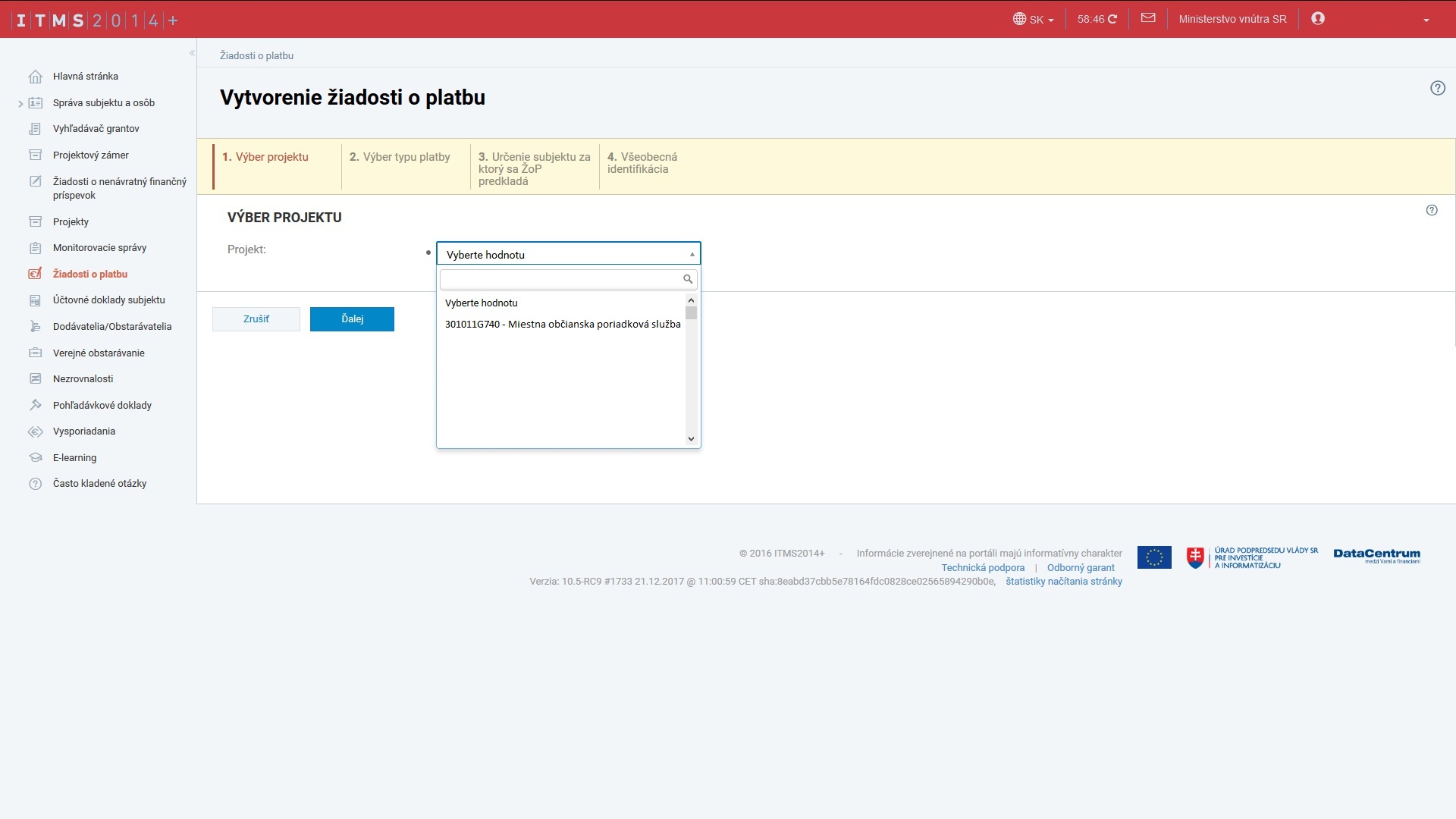 1. Vytvorenie ŽoP
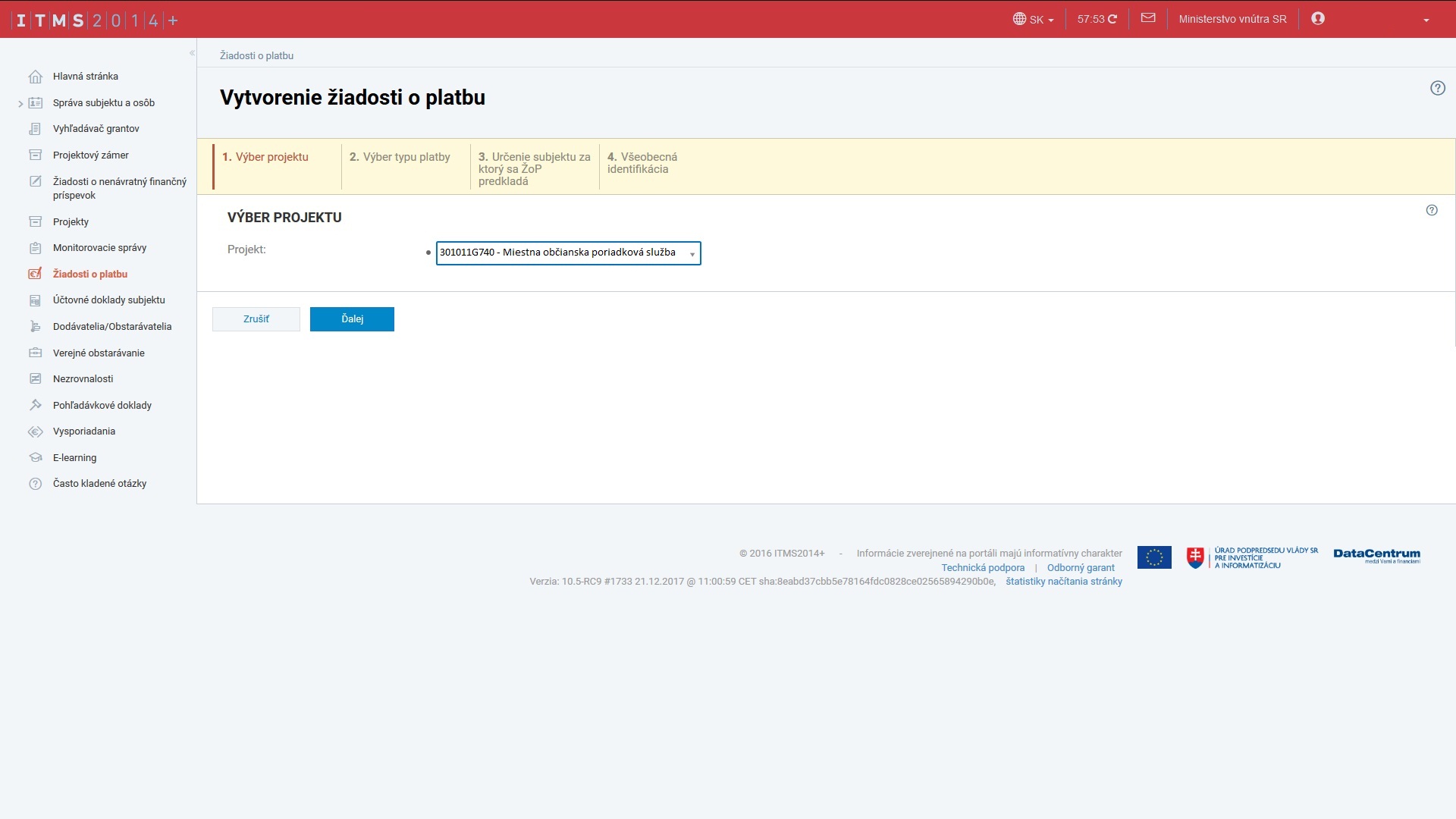 1. Vytvorenie ŽoP
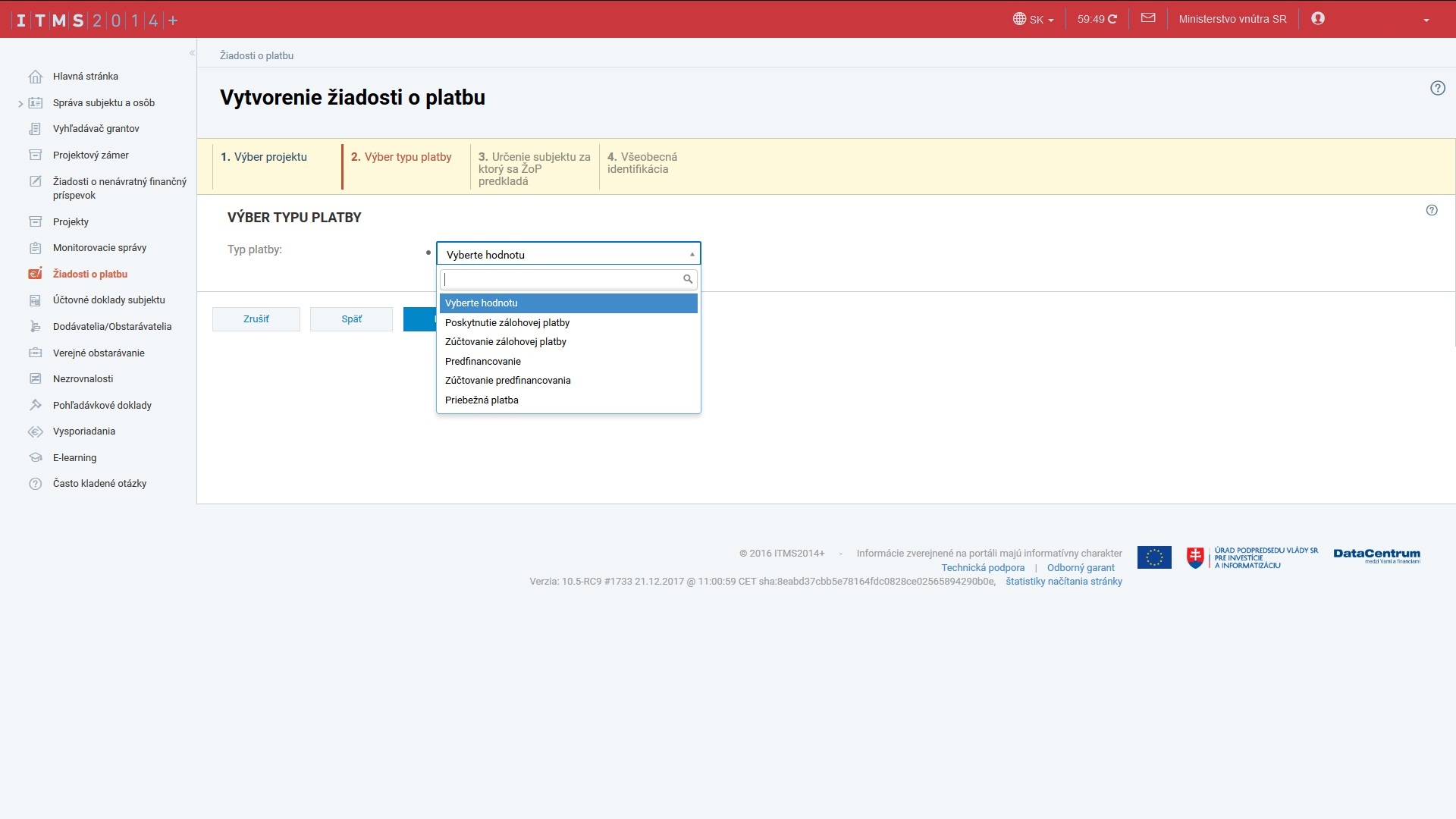 1. Vytvorenie ŽoP
Priebežná platba = refundácia
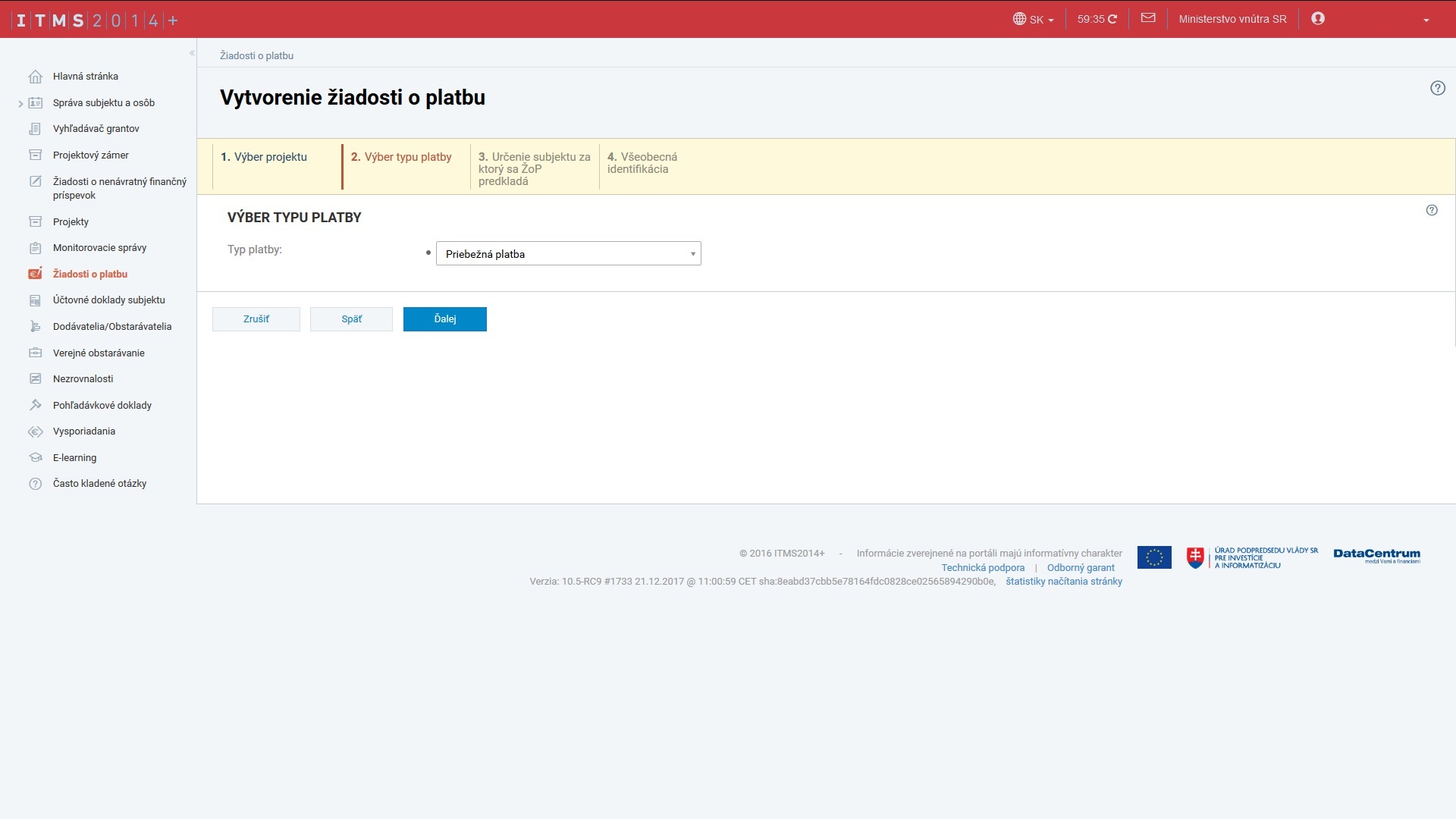 1. Vytvorenie ŽoP
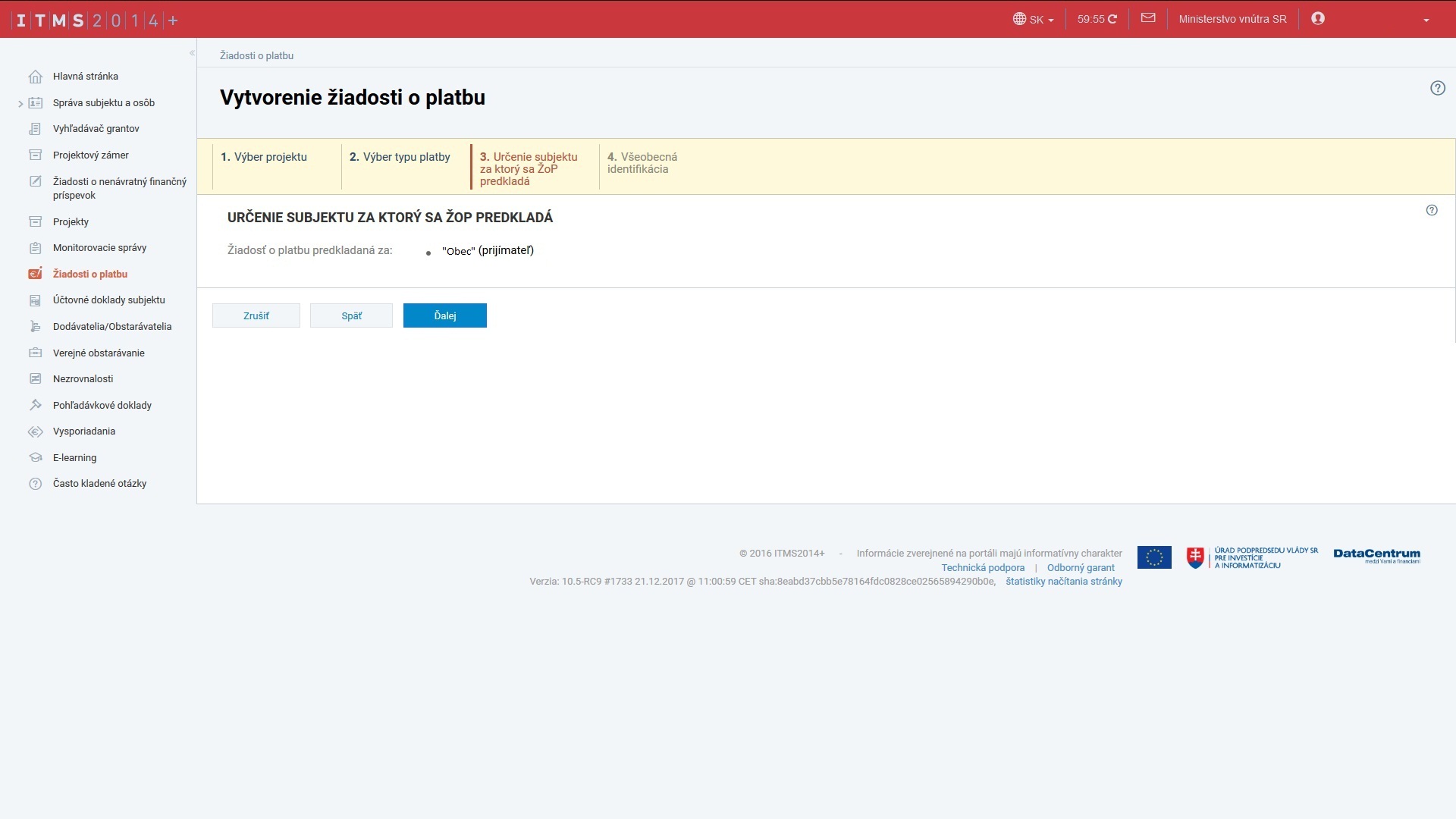 1. Vytvorenie ŽoP
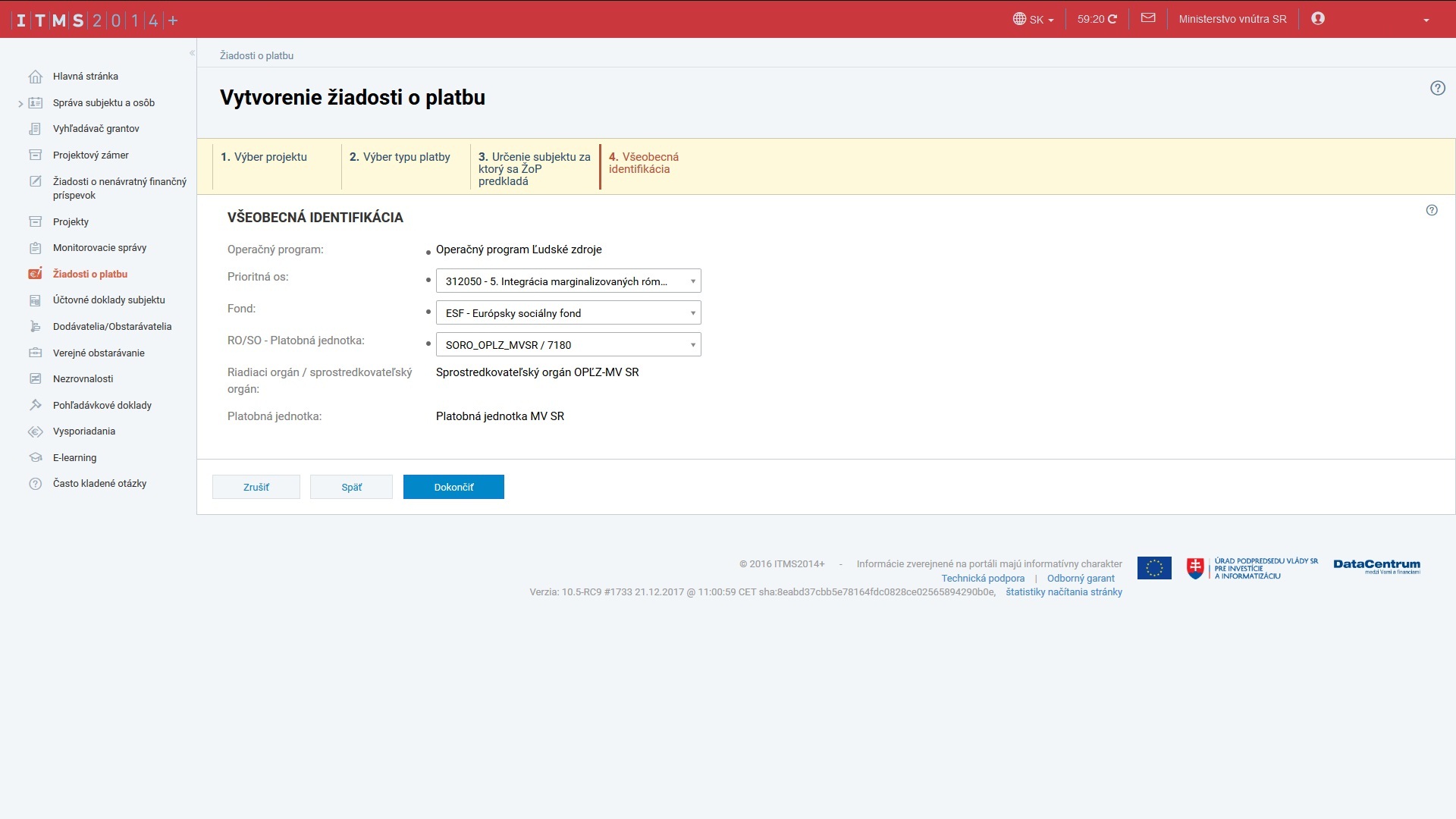 1. Vytvorenie ŽoP
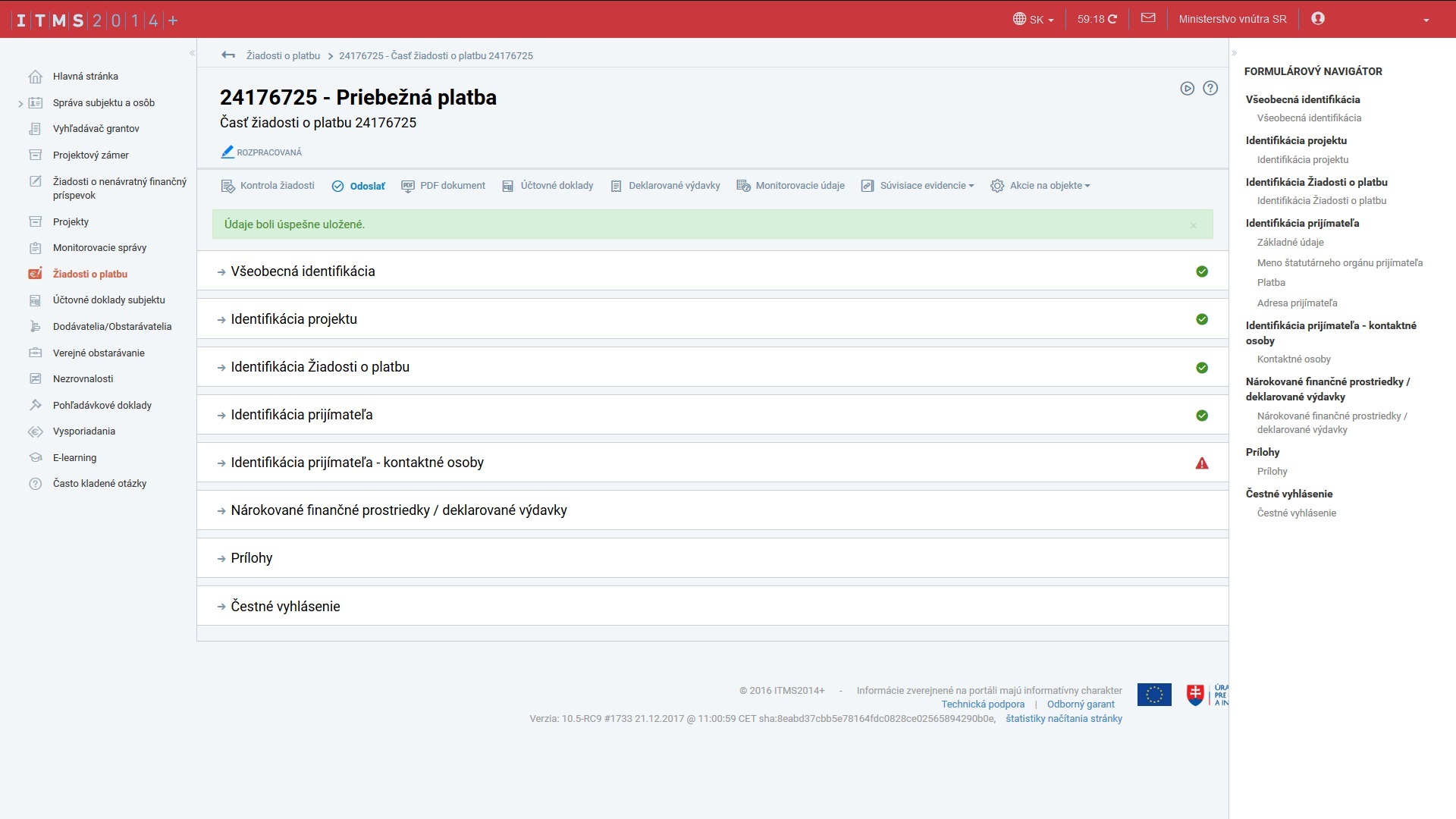 1. Vytvorenie ŽoP
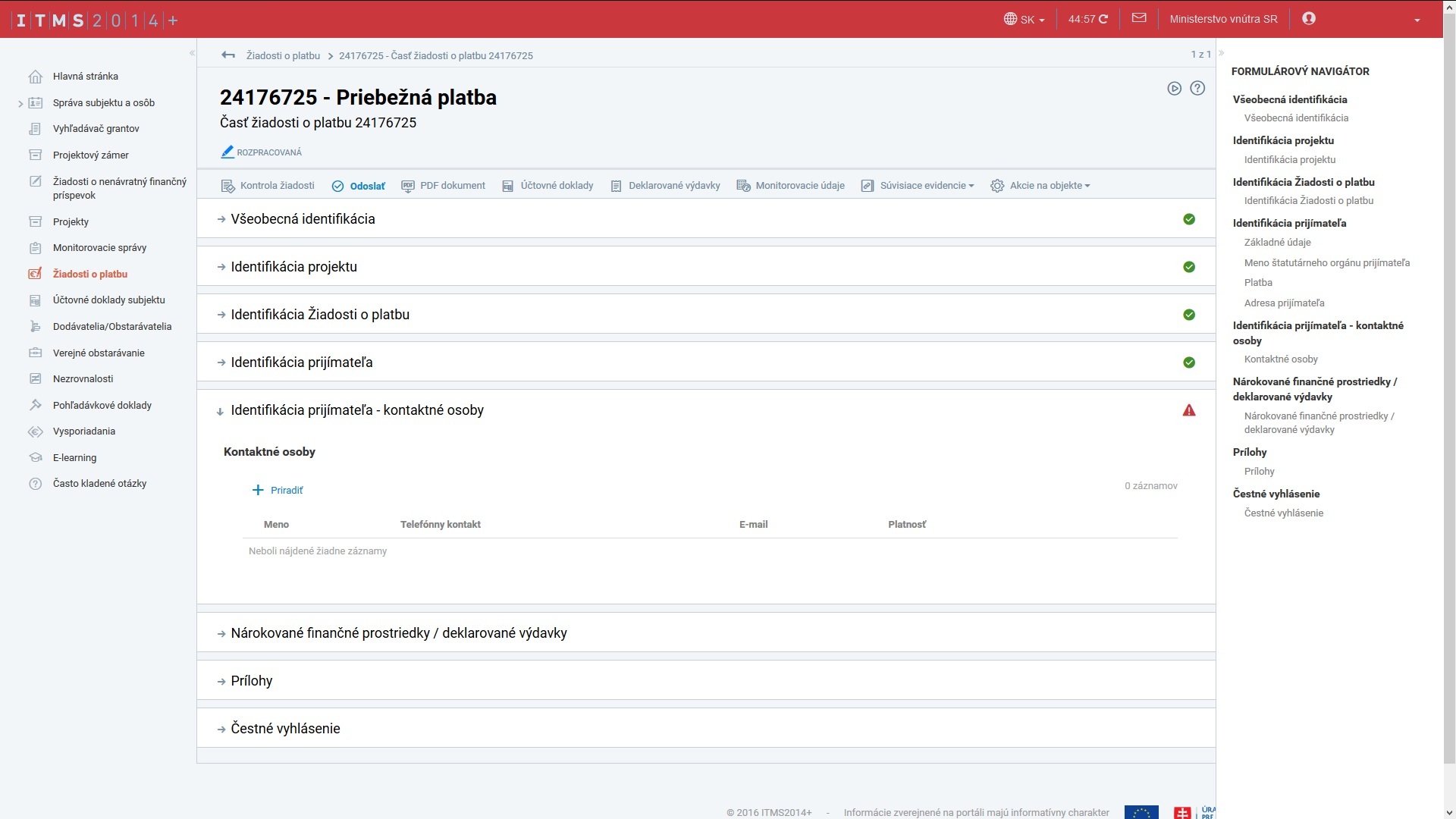 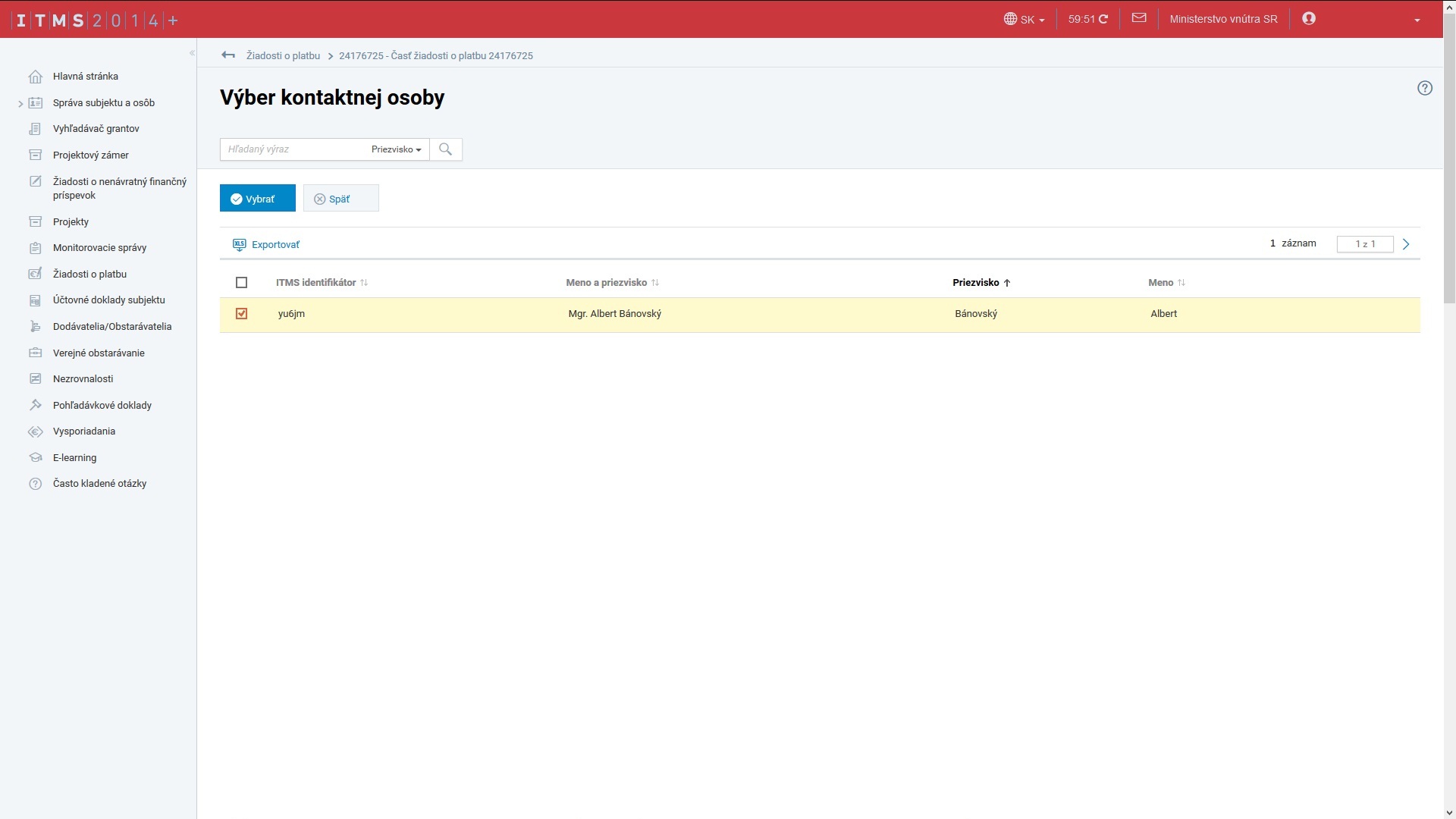 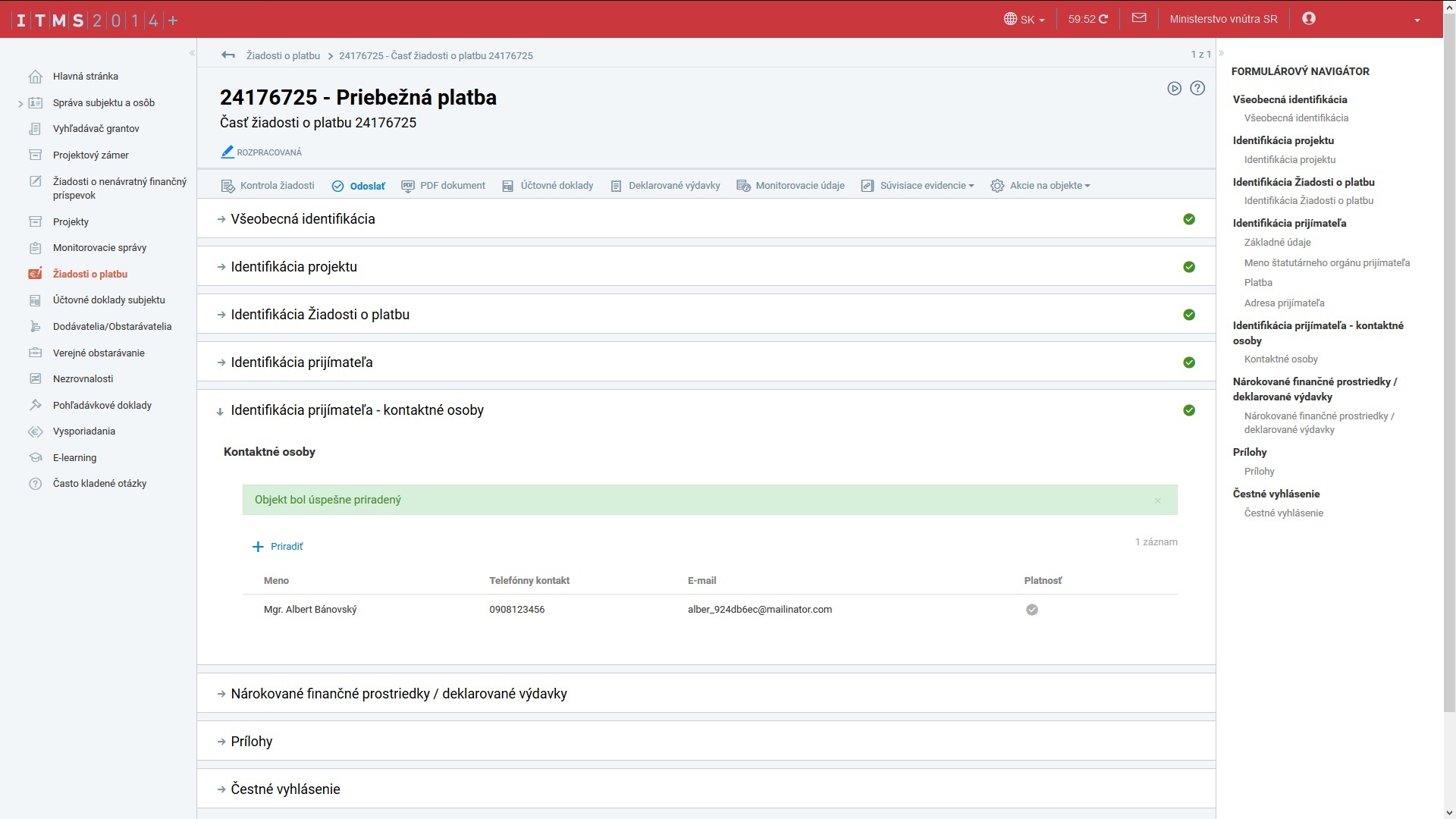 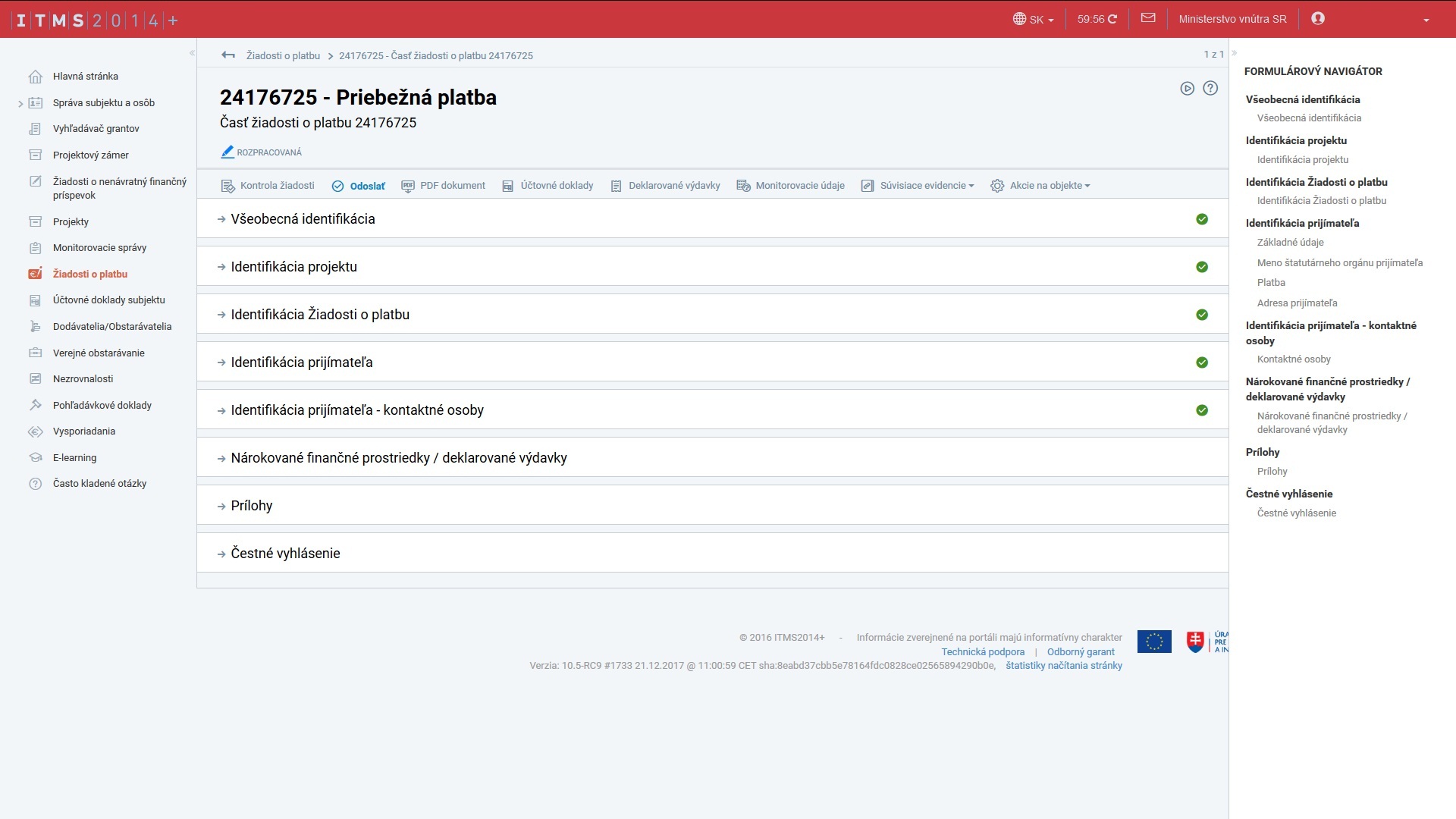 2. Účtovné doklady - Mzdy
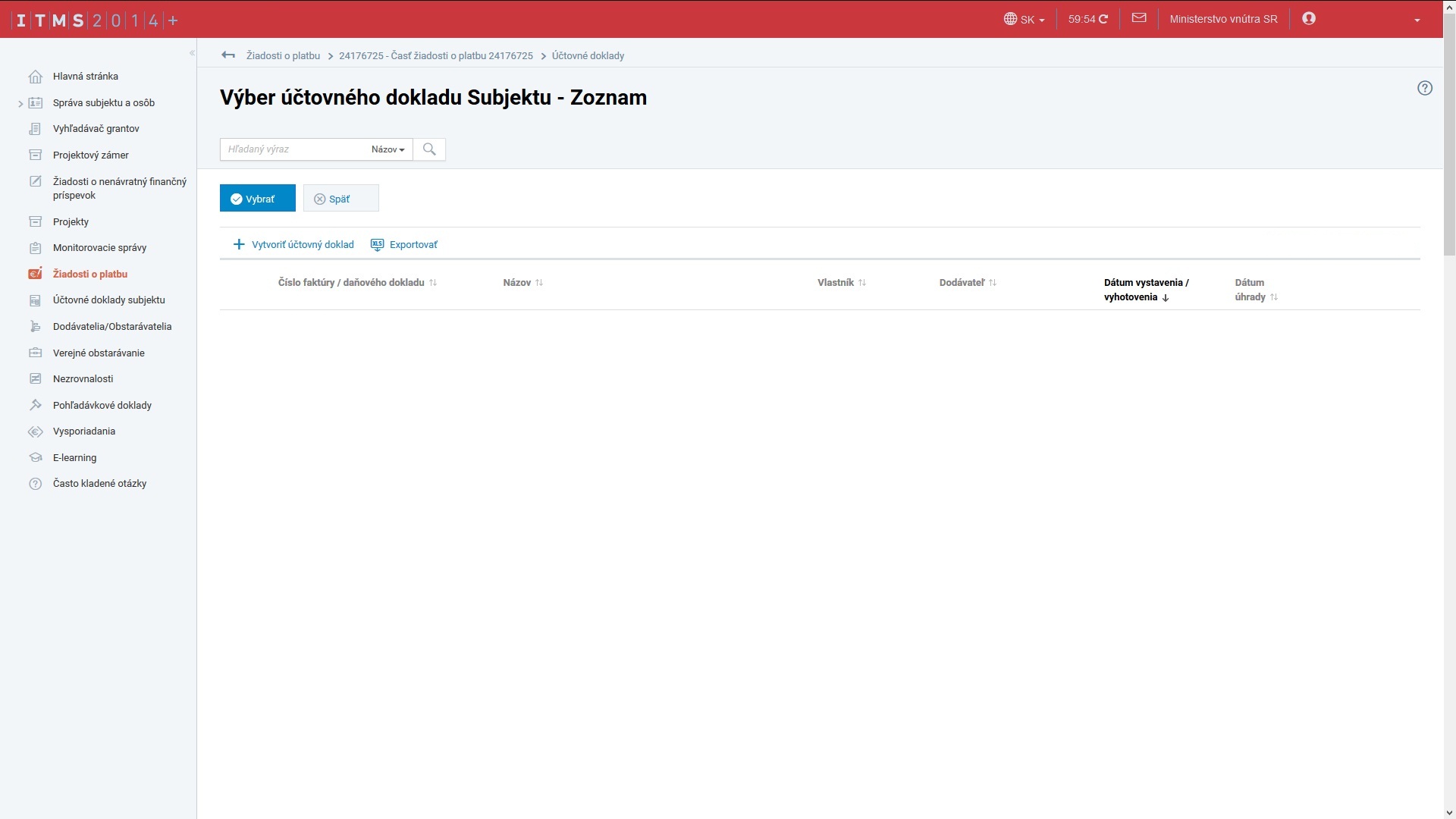 2. Účtovné doklady - Mzdy
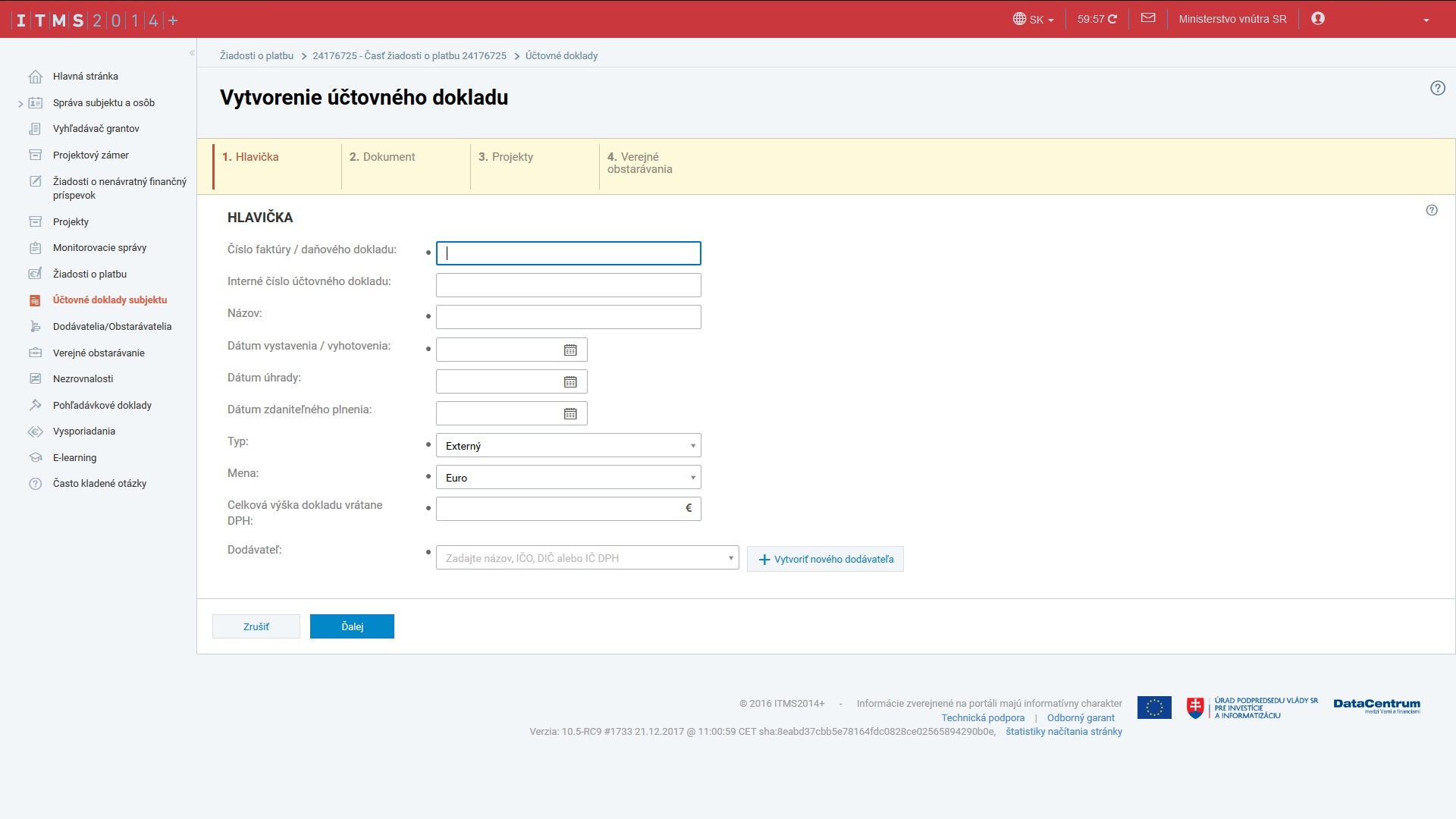 2. Účtovné doklady - Mzdy
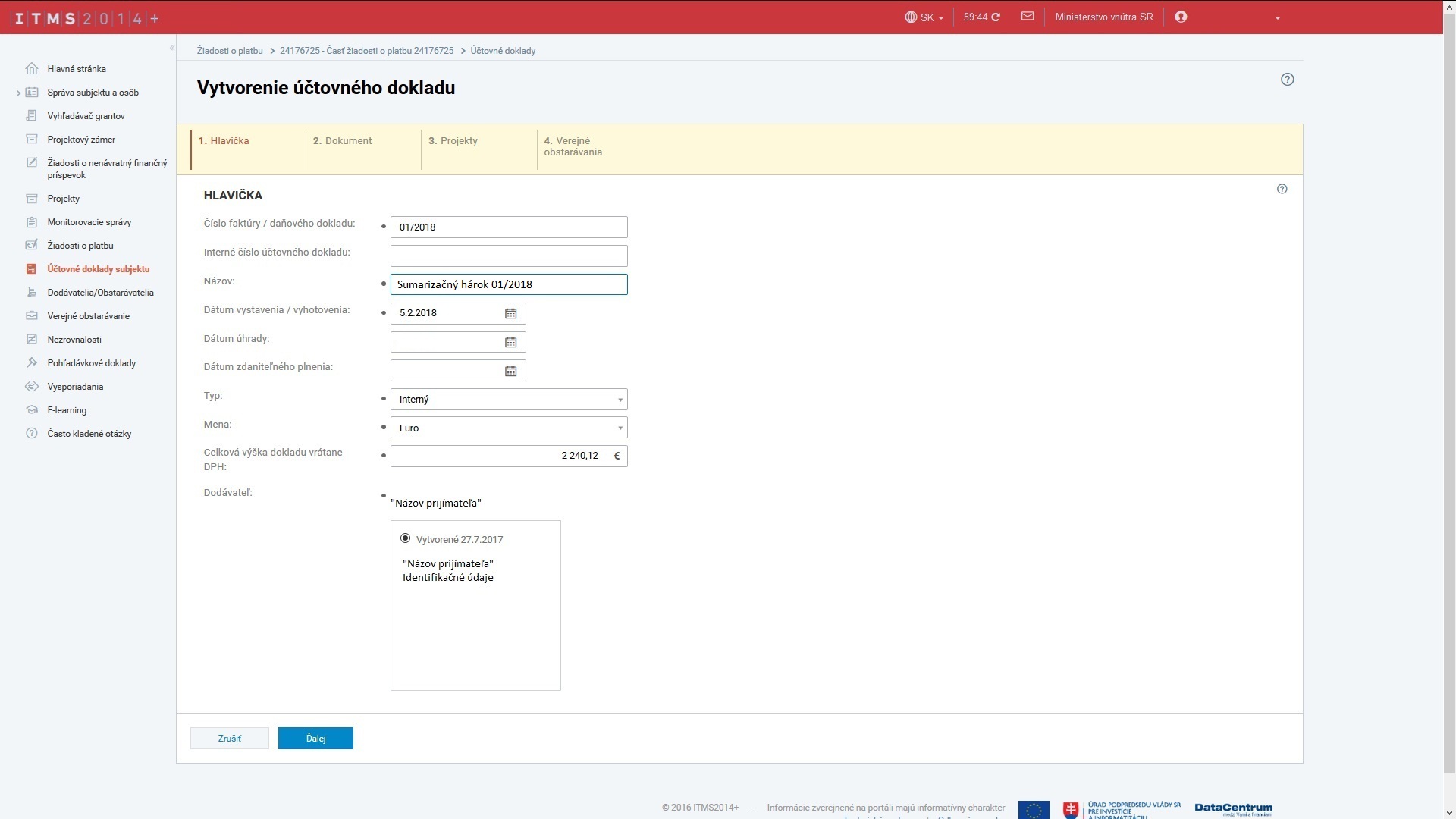 Dátum zo Sumarizačného hárku 01/2018
4 (zamestnanci) x 560,03 € (ŠSJN - pracovné miesto na plný úväzok)
2. Účtovné doklady - Mzdy
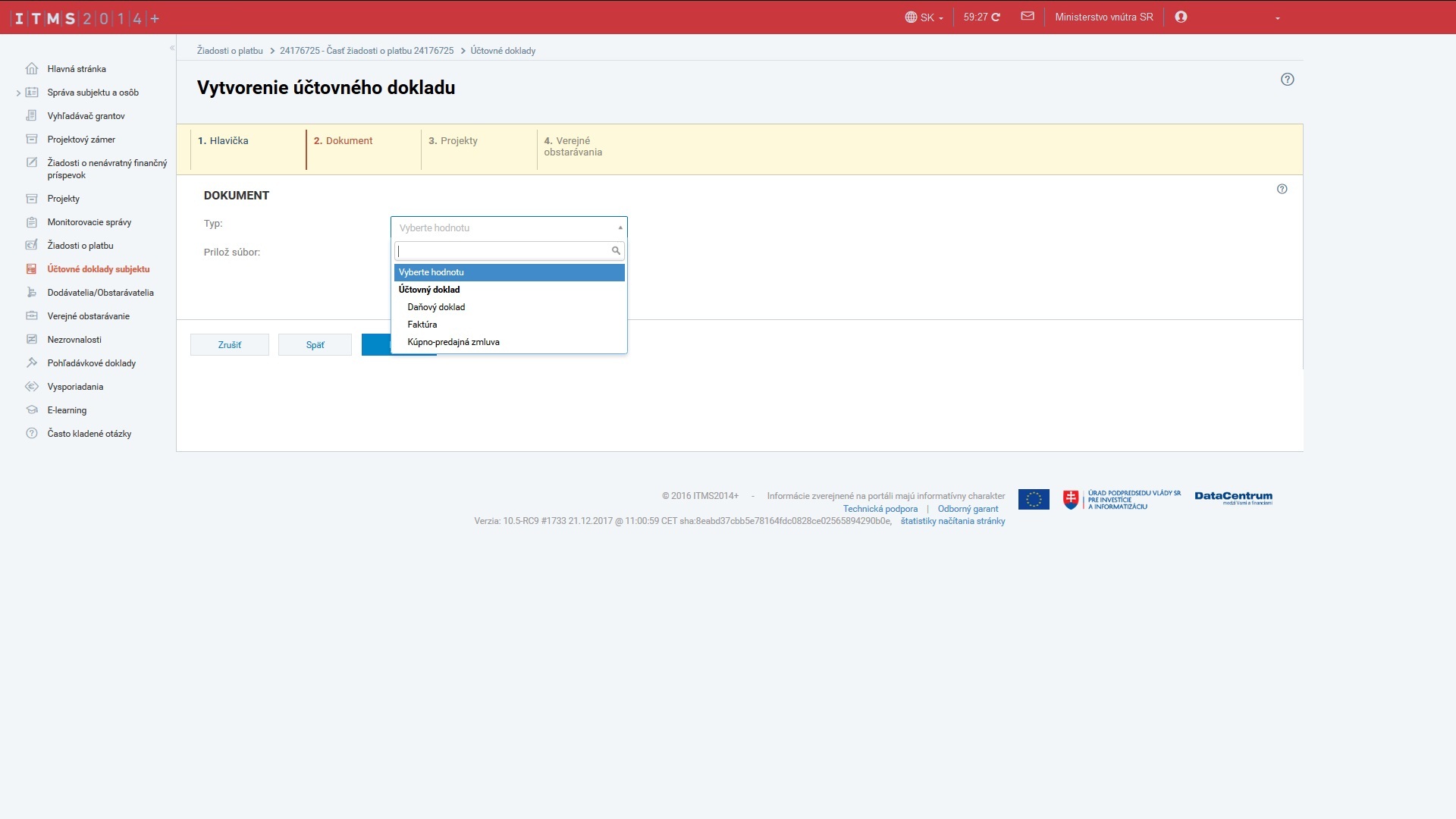 2. Účtovné doklady - Mzdy
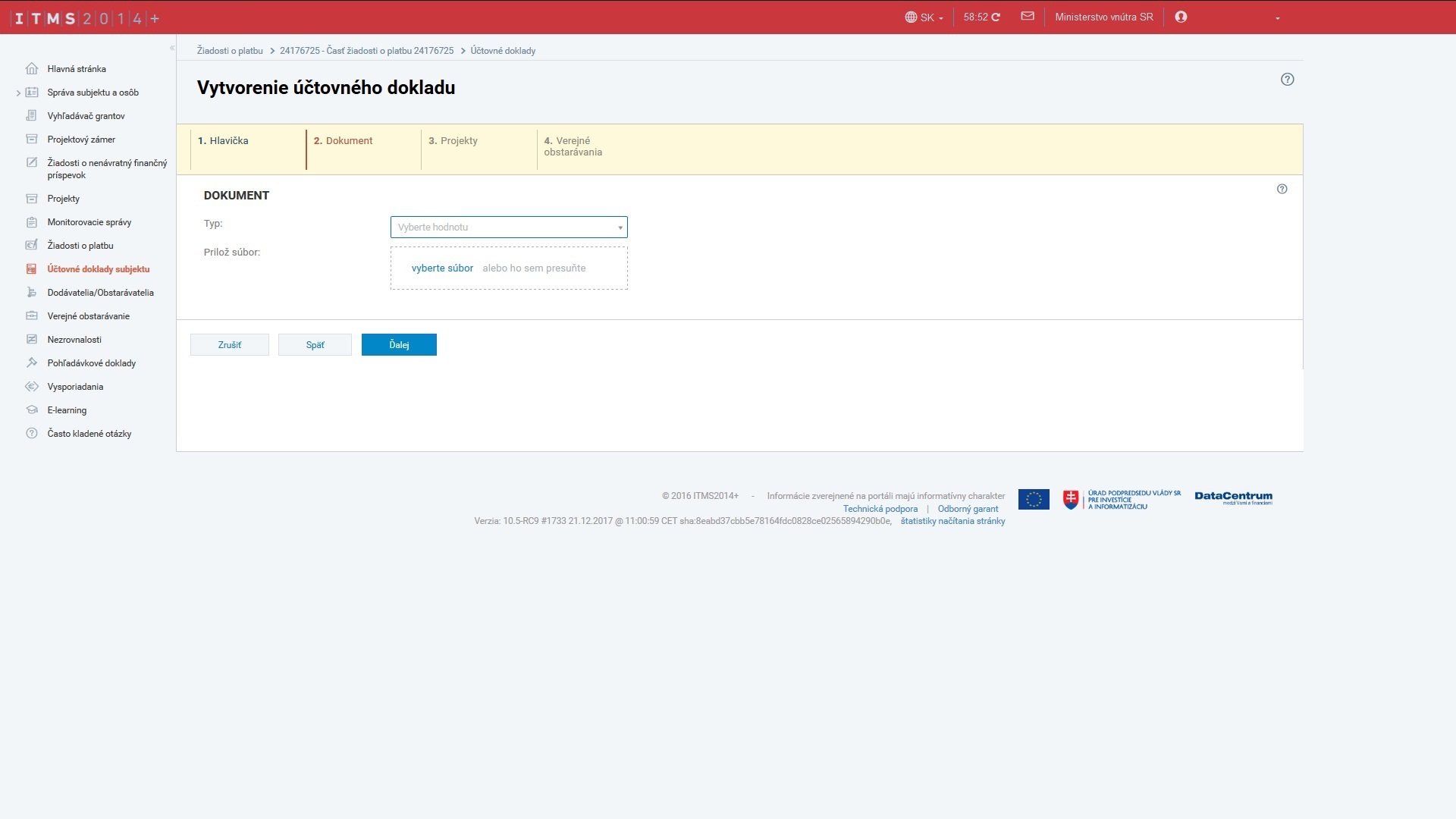 2. Účtovné doklady - Mzdy
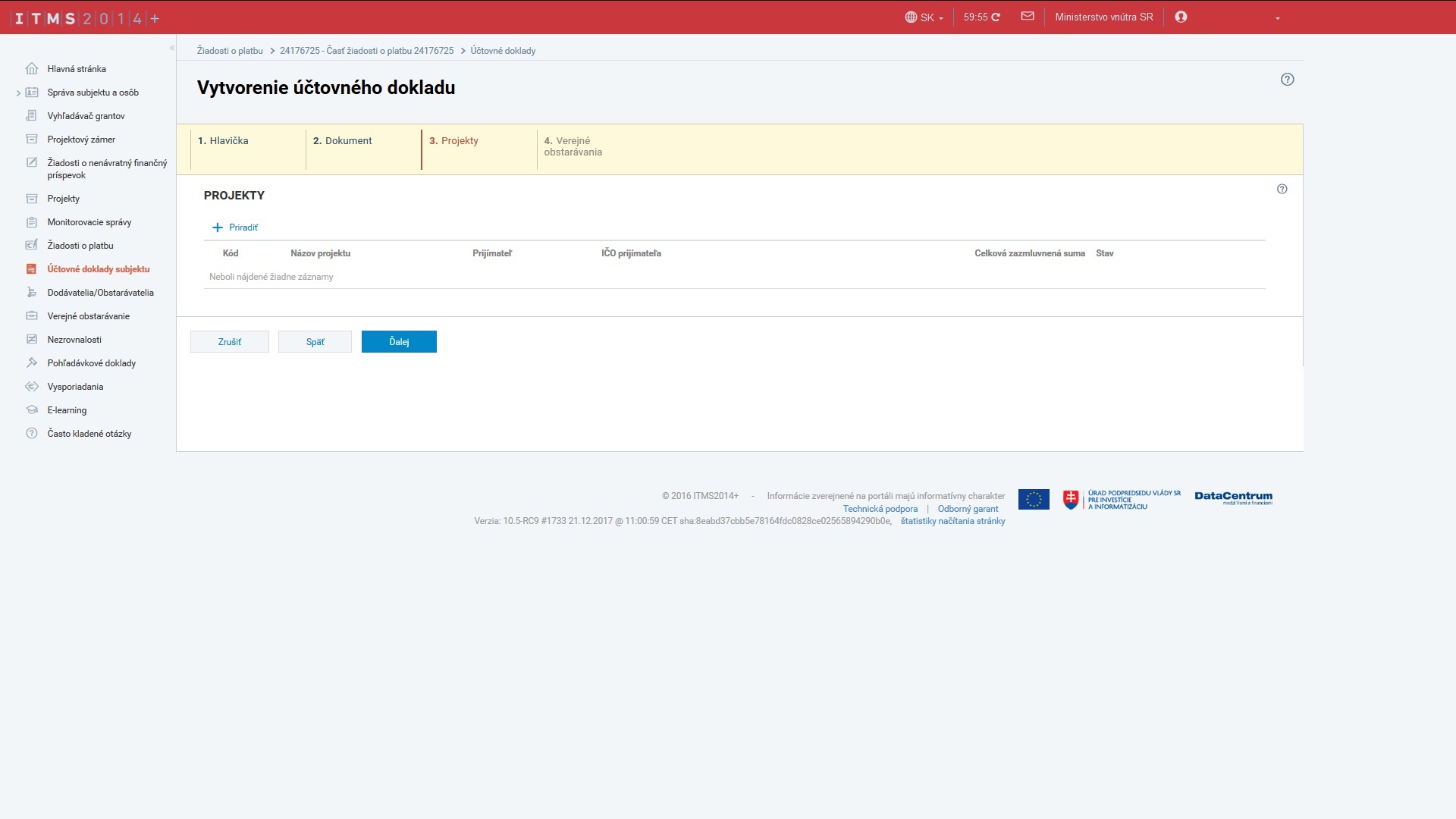 2. Účtovné doklady - Mzdy
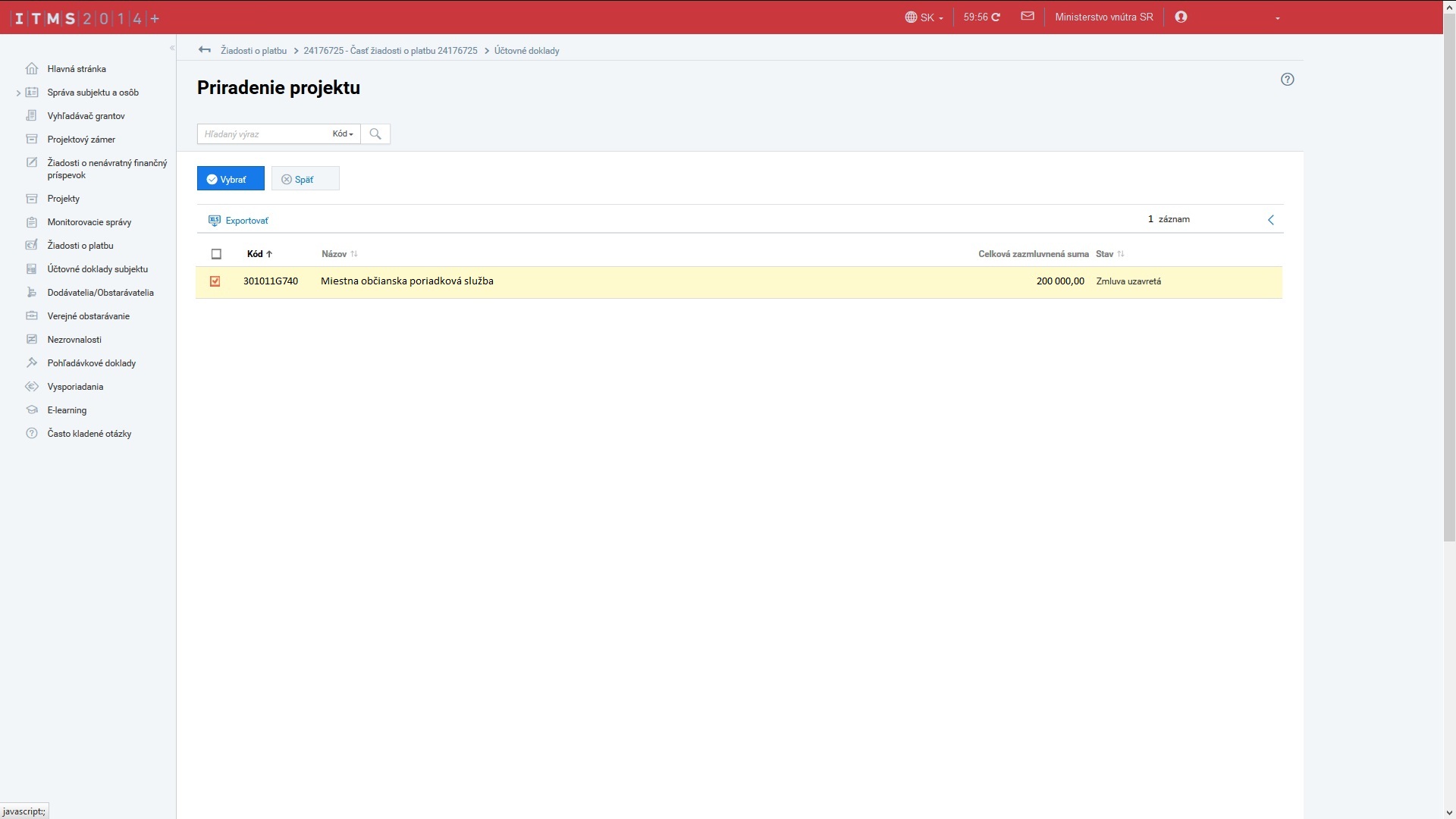 2. Účtovné doklady - Mzdy
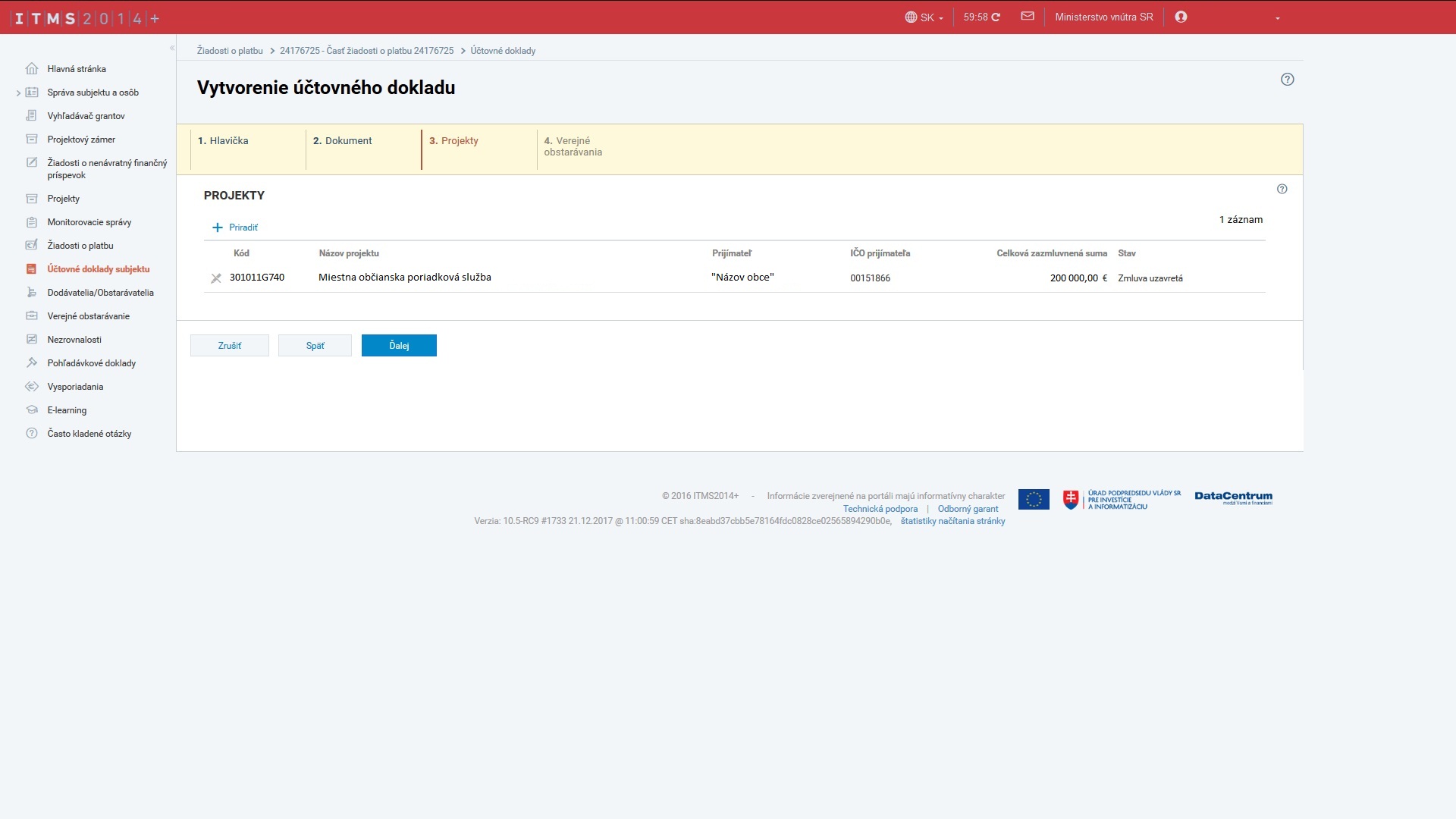 2. Účtovné doklady - Mzdy
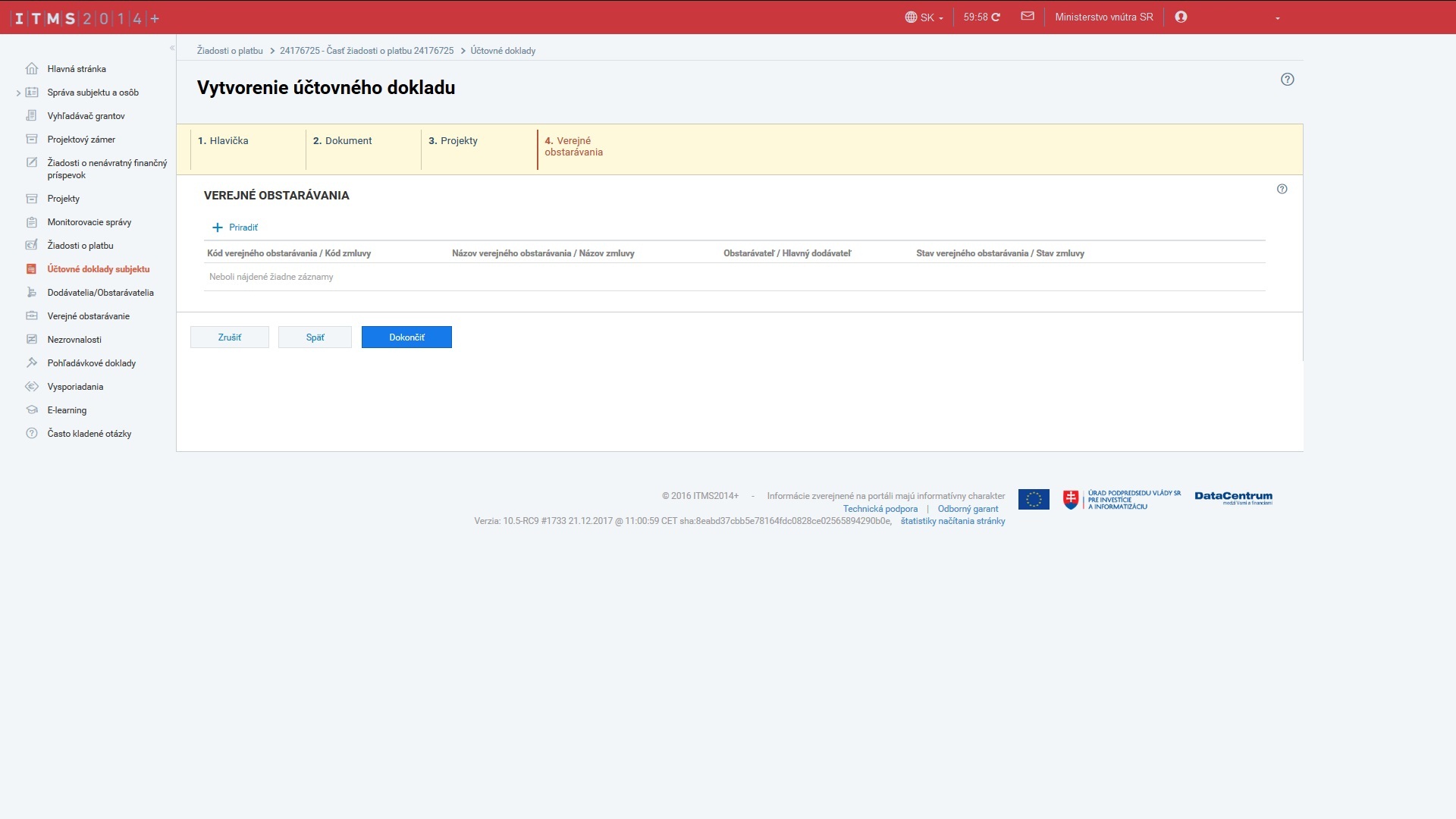 2. Účtovné doklady - Mzdy
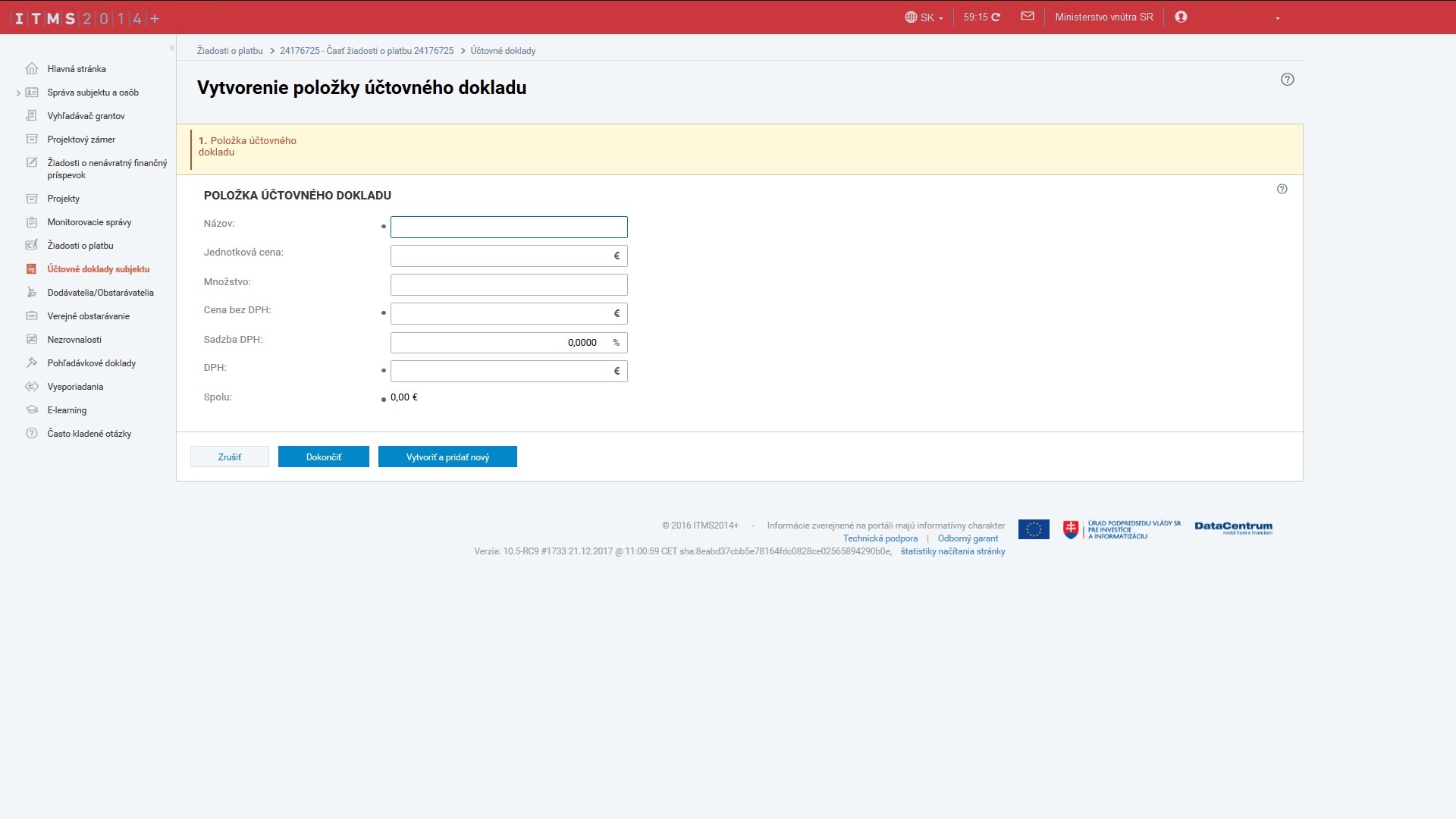 2. Účtovné doklady - Mzdy
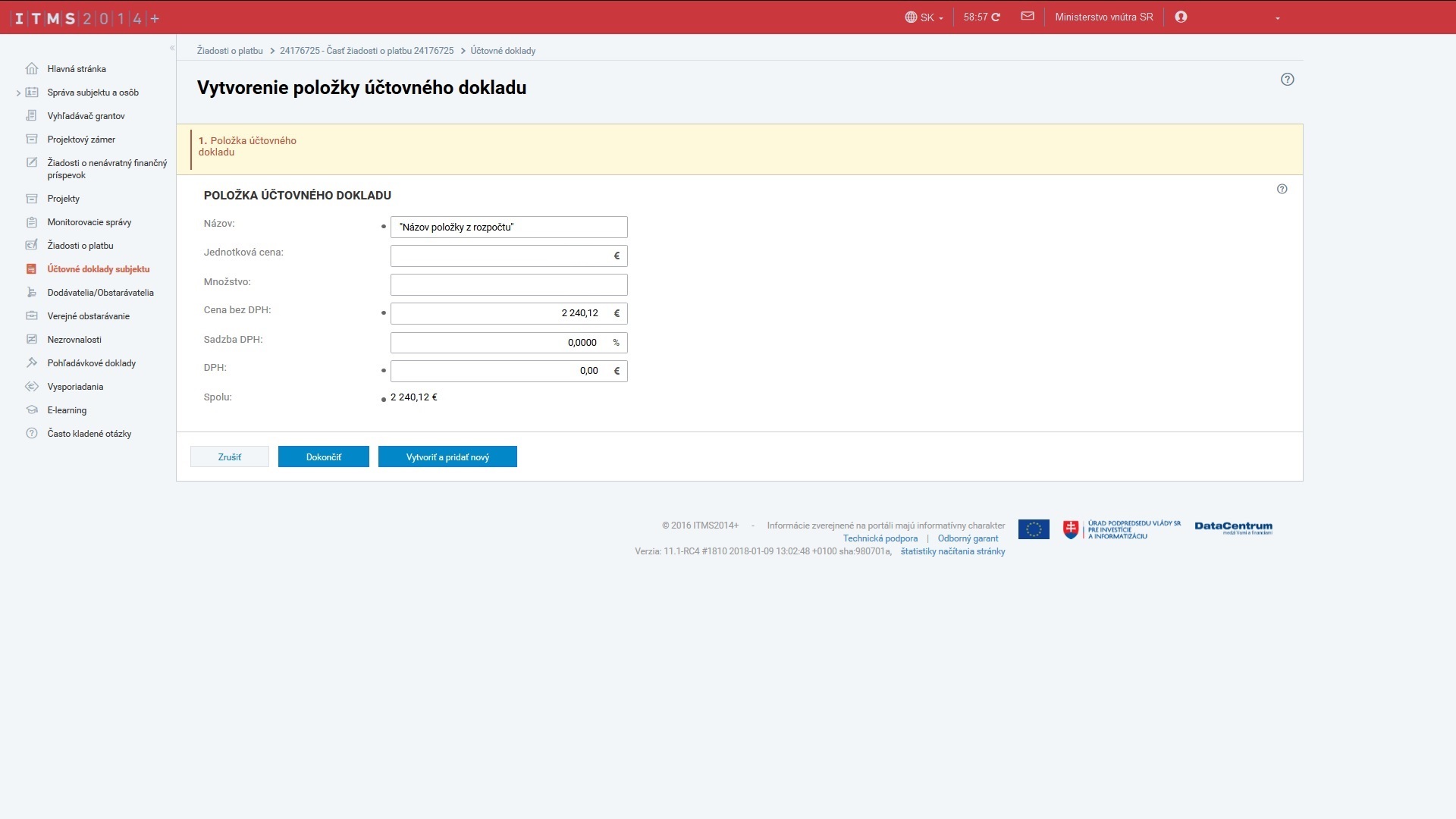 Názov mzdovej položky z rozpočtu – viď. Zmluva o poskytnutí NFP
2. Účtovné doklady - Mzdy
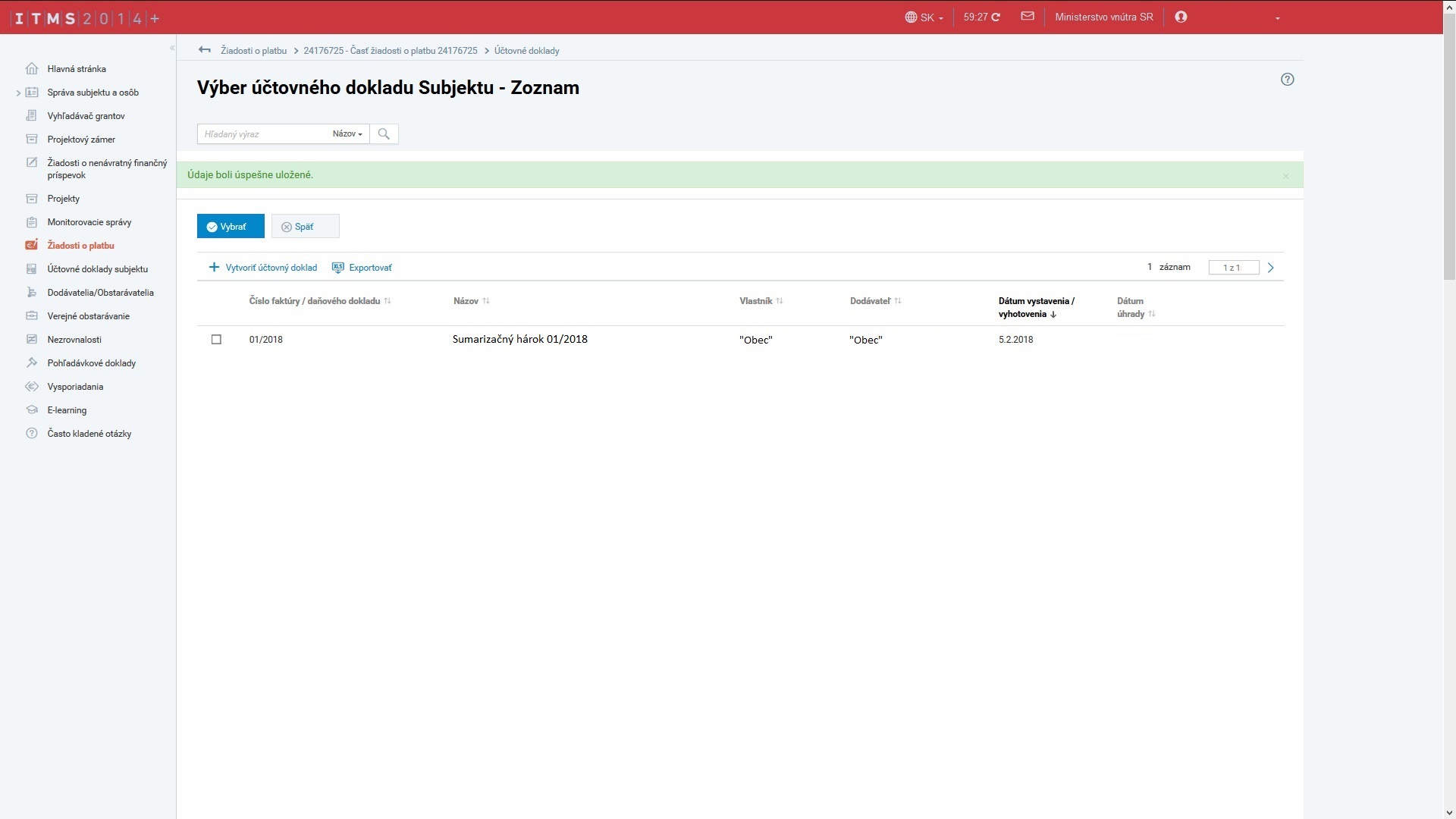 2. Účtovné doklady - Mzdy
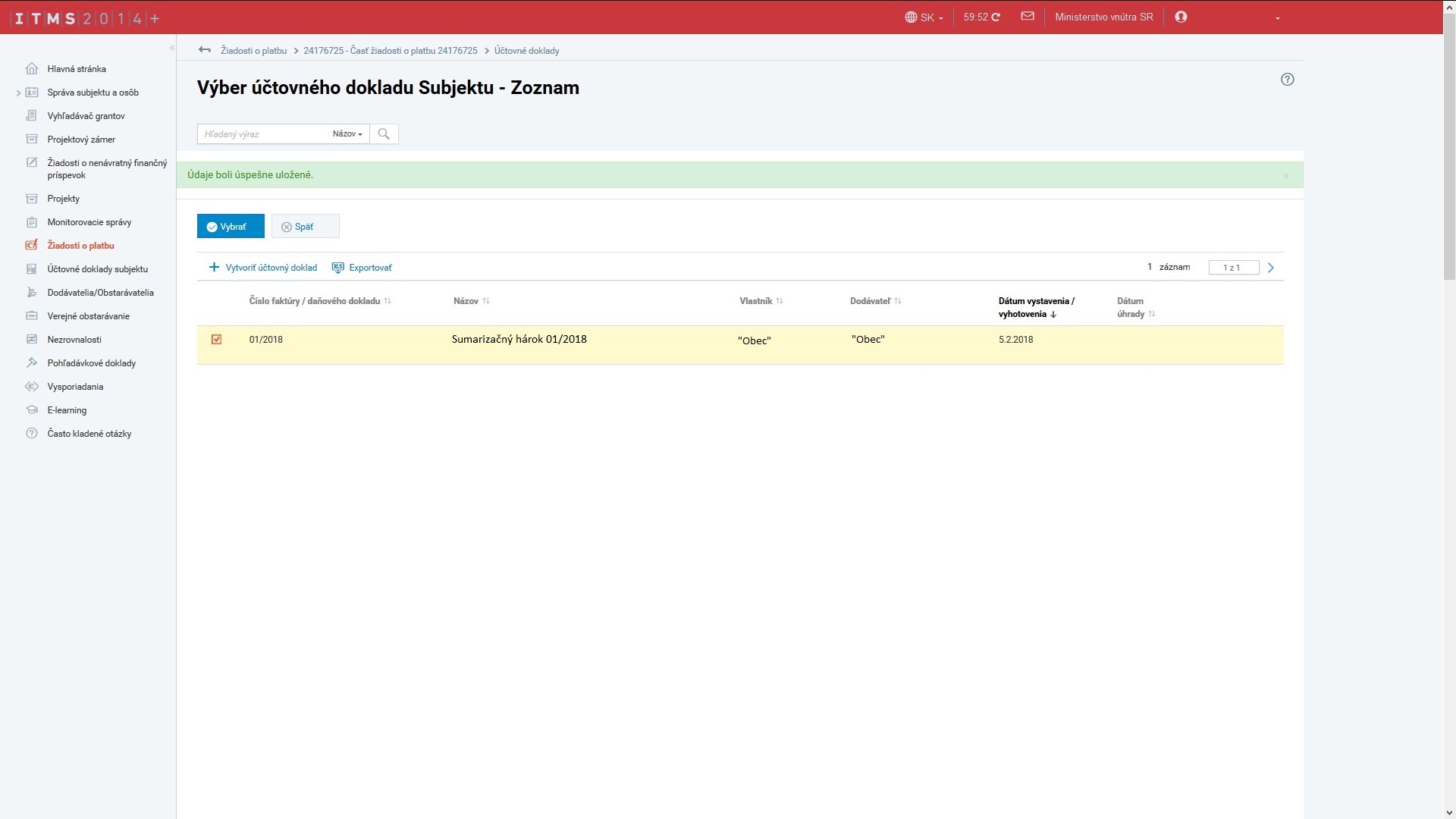 2. Účtovné doklady - Mzdy
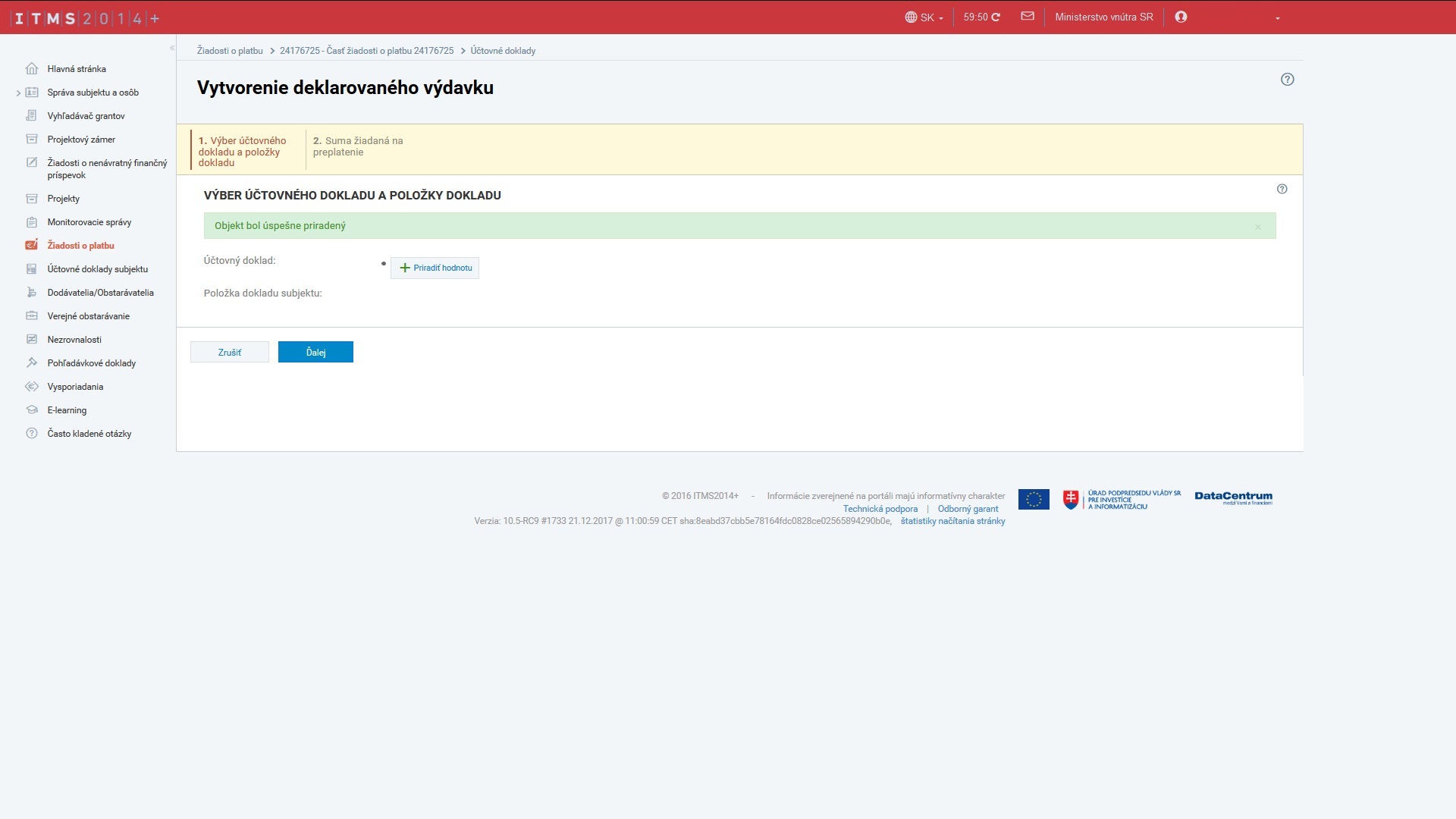 3. Deklarované výdavky - Mzdy
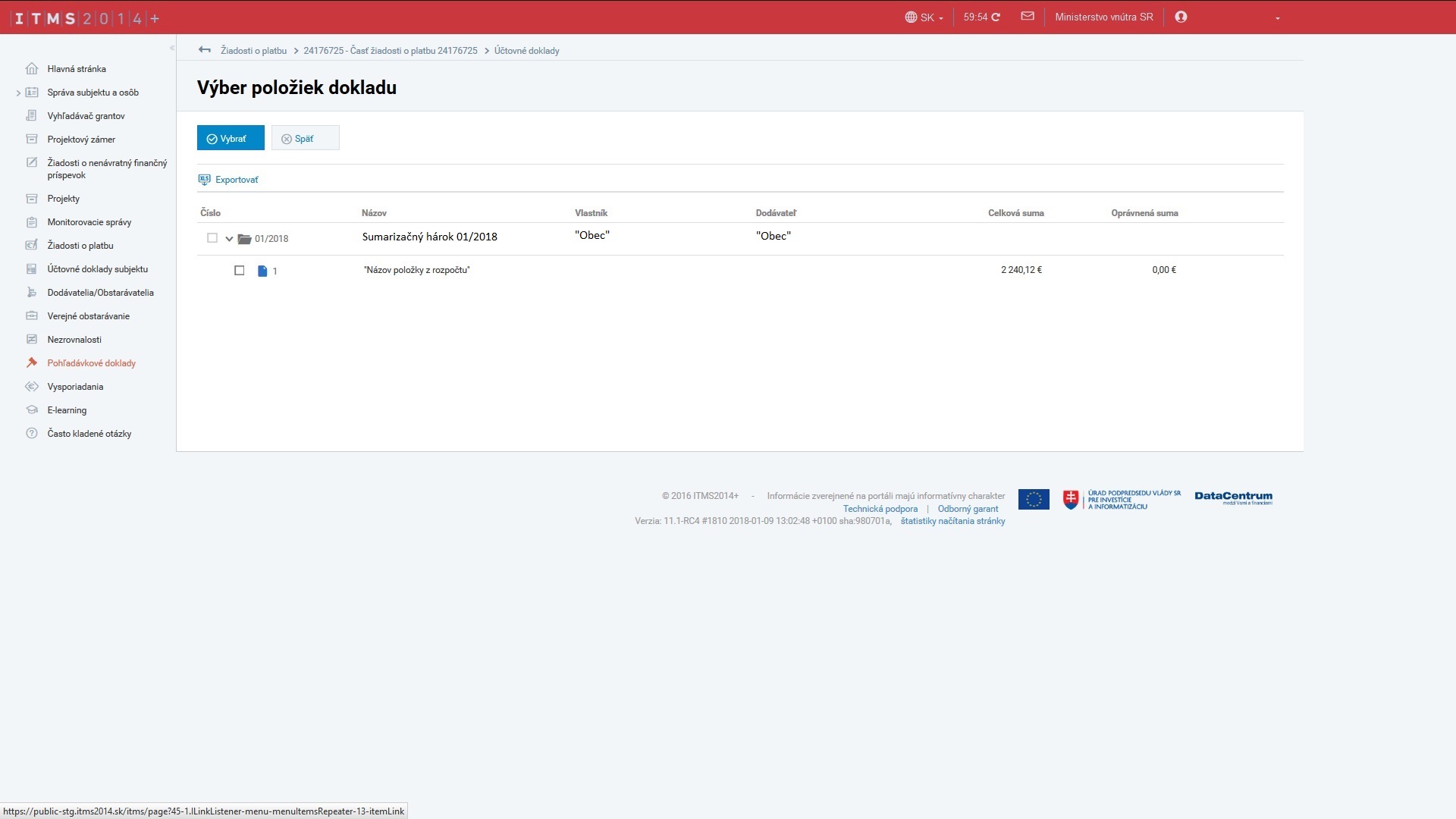 3. Deklarované výdavky - Mzdy
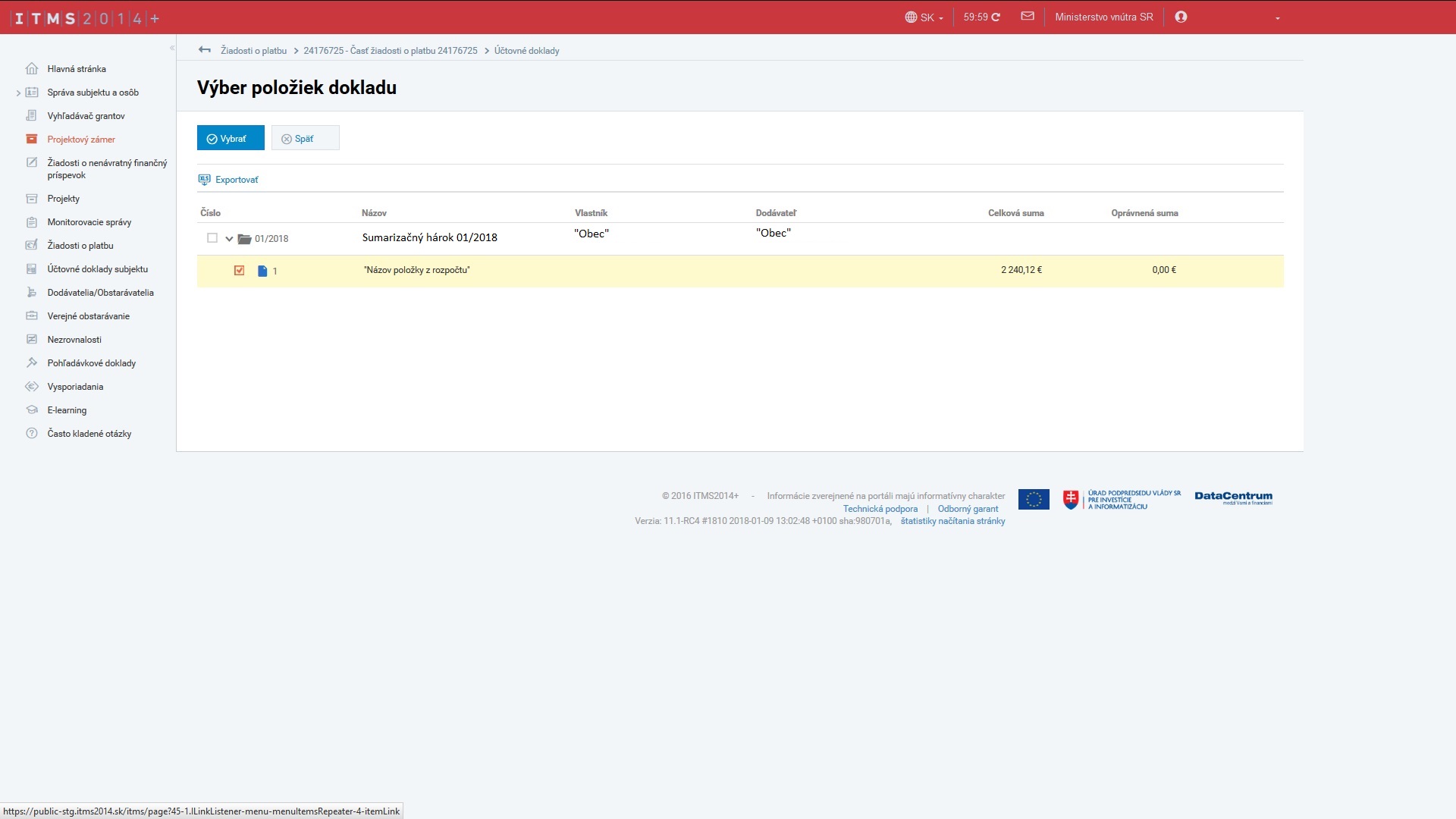 3. Deklarované výdavky - Mzdy
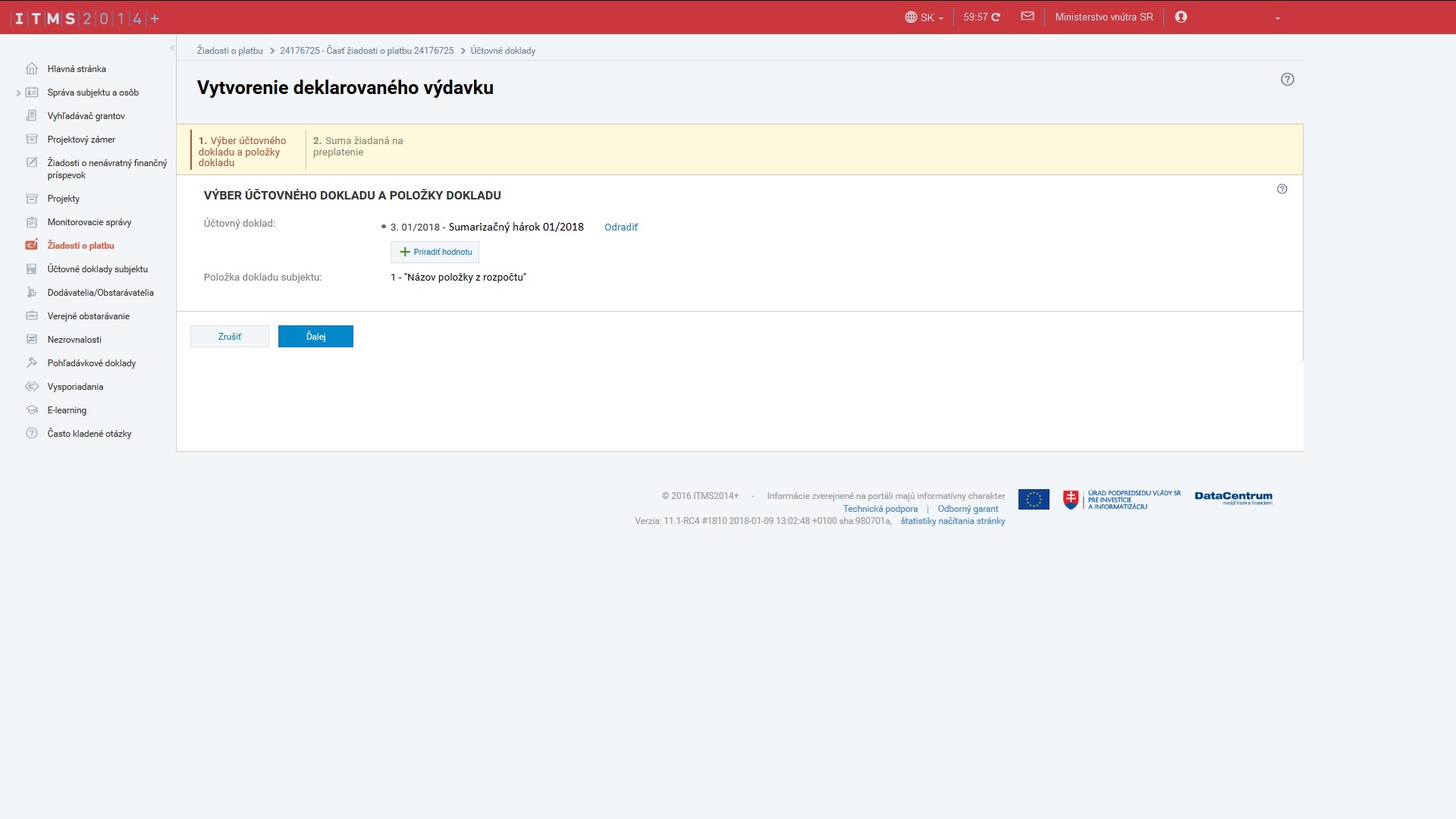 3. Deklarované výdavky - Mzdy
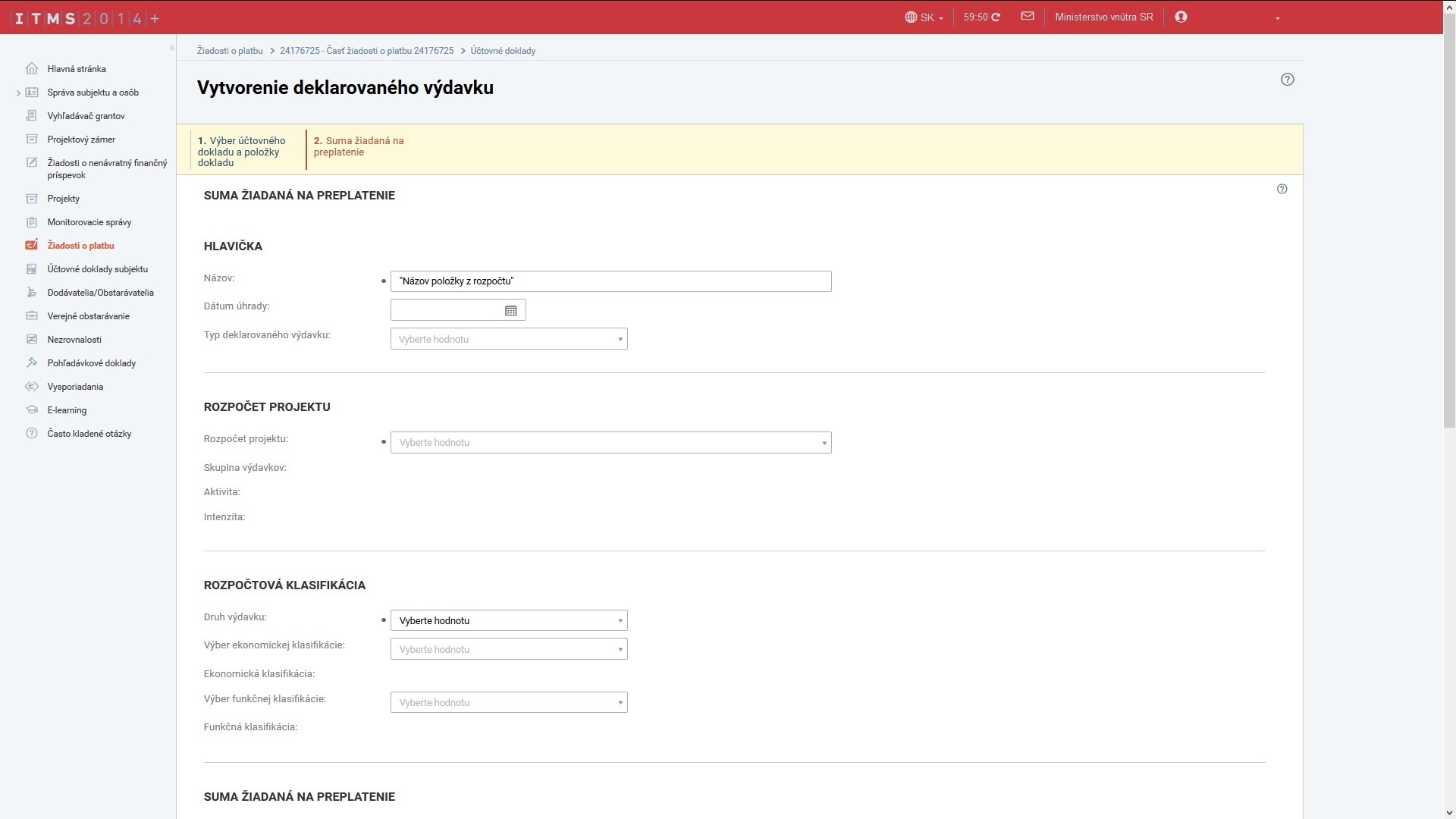 3. Deklarované výdavky - Mzdy
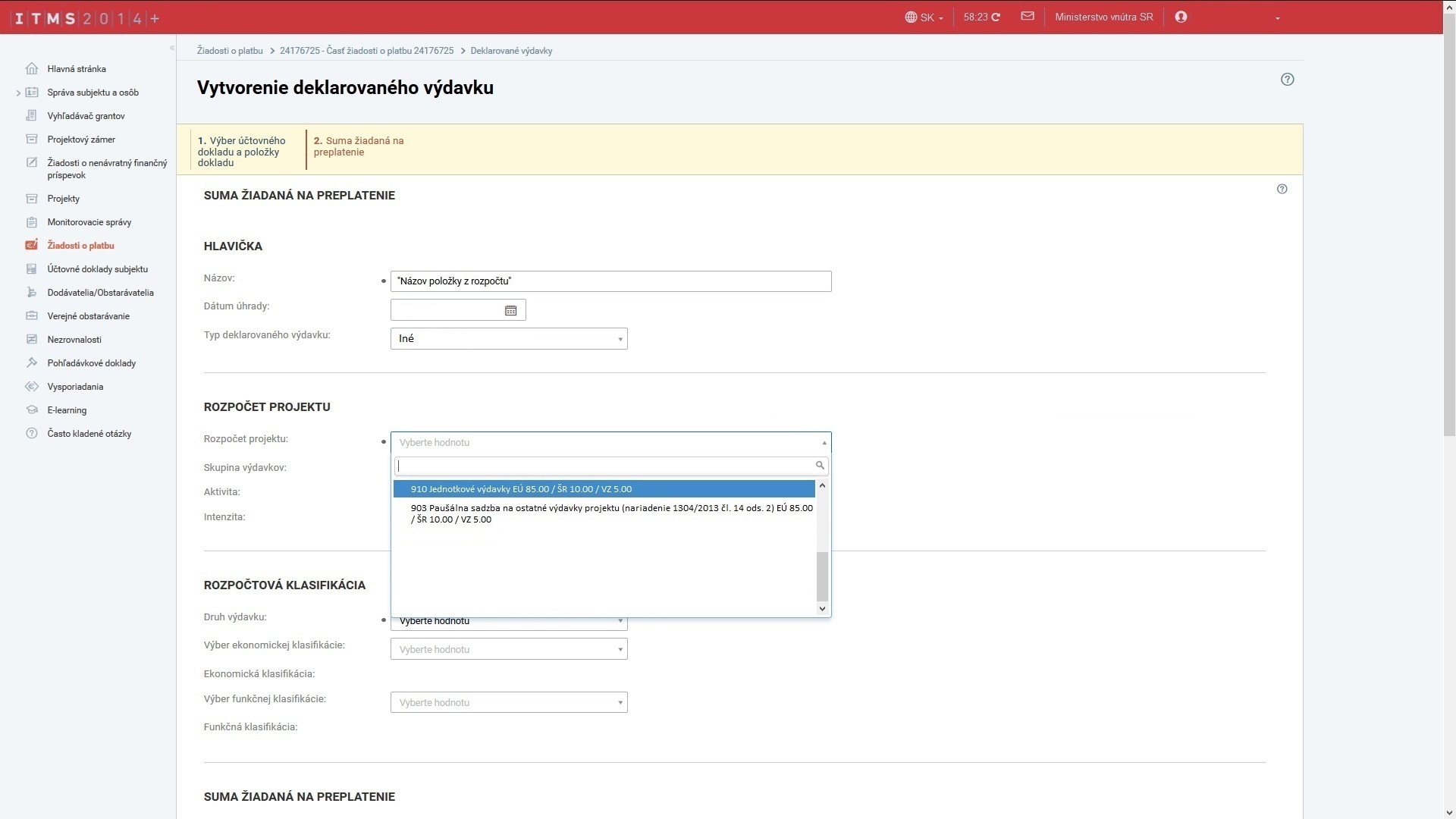 3. Deklarované výdavky - Mzdy
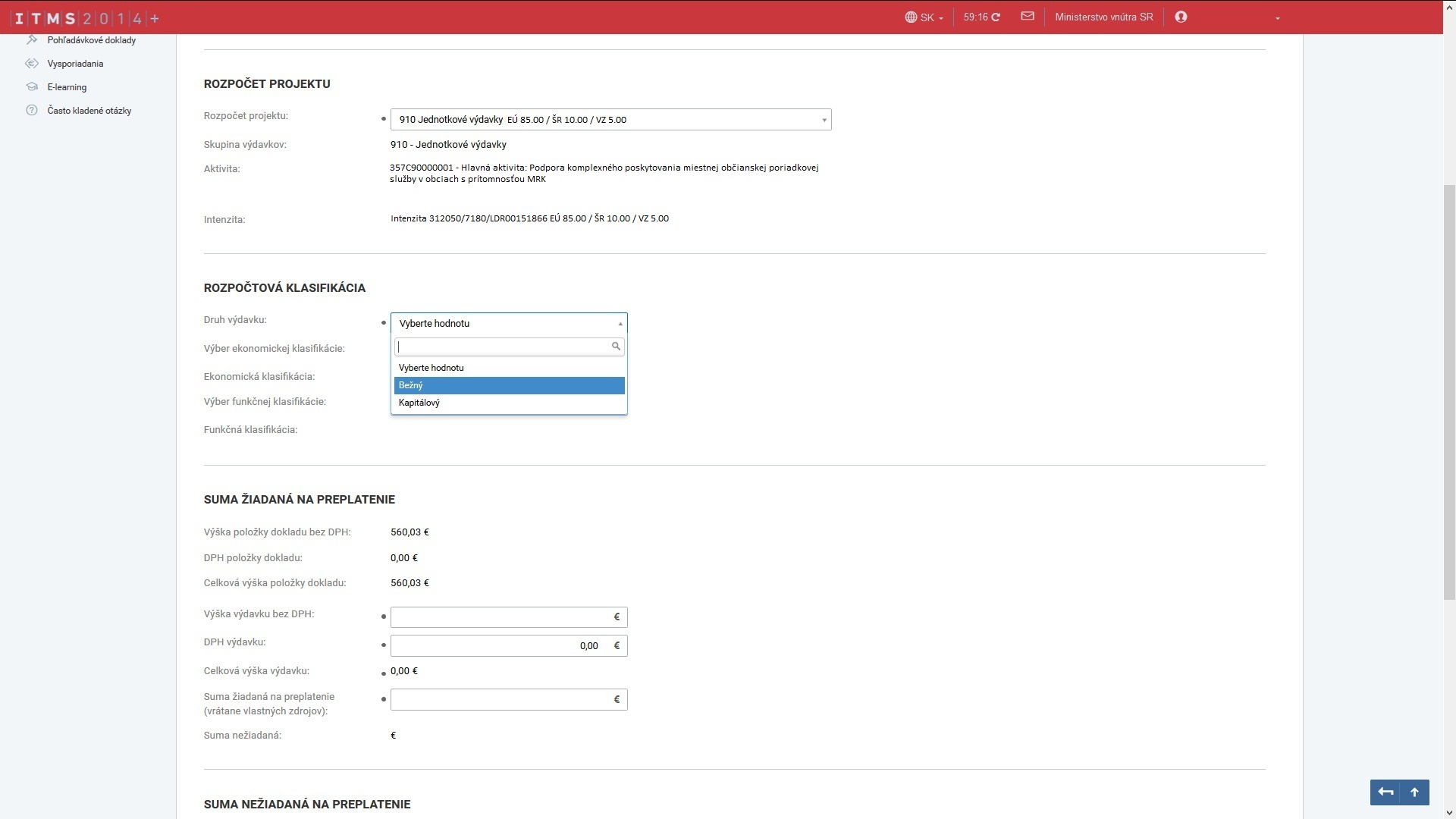 3. Deklarované výdavky - Mzdy
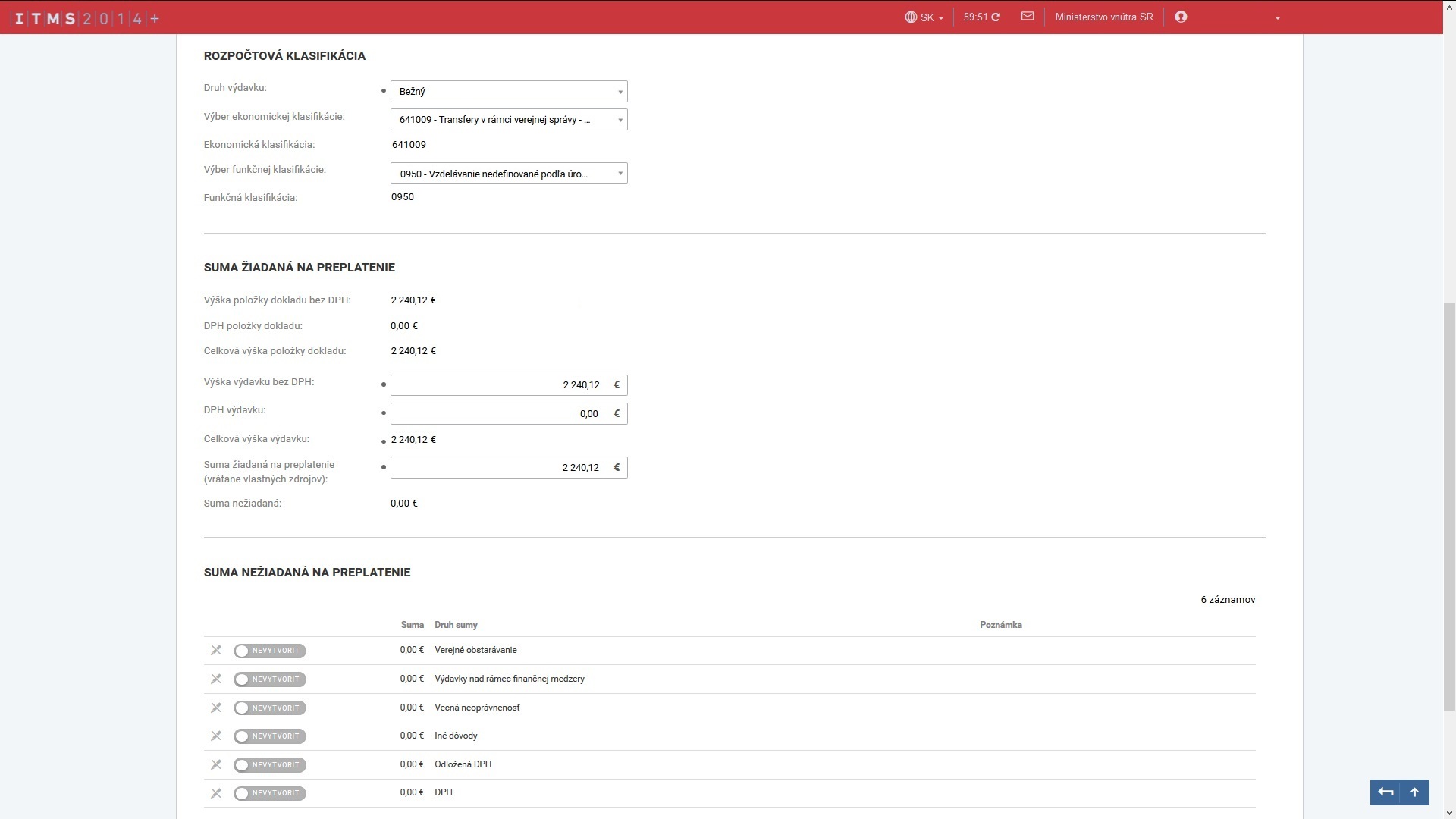 3. Deklarované výdavky - Mzdy
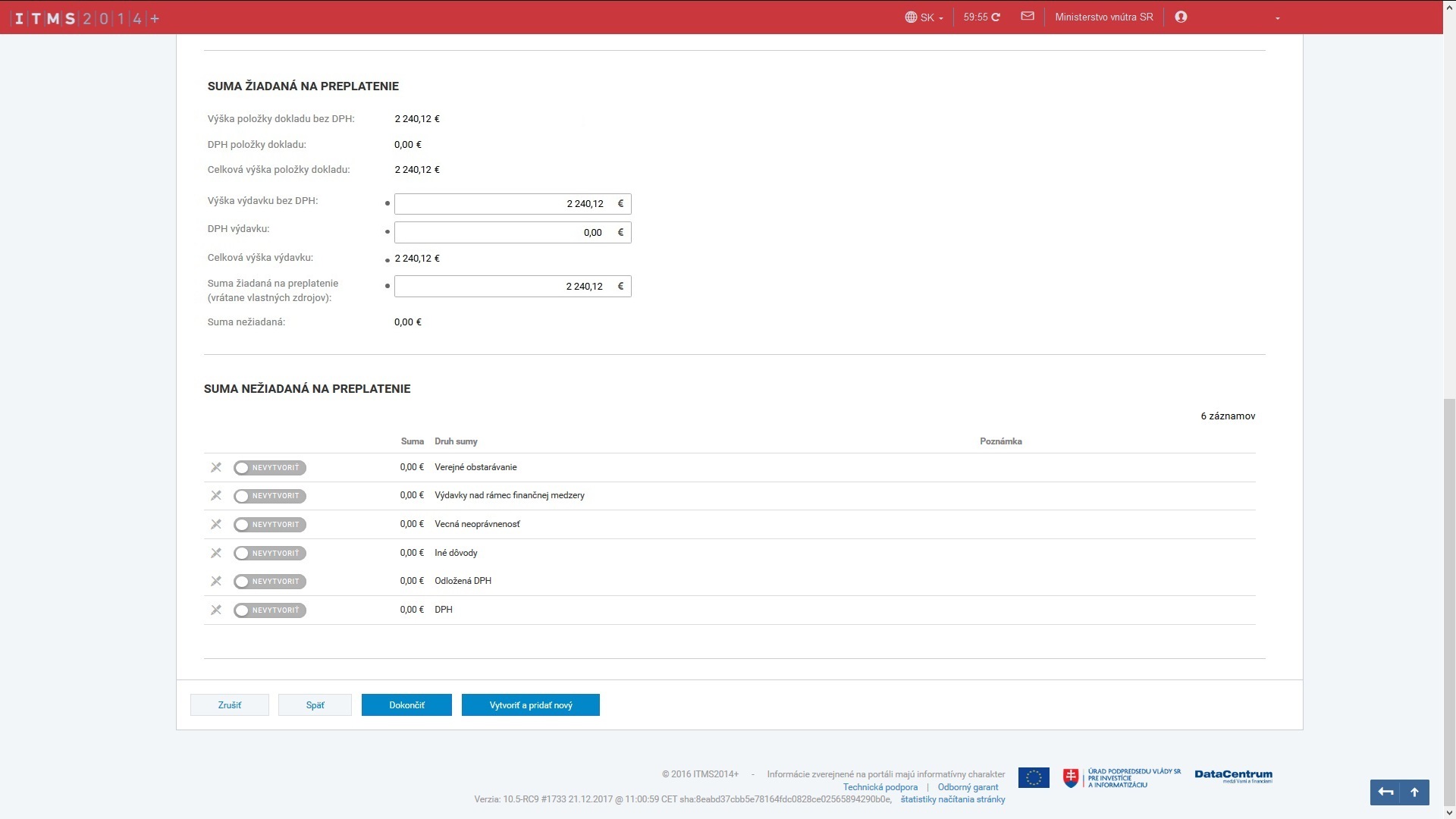 3. Deklarované výdavky - Mzdy
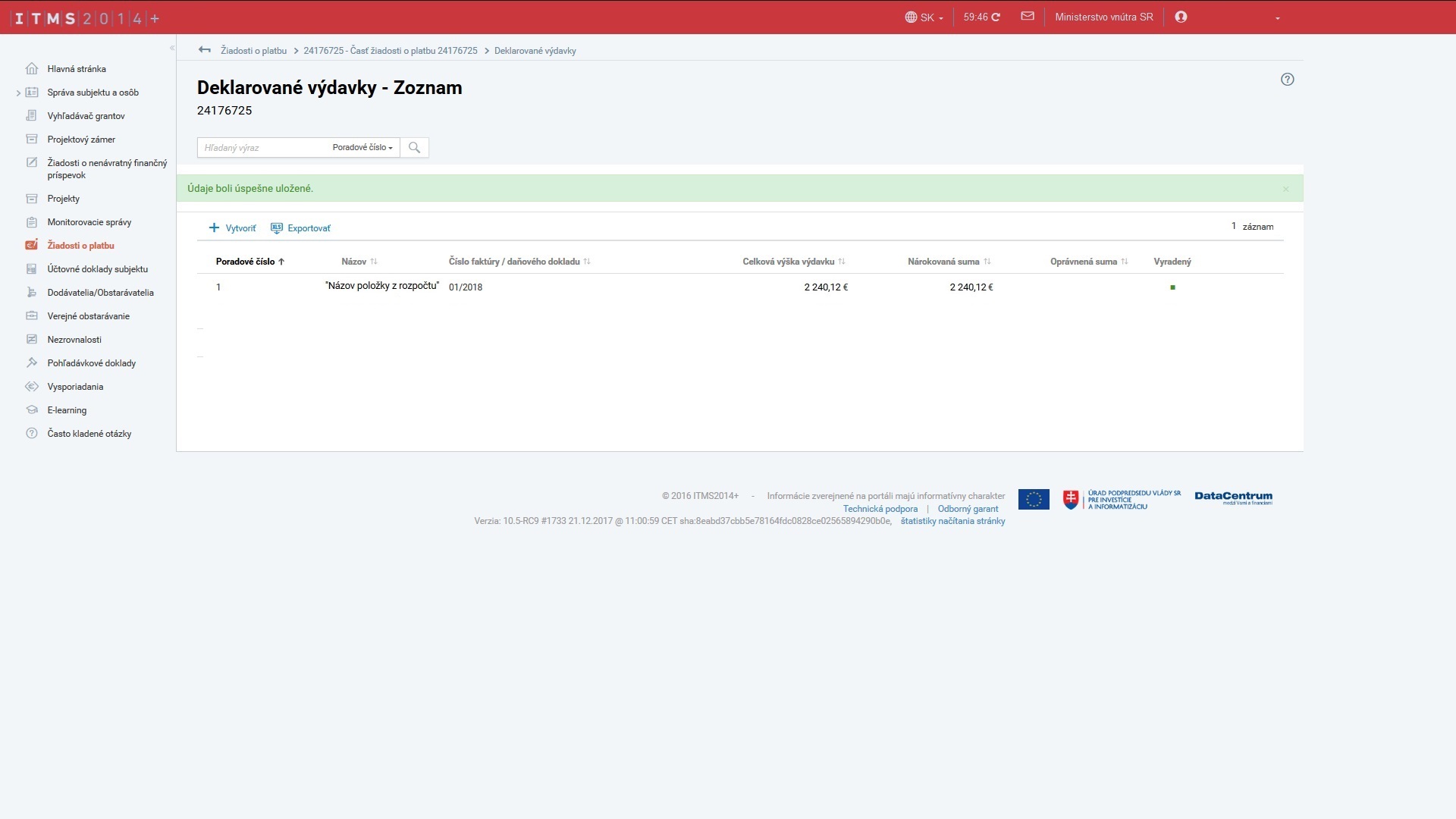 3. Deklarované výdavky - Mzdy
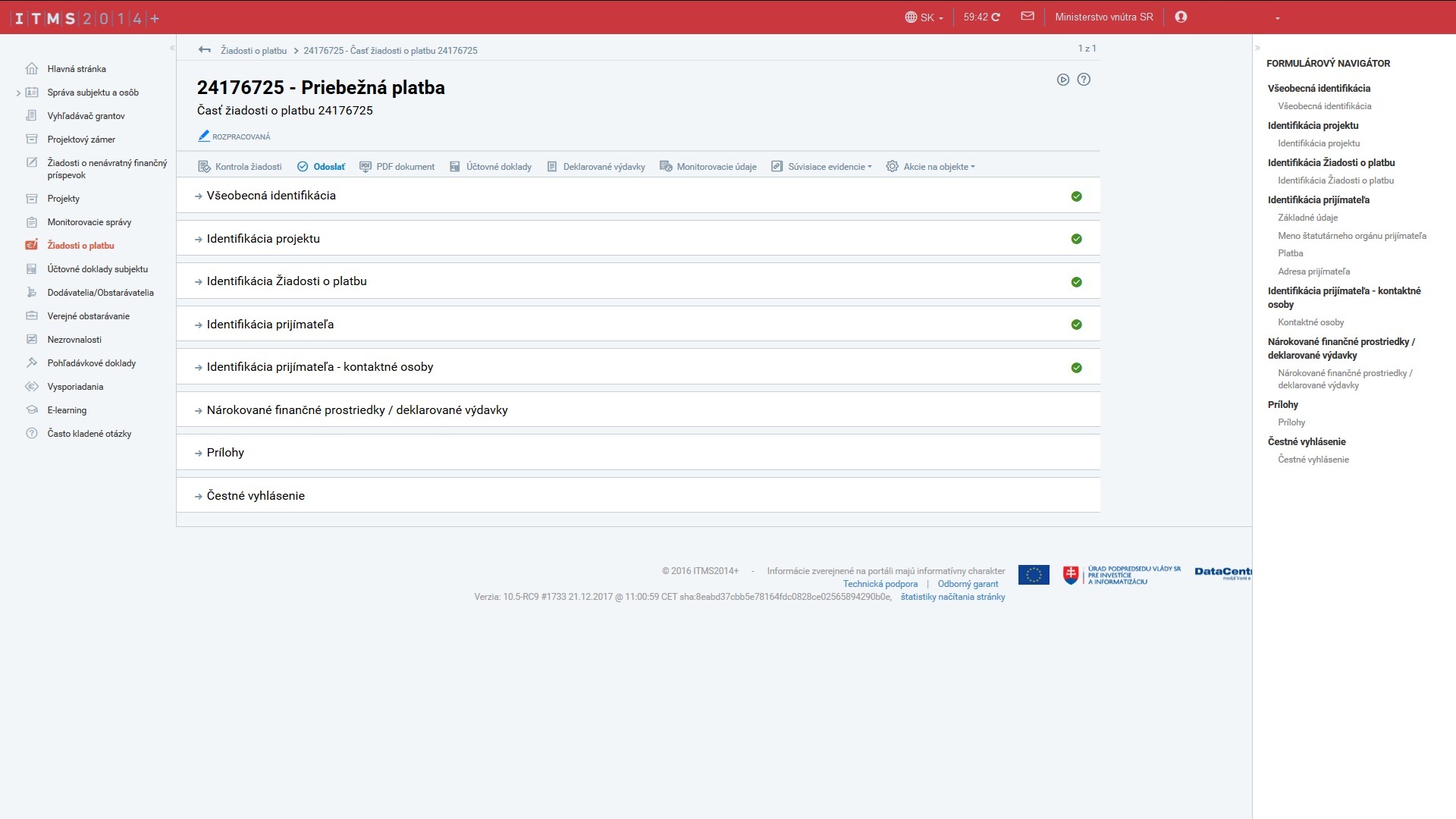 2. Účtovné doklady - Paušál
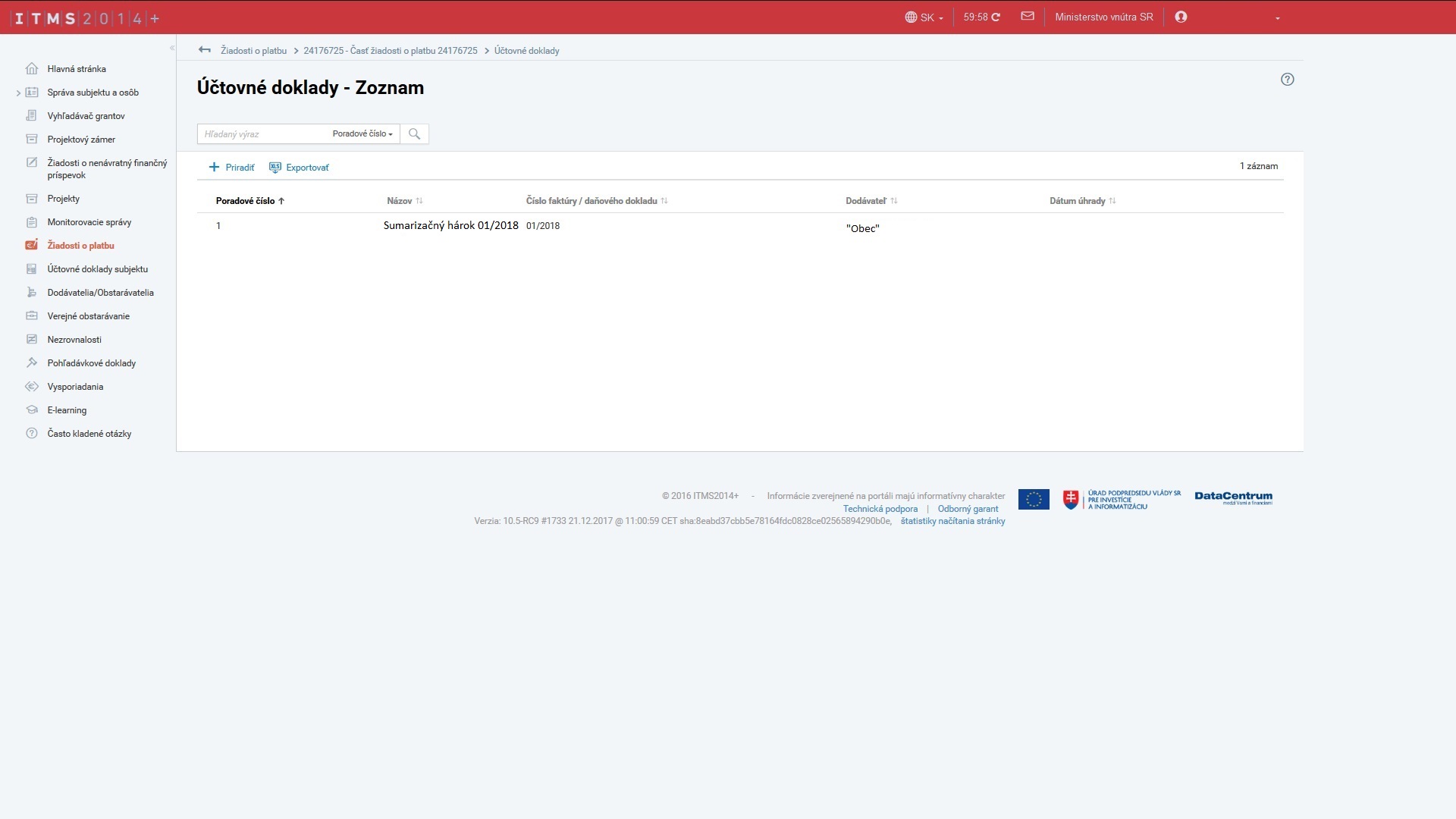 2. Účtovné doklady - Paušál
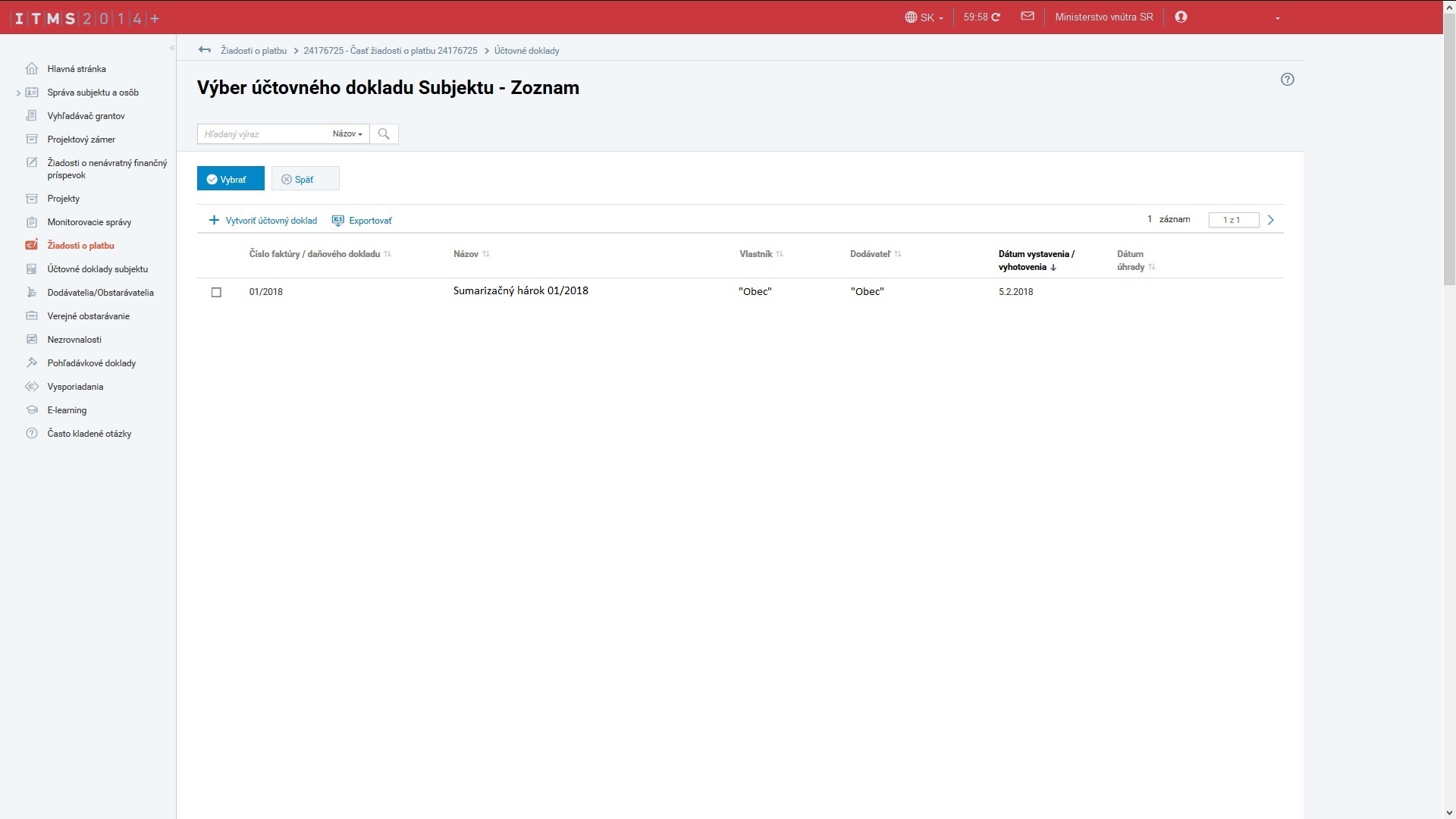 2. Účtovné doklady - Paušál
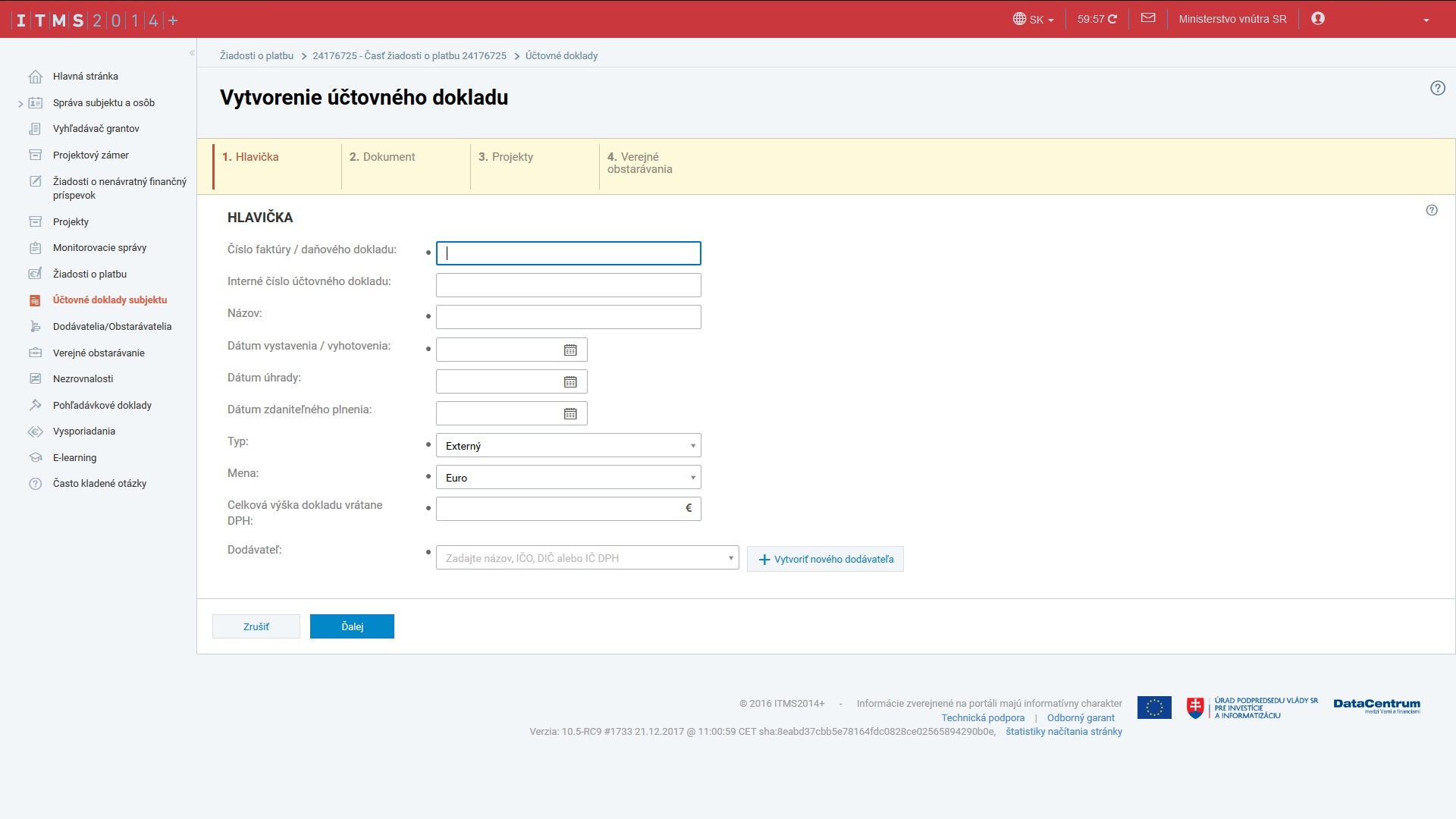 2. Účtovné doklady - Paušál
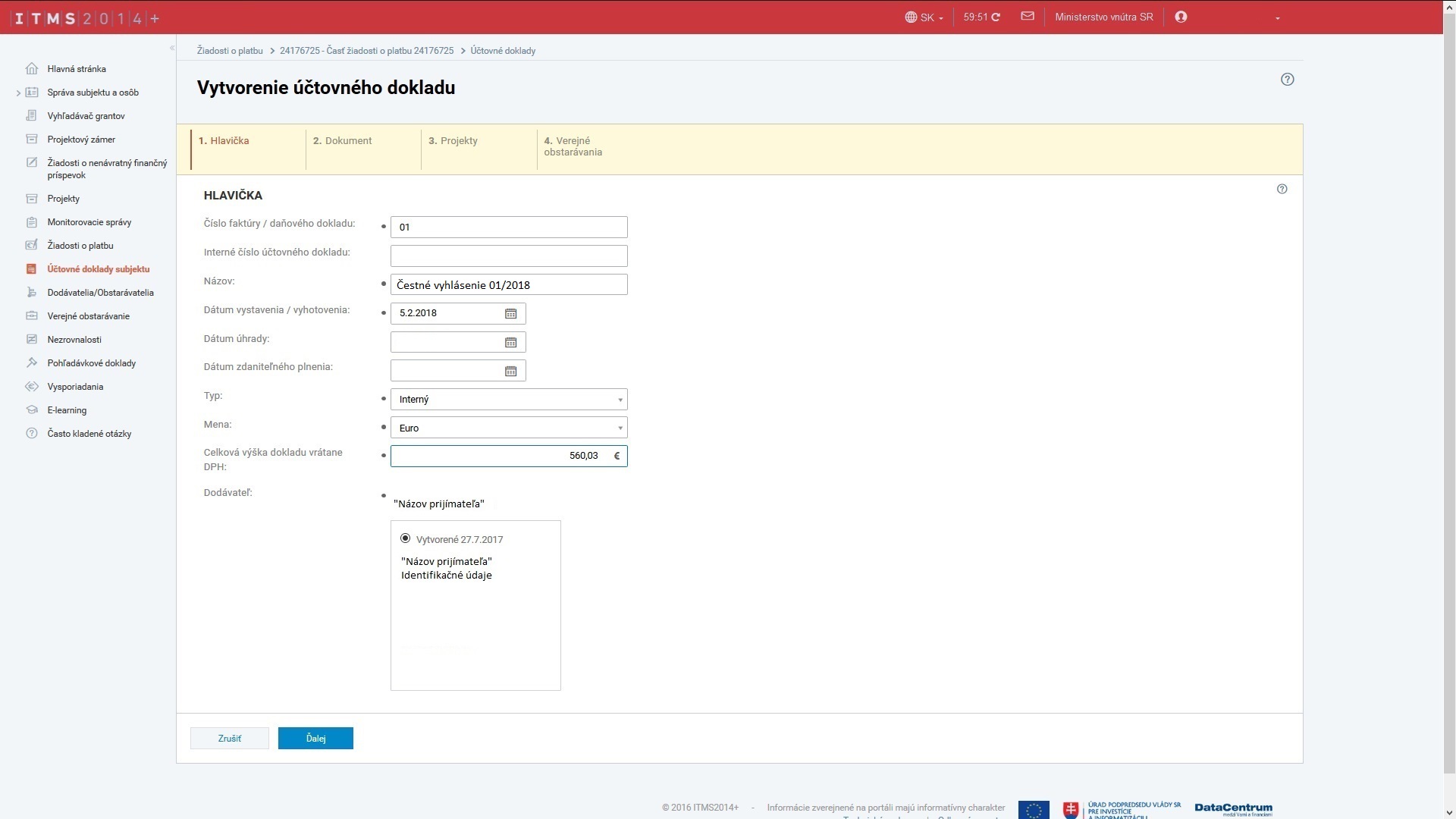 Dátum z Čestného vyhlásenia 01/2018
25% z 2240,12 € (nárokované mzdové náklady)
2. Účtovné doklady - Paušál
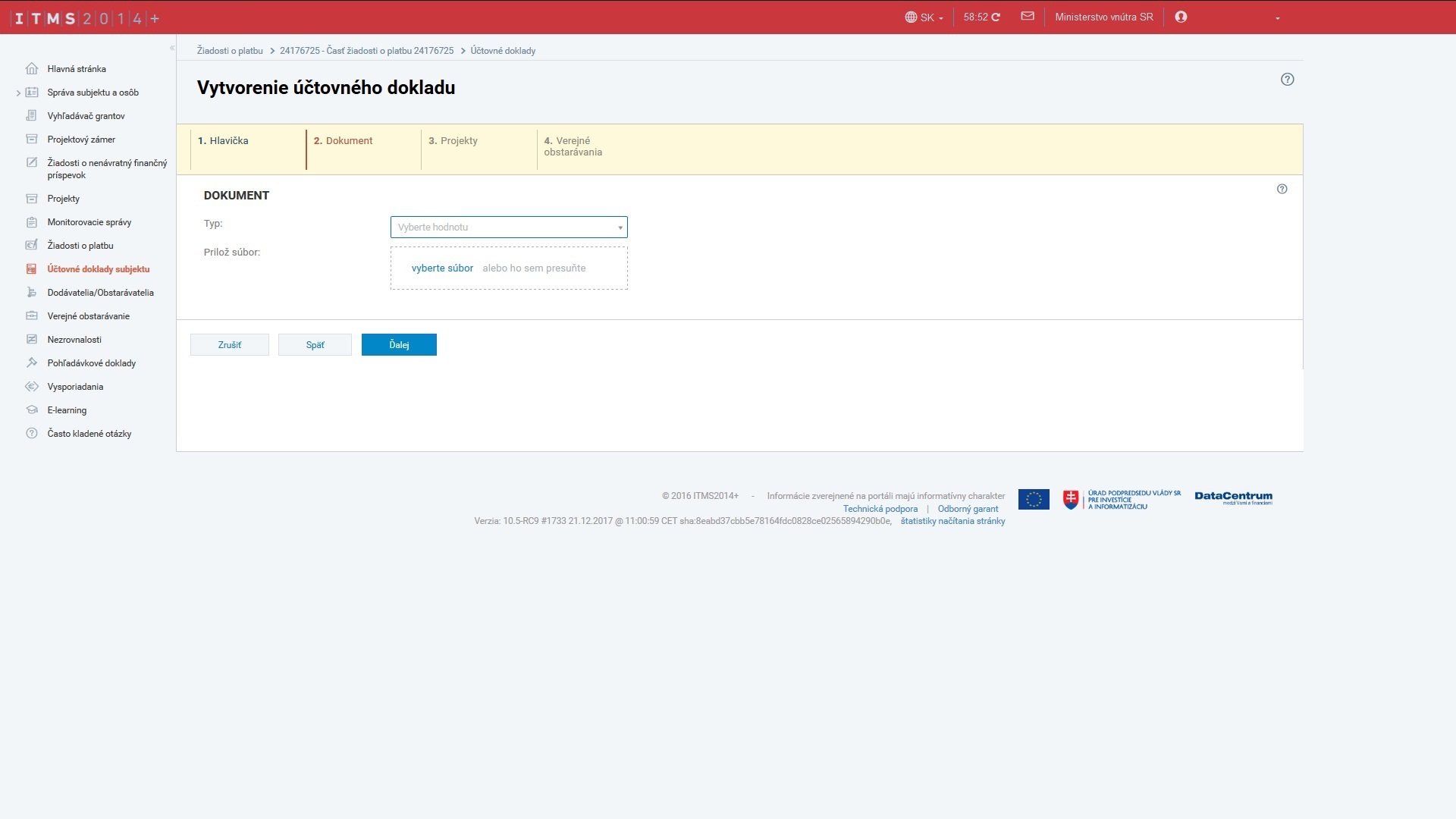 2. Účtovné doklady - Paušál
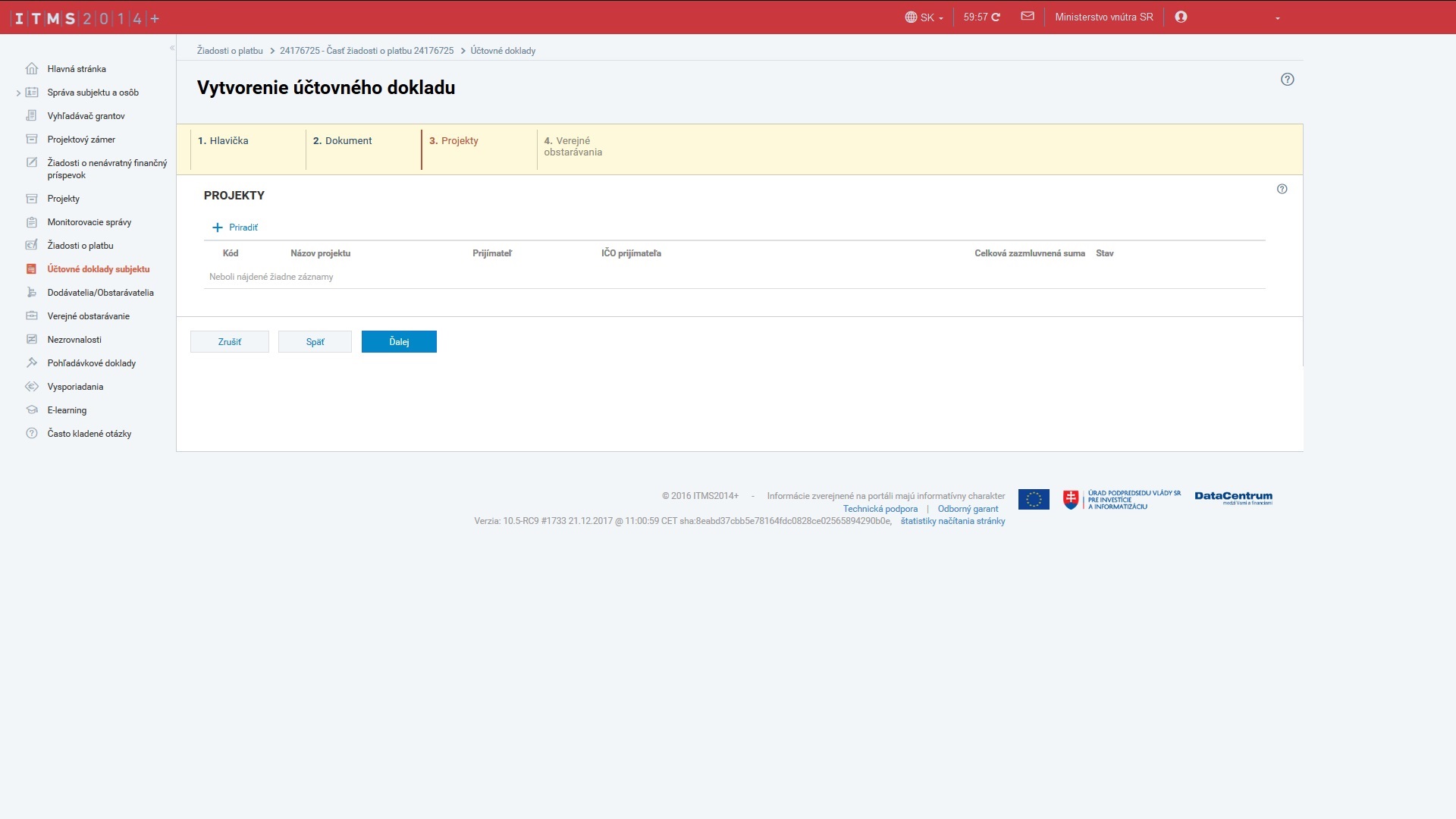 2. Účtovné doklady - Paušál
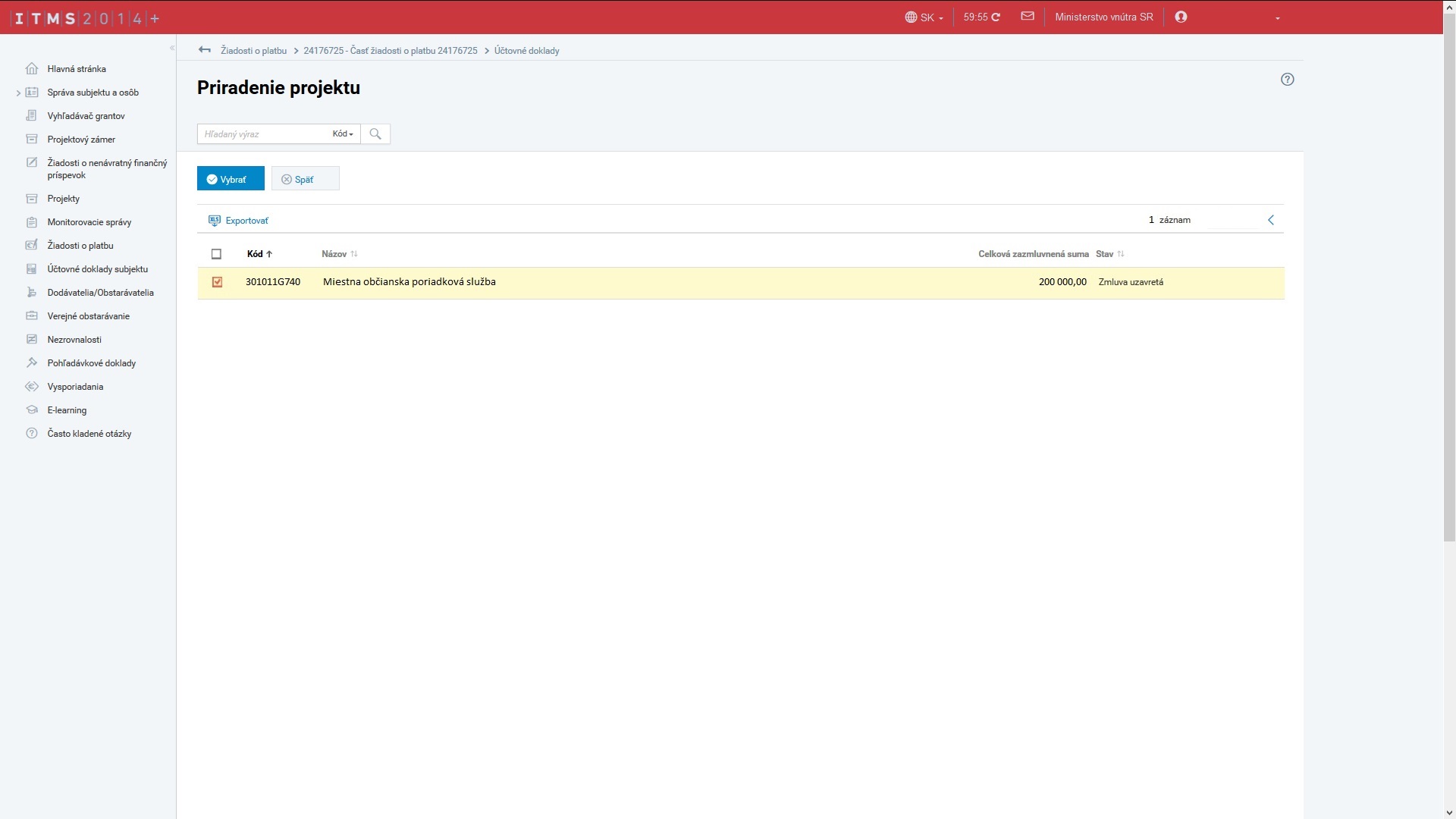 2. Účtovné doklady - Paušál
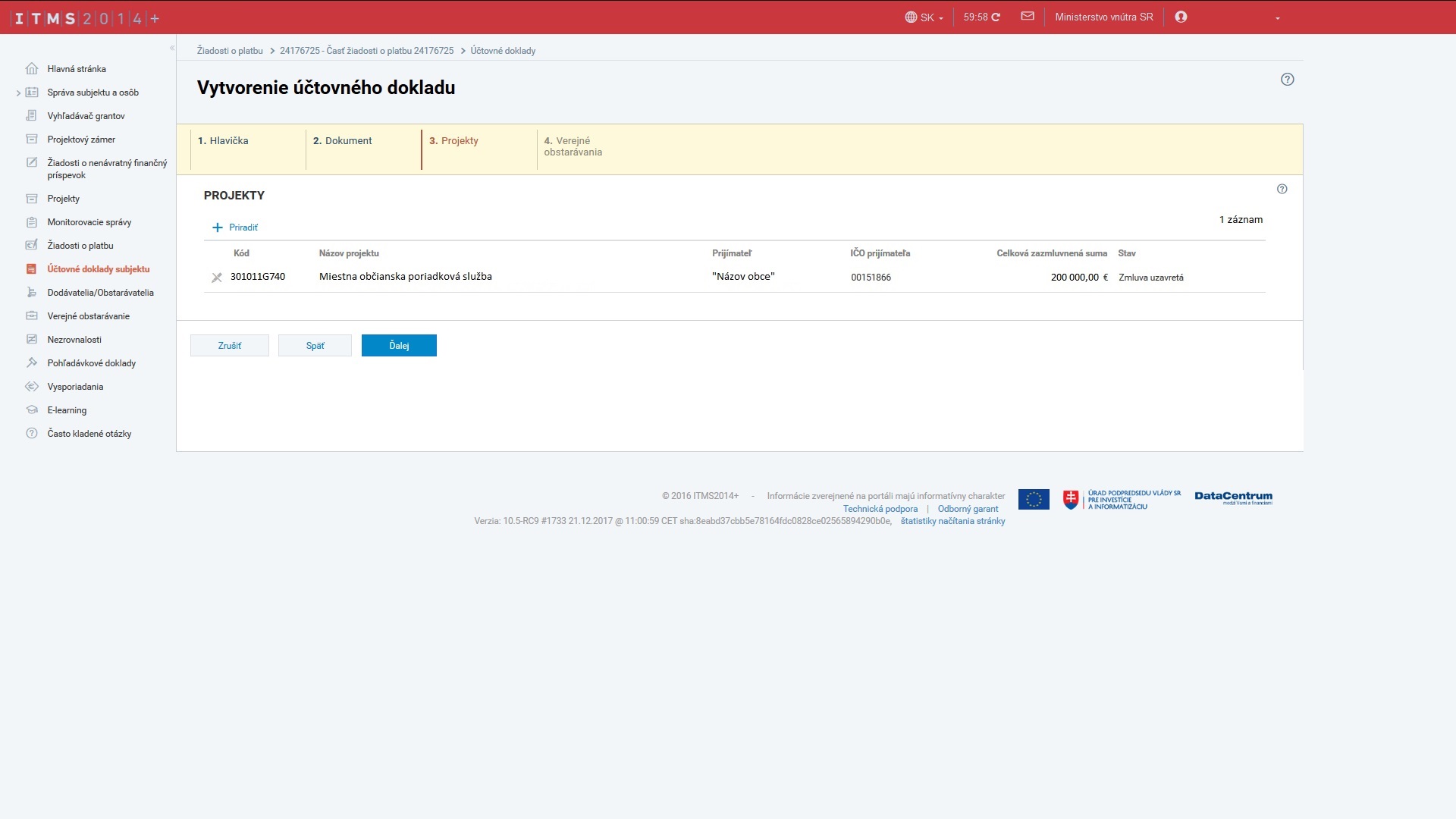 2. Účtovné doklady - Paušál
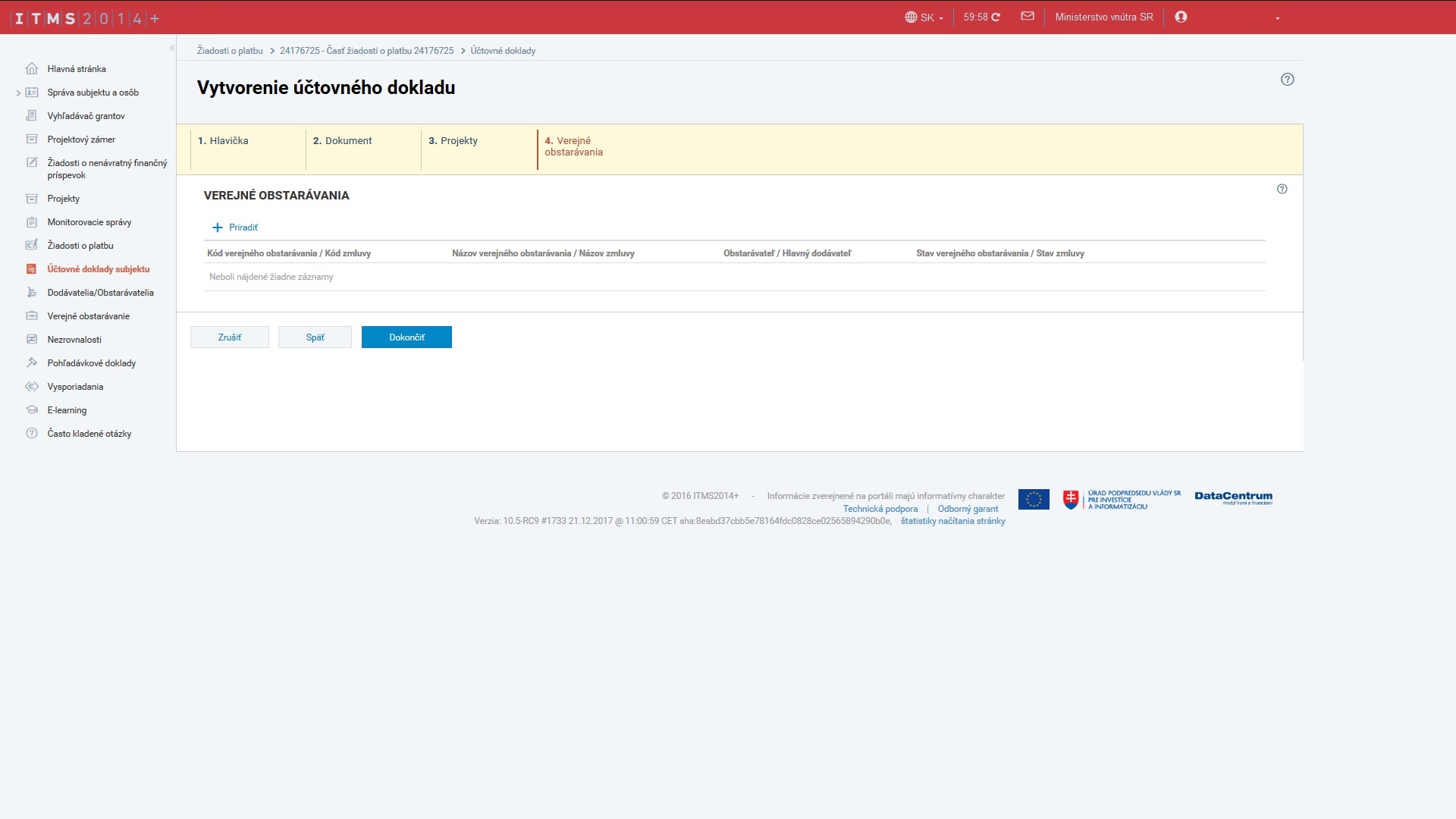 2. Účtovné doklady - Paušál
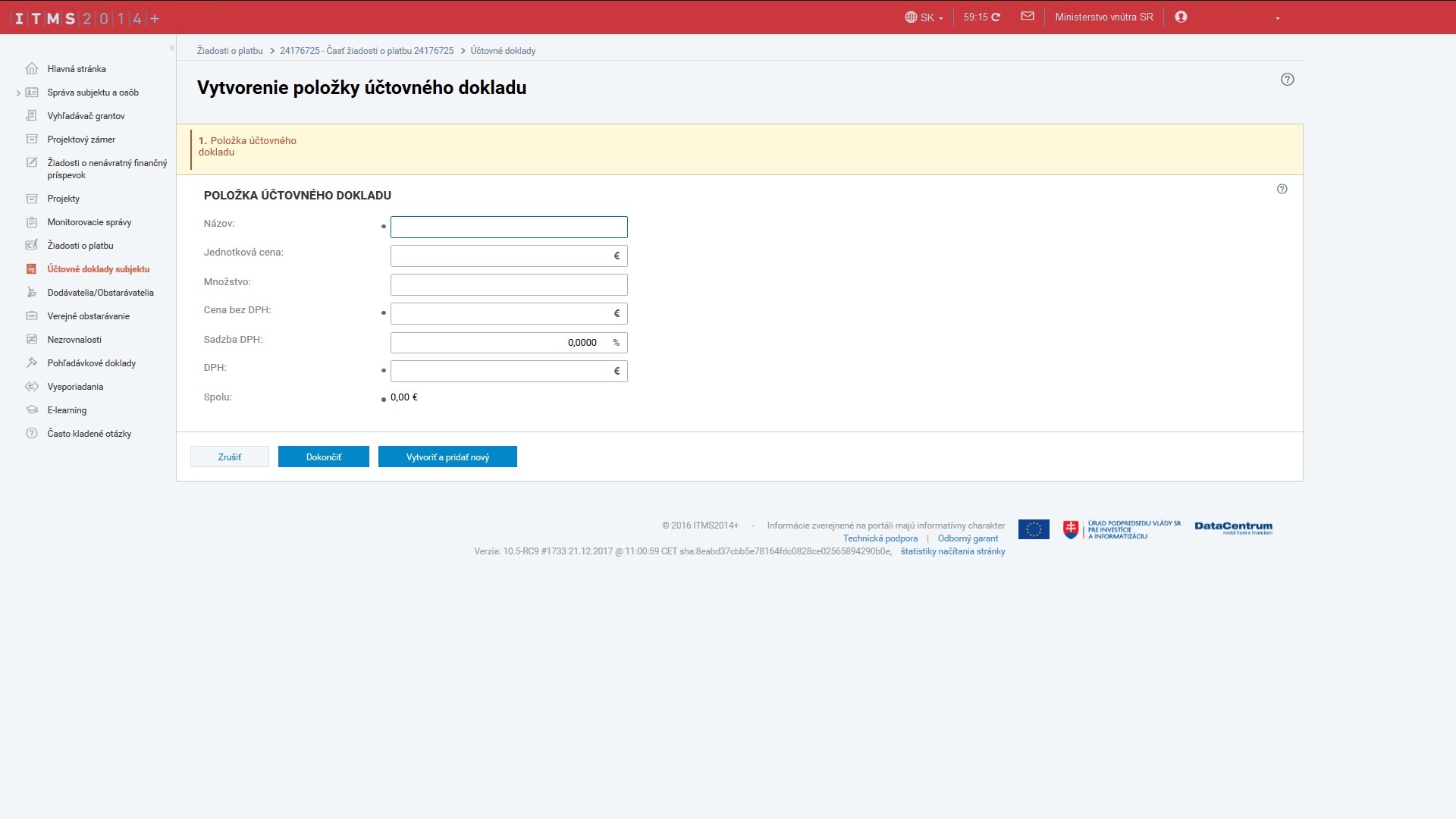 2. Účtovné doklady - Paušál
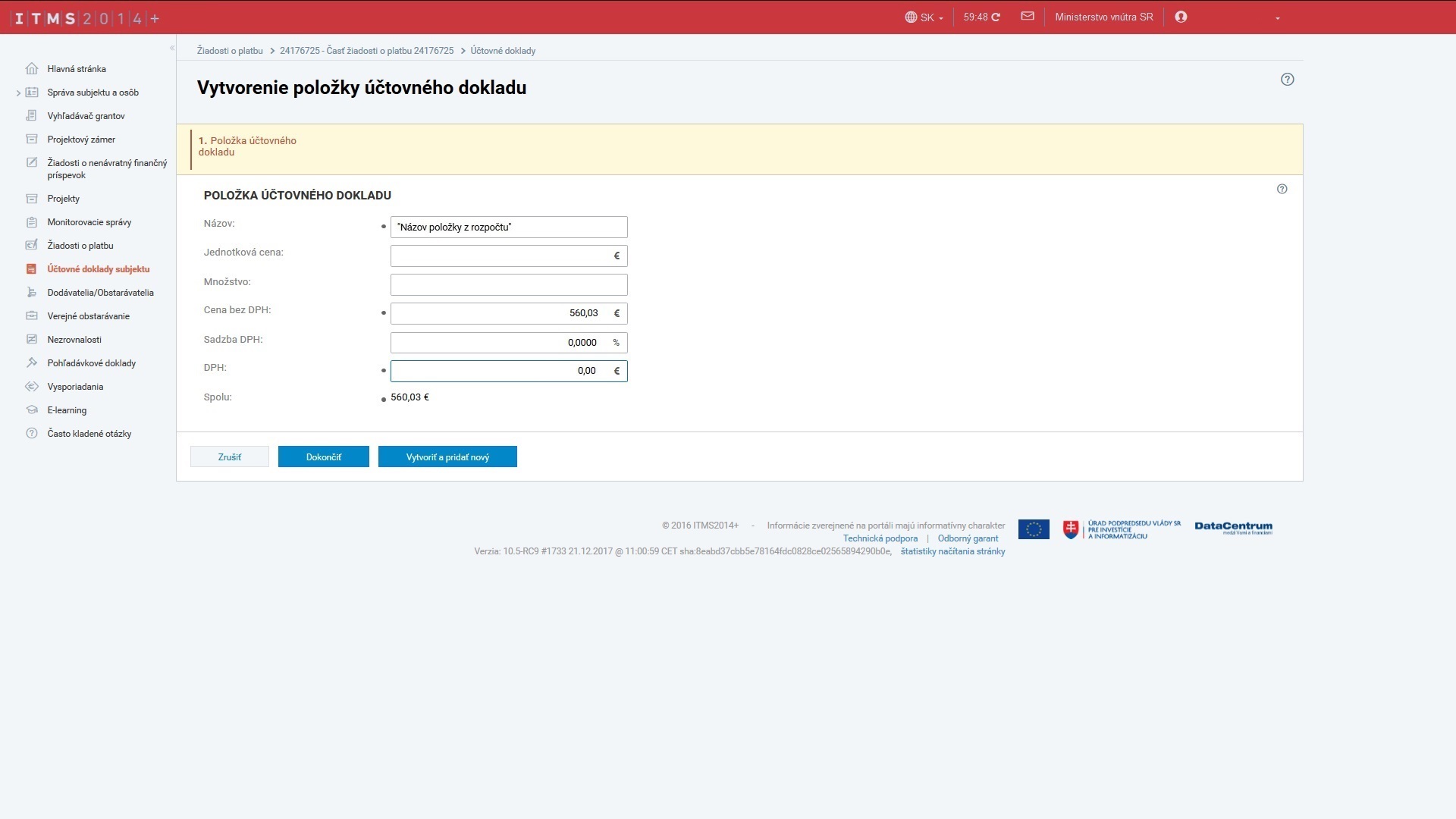 Názov paušálnej položky z rozpočtu – viď. Zmluva o poskytnutí NFP
2. Účtovné doklady - Paušál
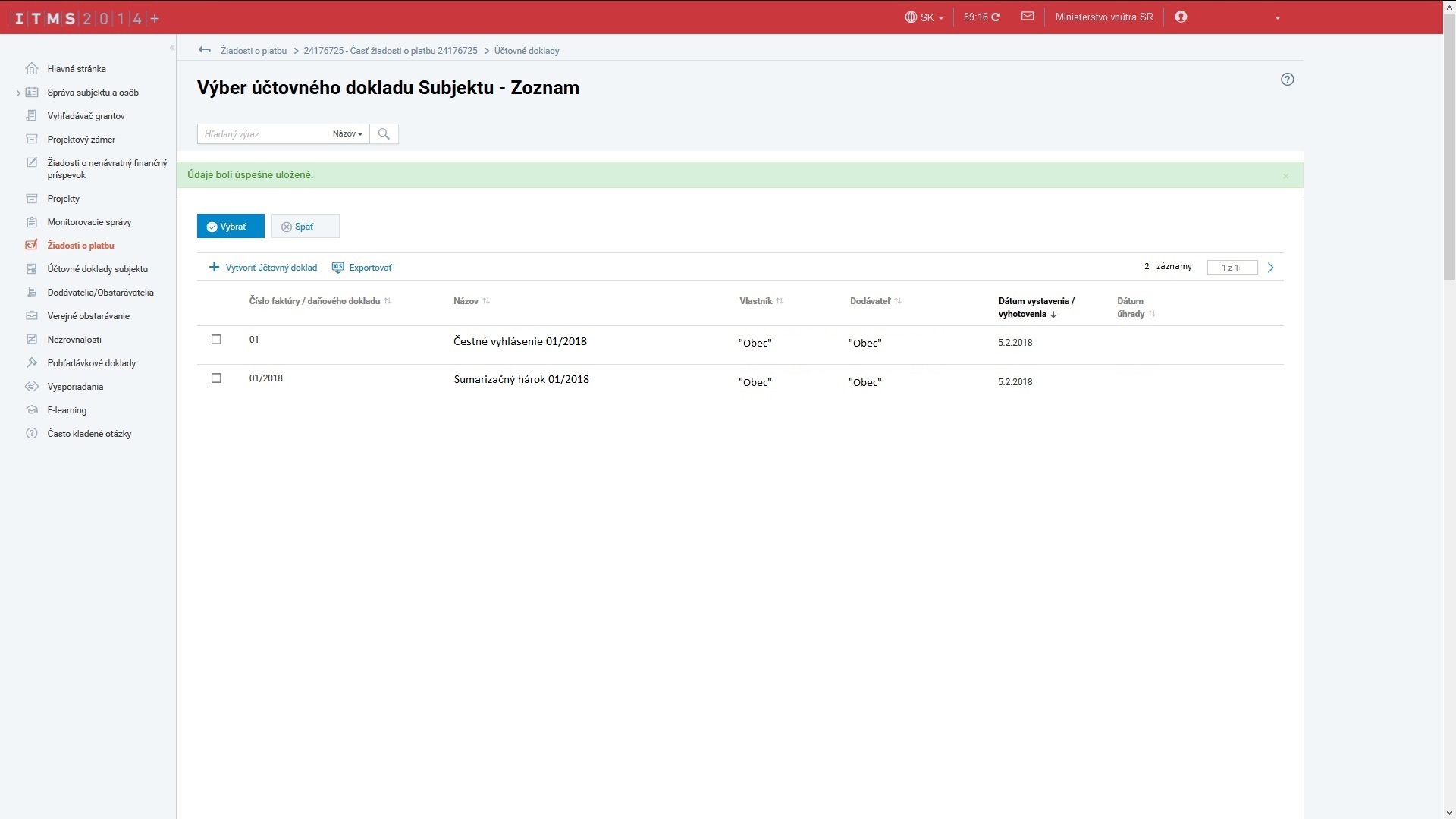 2. Účtovné doklady - Paušál
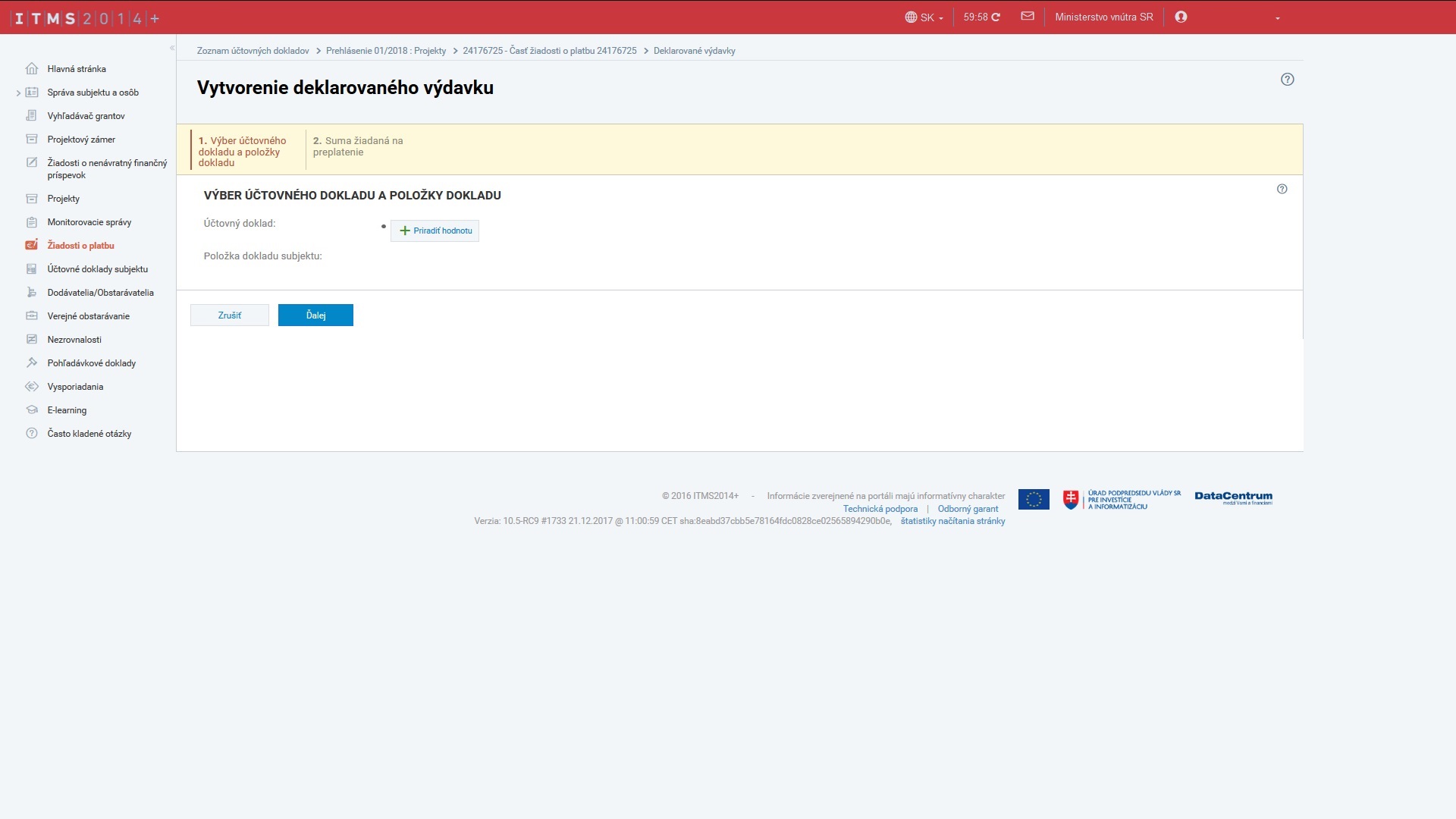 3. Deklarované výdavky - Paušál
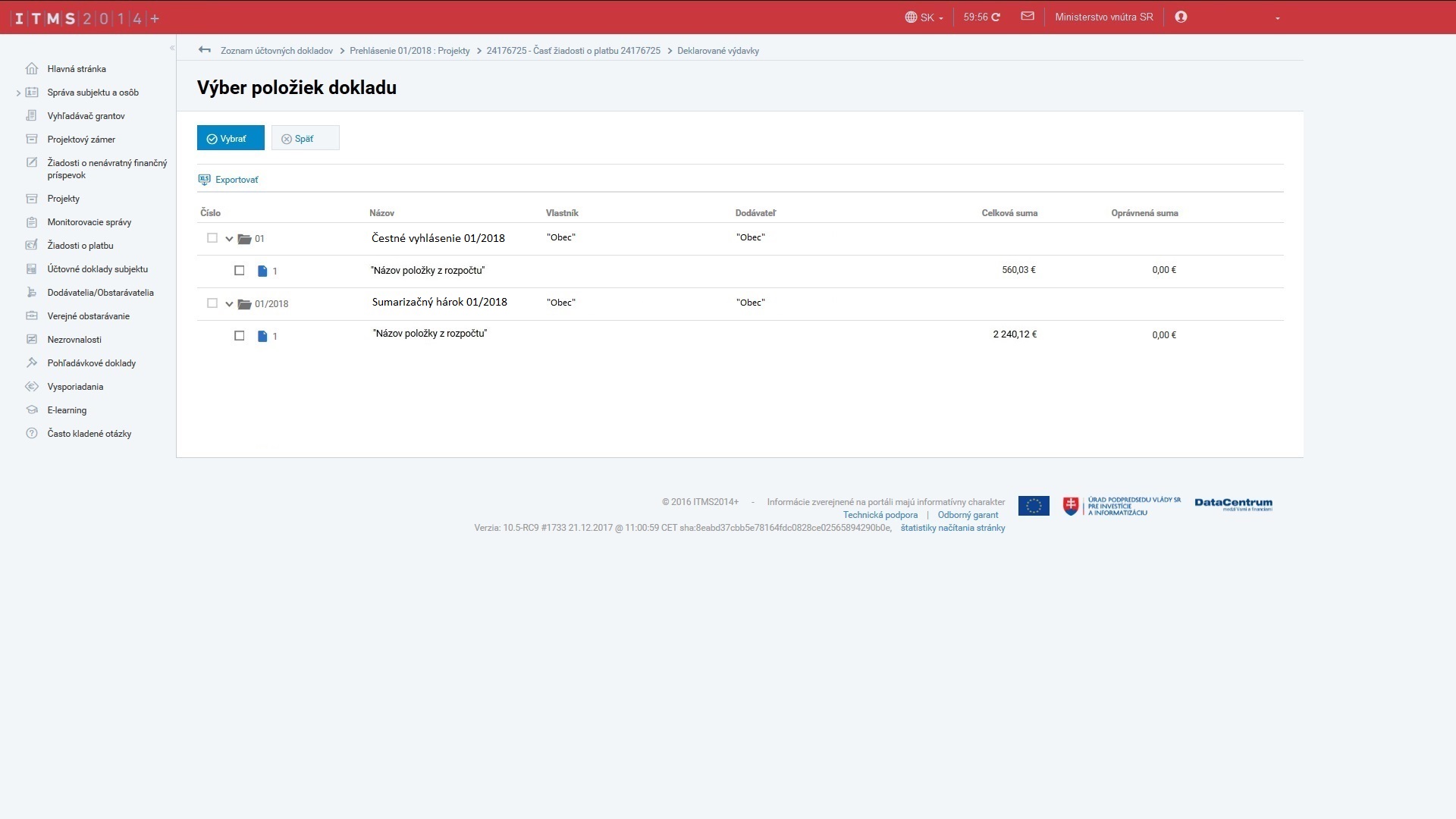 3. Deklarované výdavky - Paušál
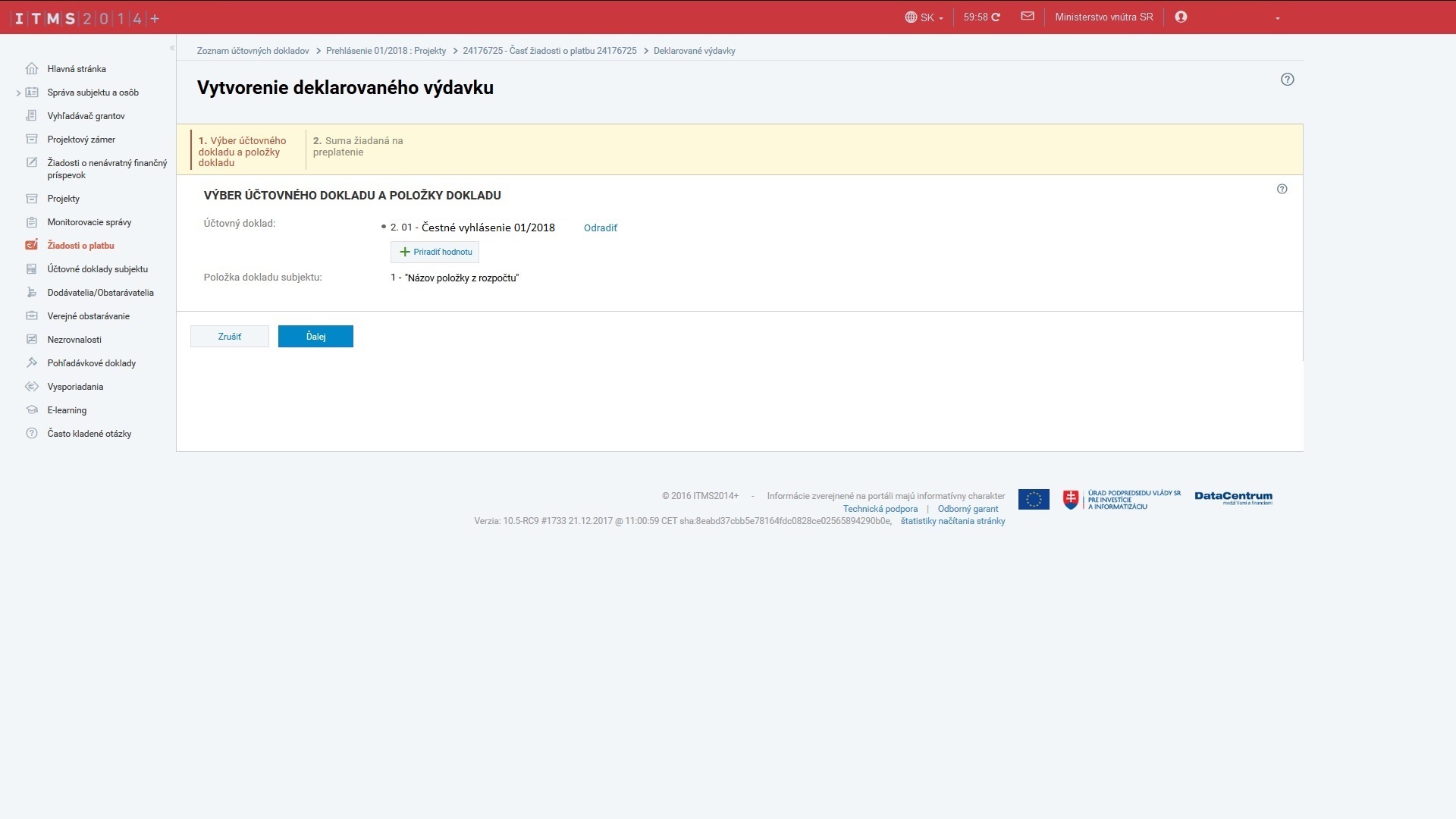 3. Deklarované výdavky - Paušál
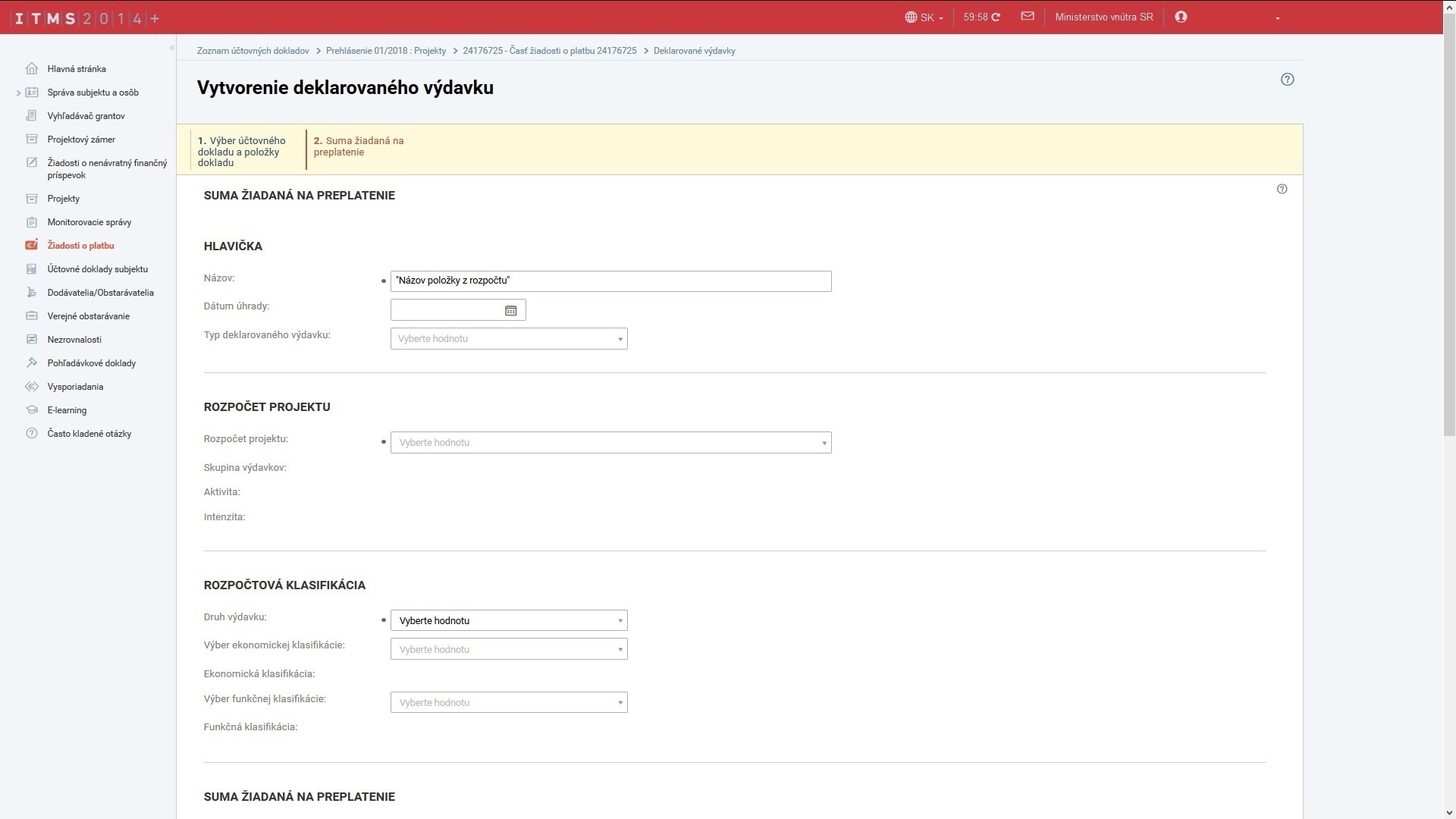 3. Deklarované výdavky - Paušál
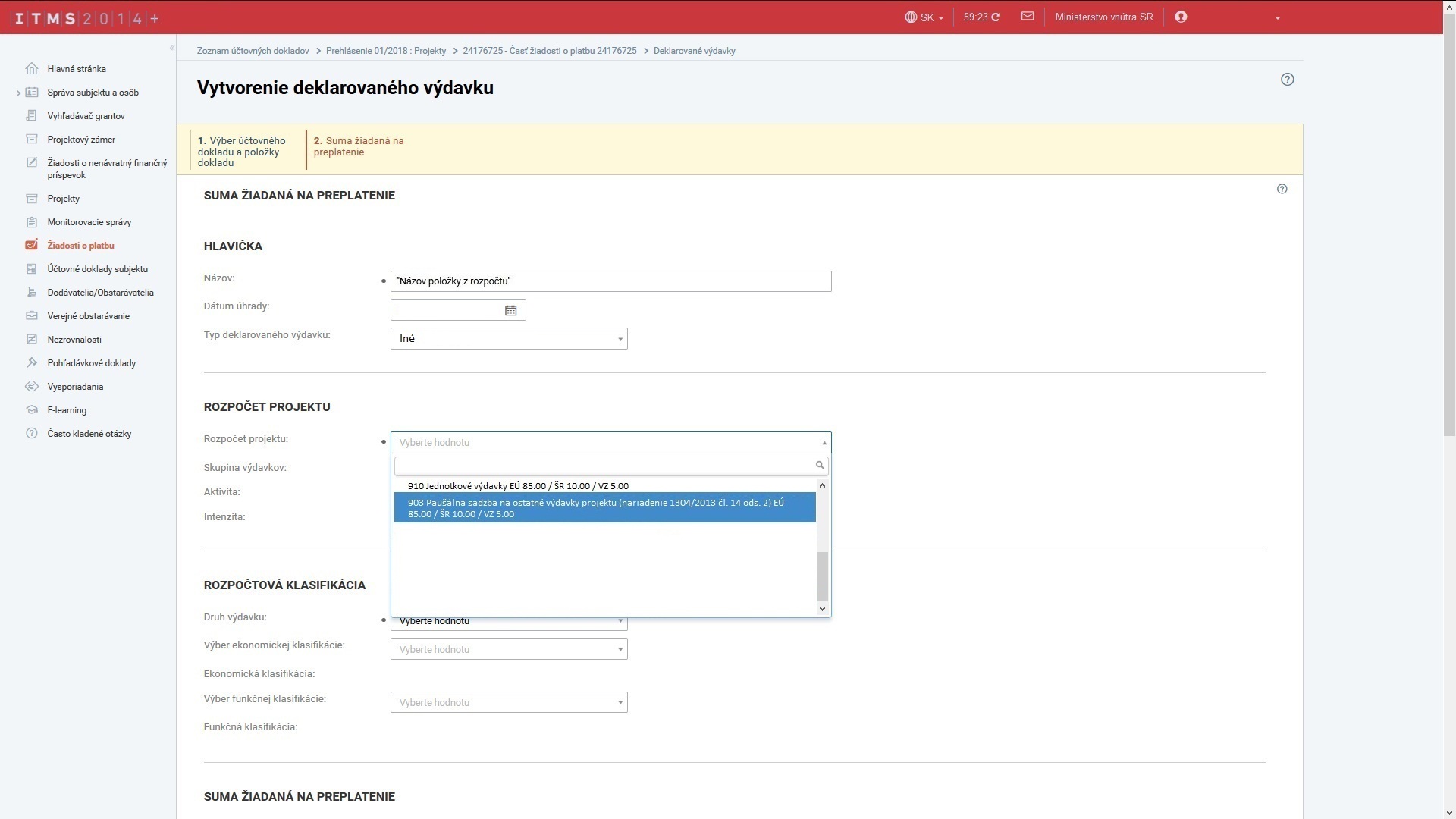 3. Deklarované výdavky - Paušál
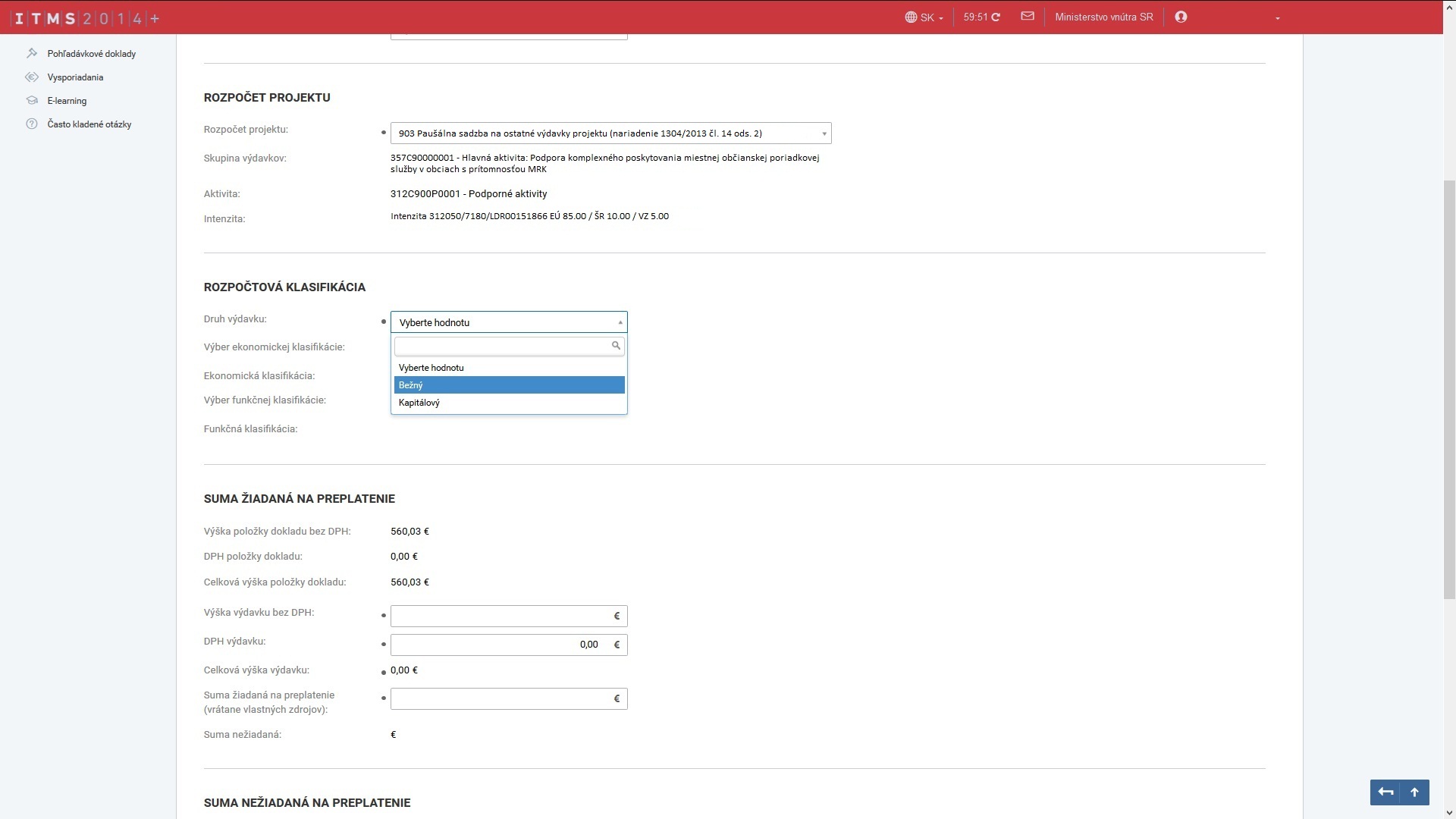 3. Deklarované výdavky - Paušál
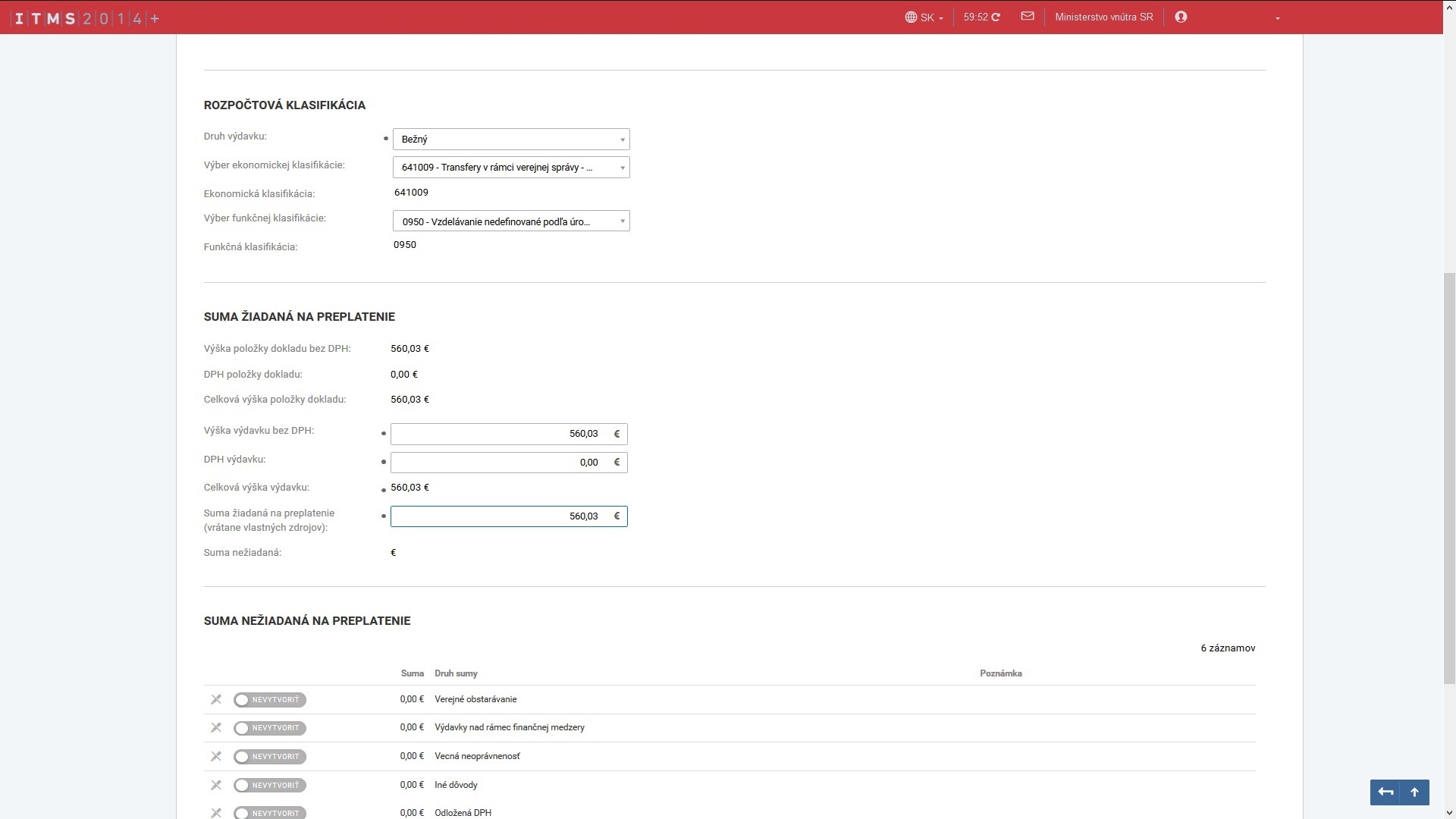 3. Deklarované výdavky - Paušál
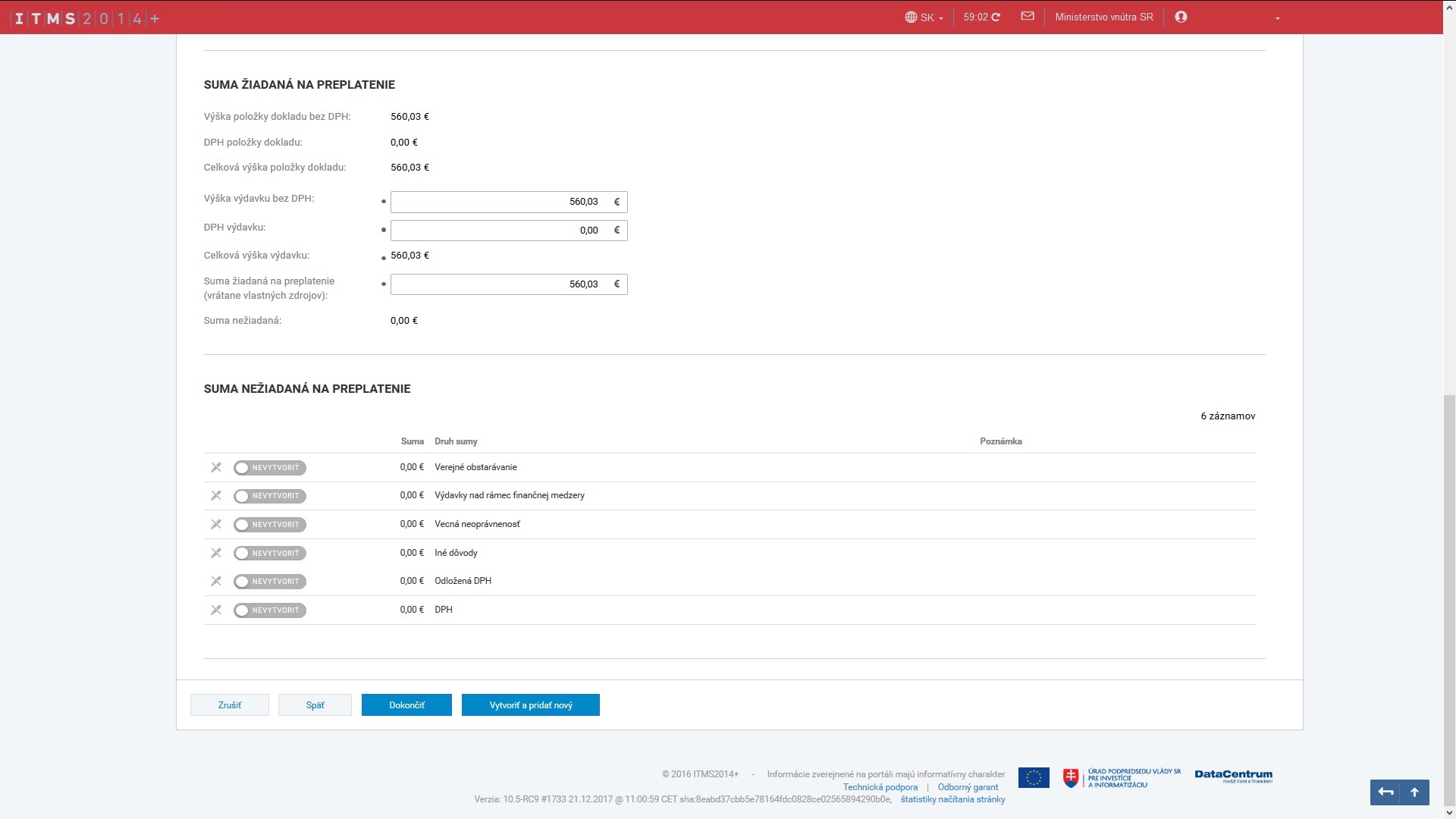 3. Deklarované výdavky - Paušál
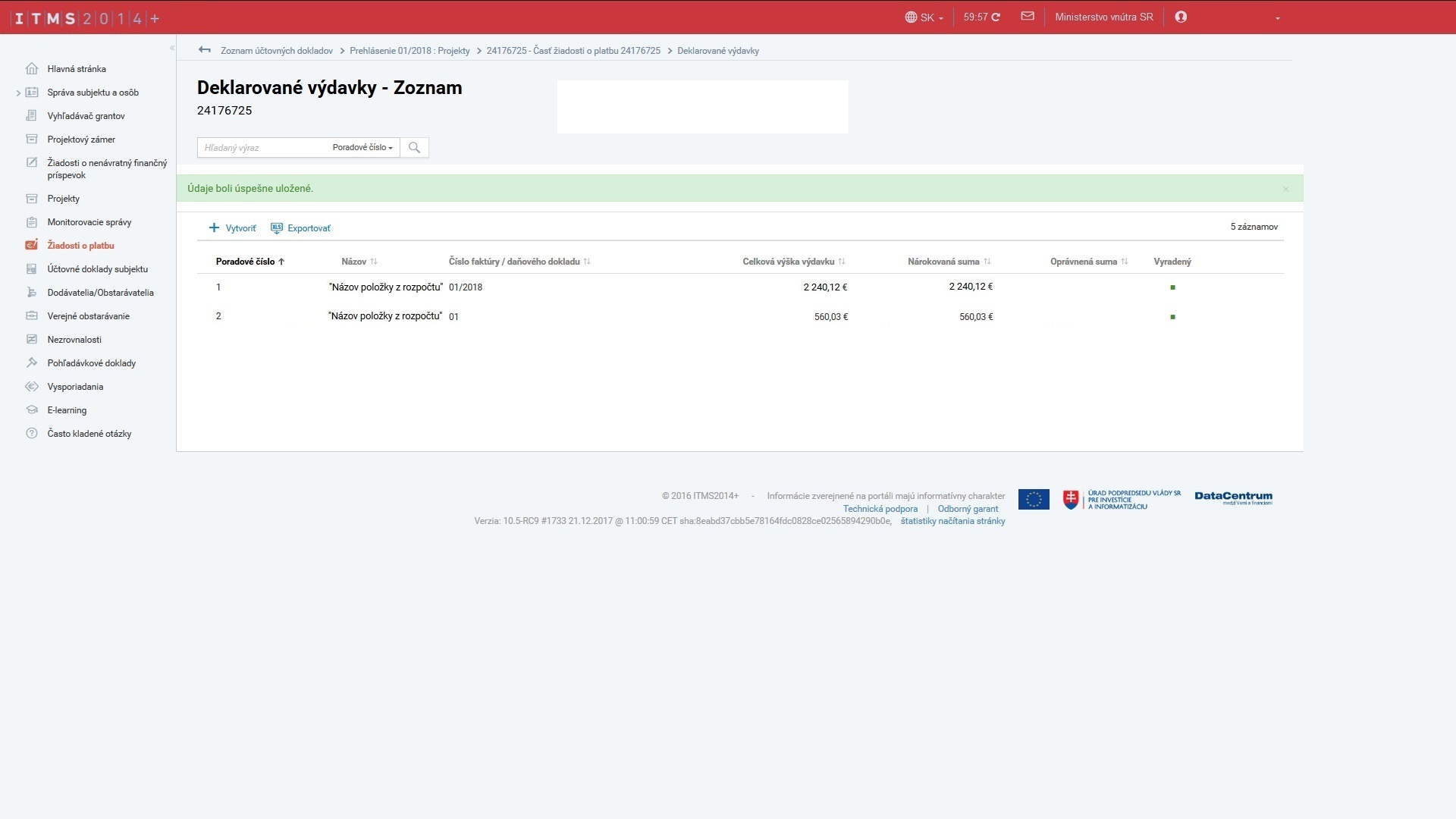 3. Deklarované výdavky - Paušál
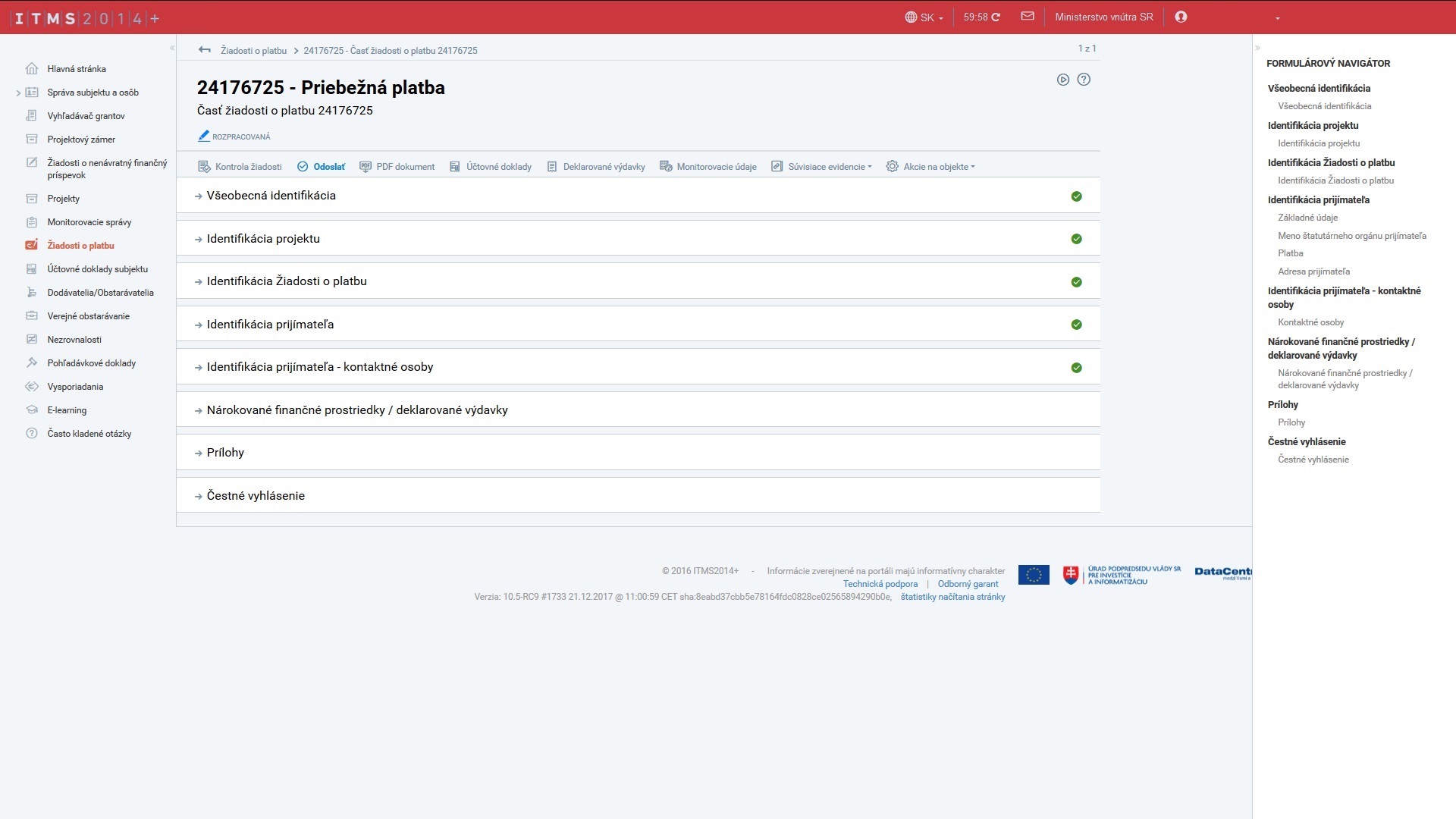 4. Monitorovacie údaje
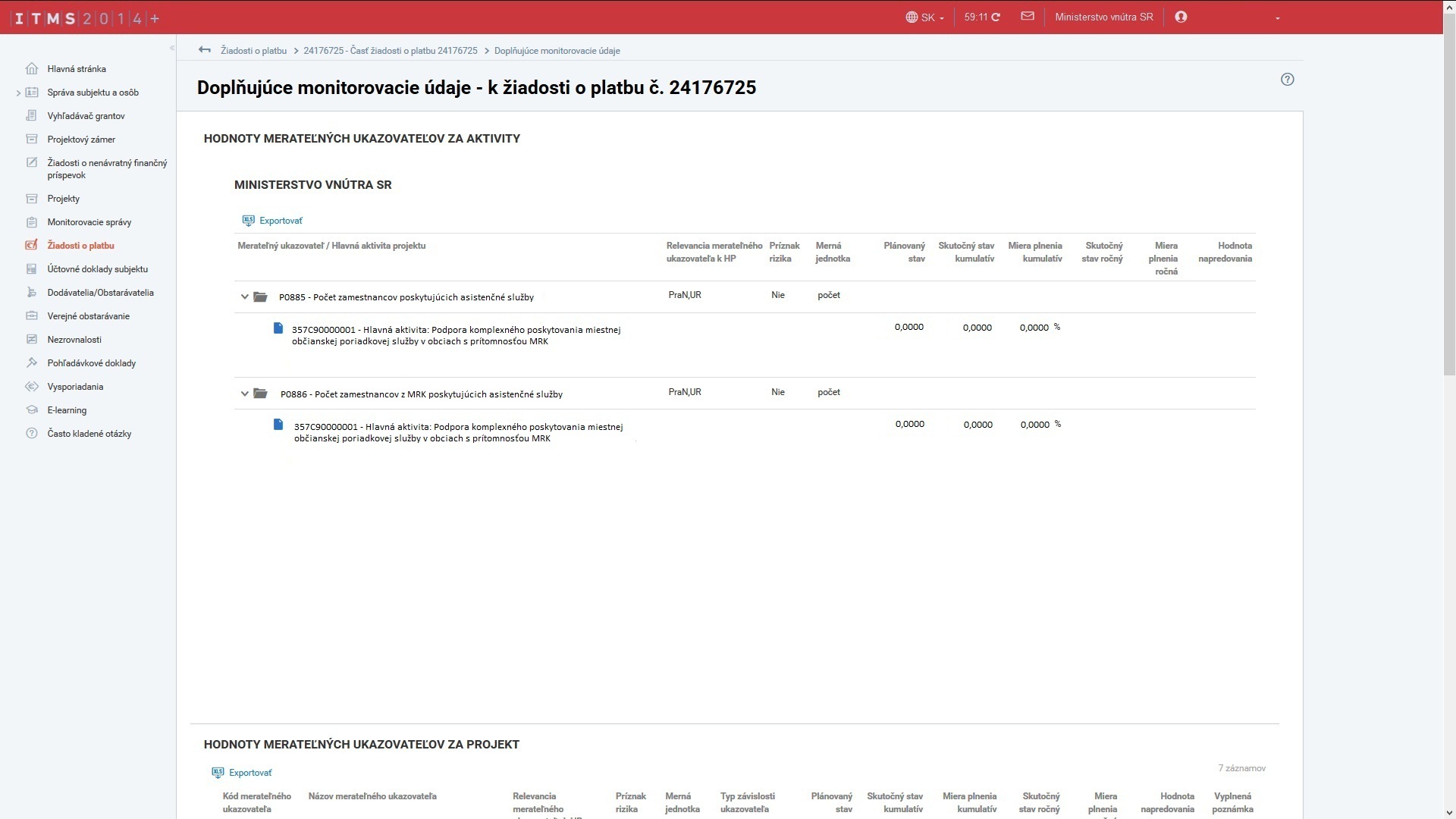 4. Monitorovacie údaje
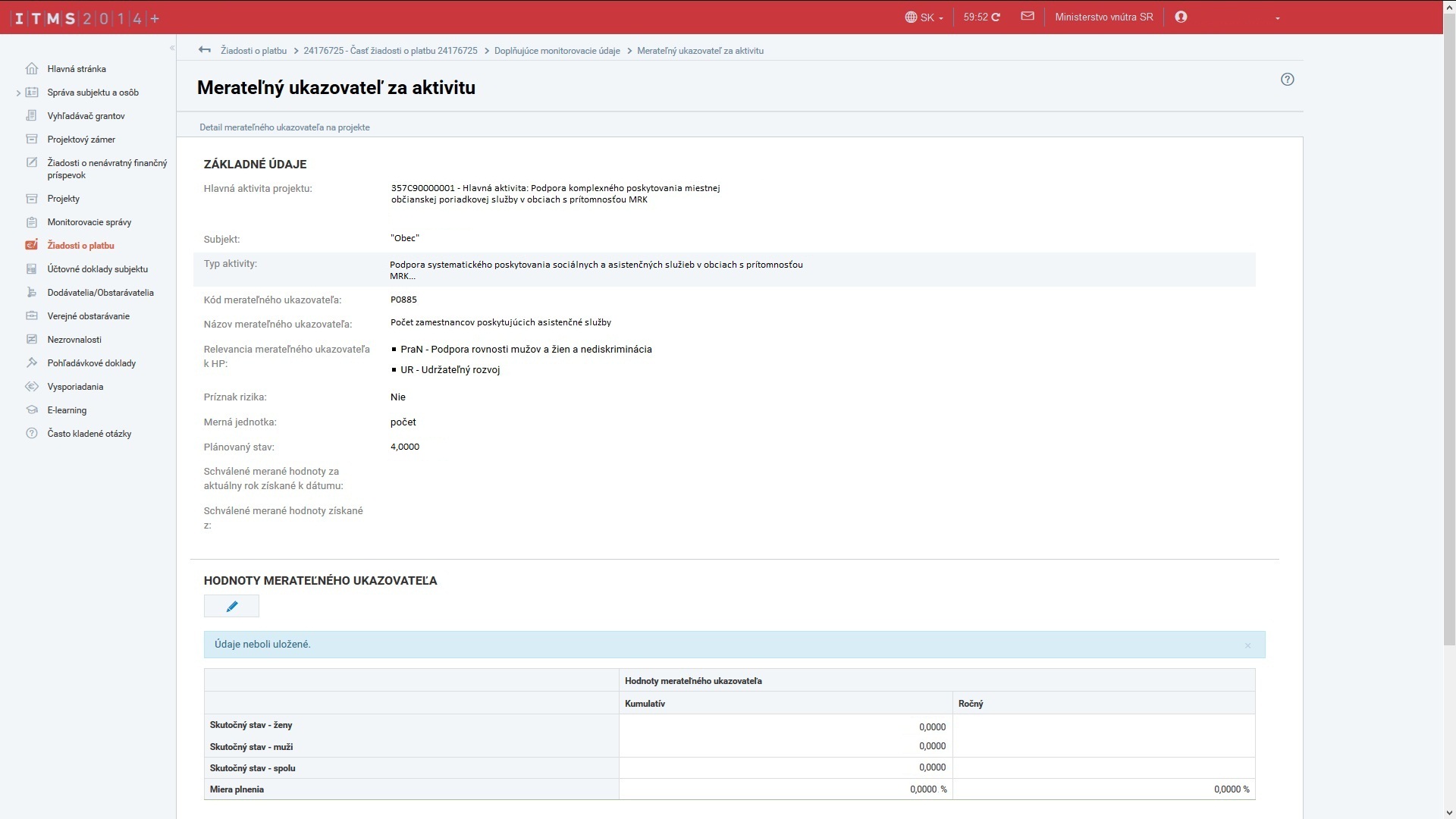 4. Monitorovacie údaje
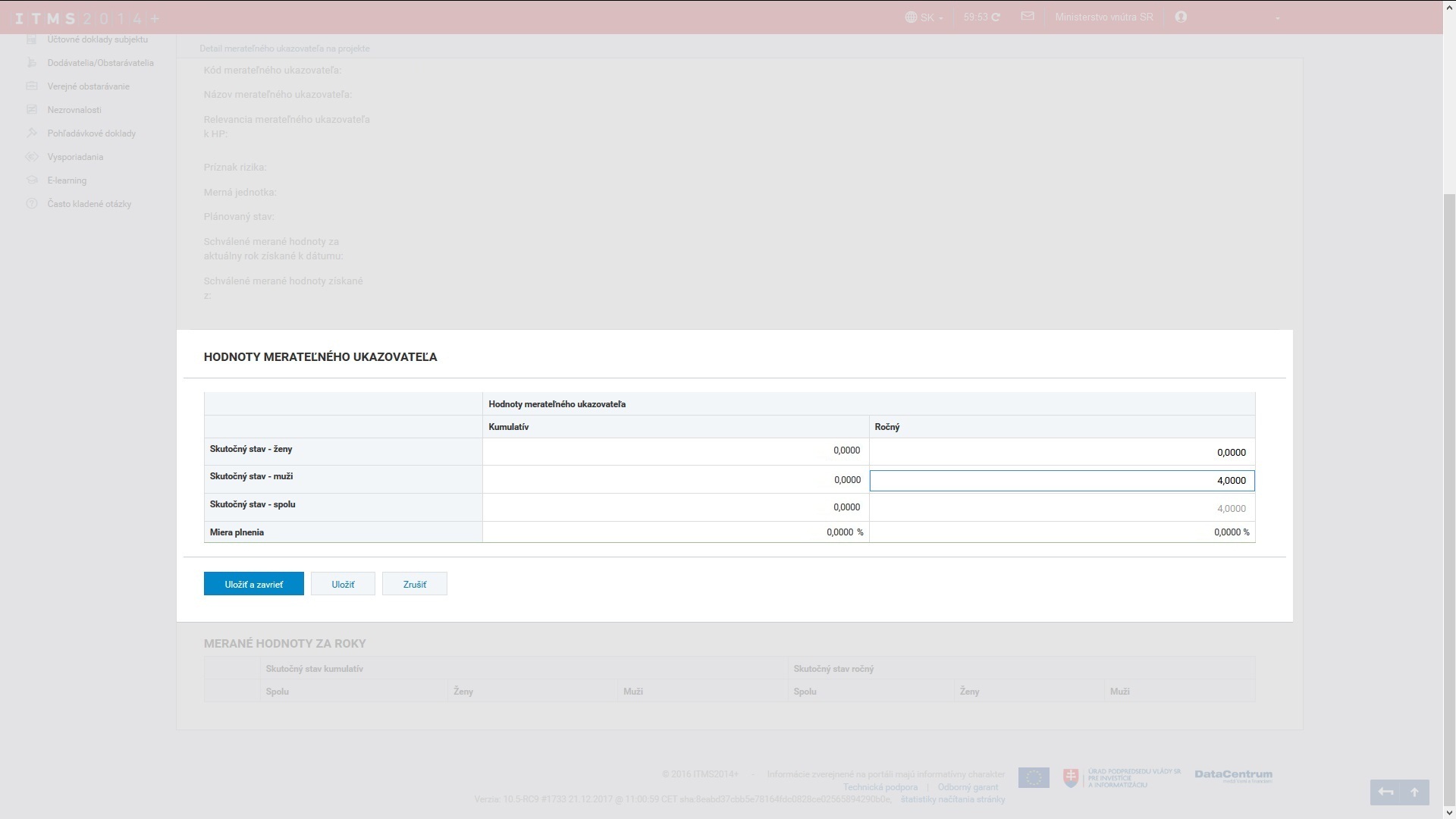 4. Monitorovacie údaje
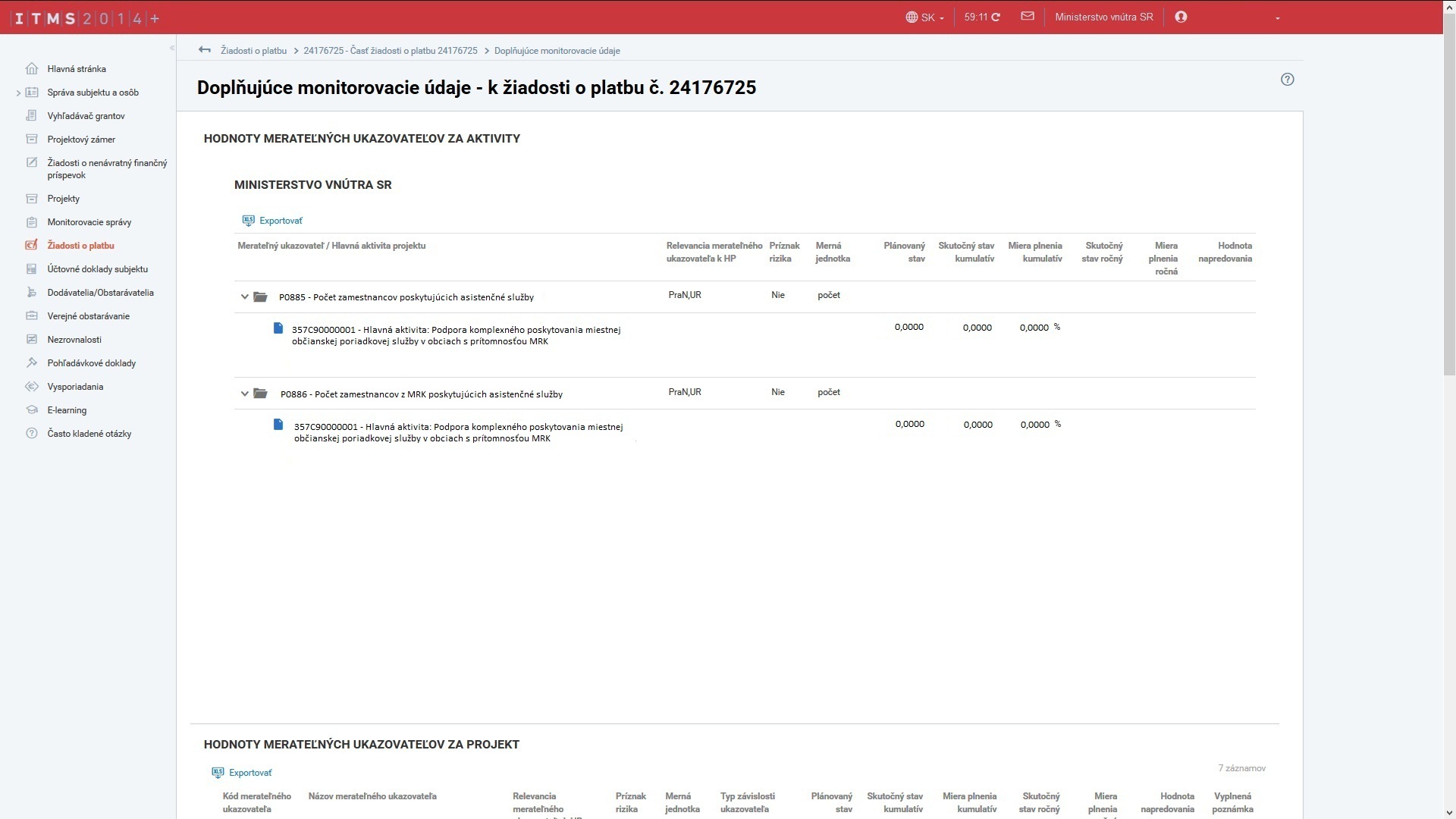 4. Monitorovacie údaje
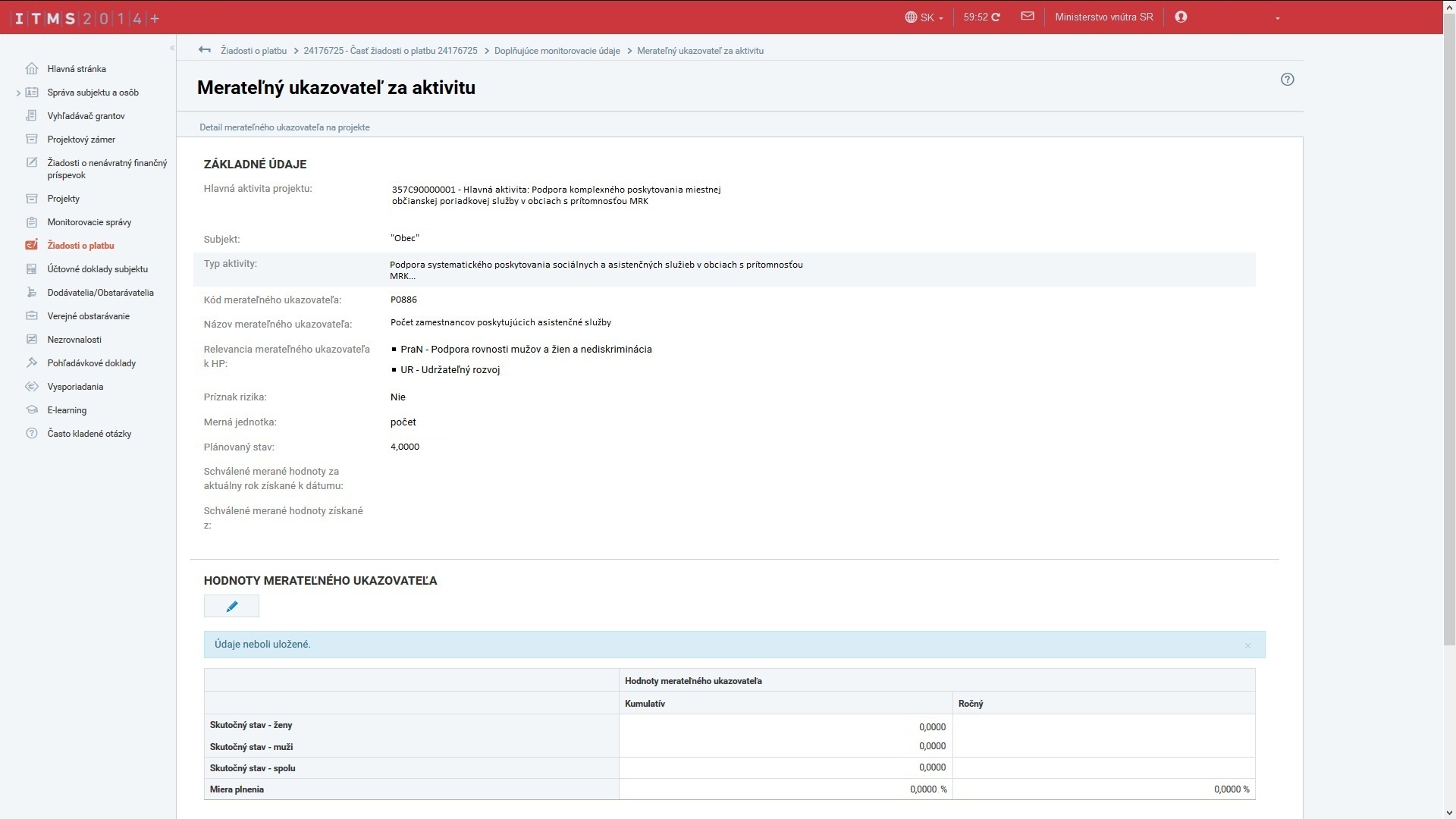 4. Monitorovacie údaje
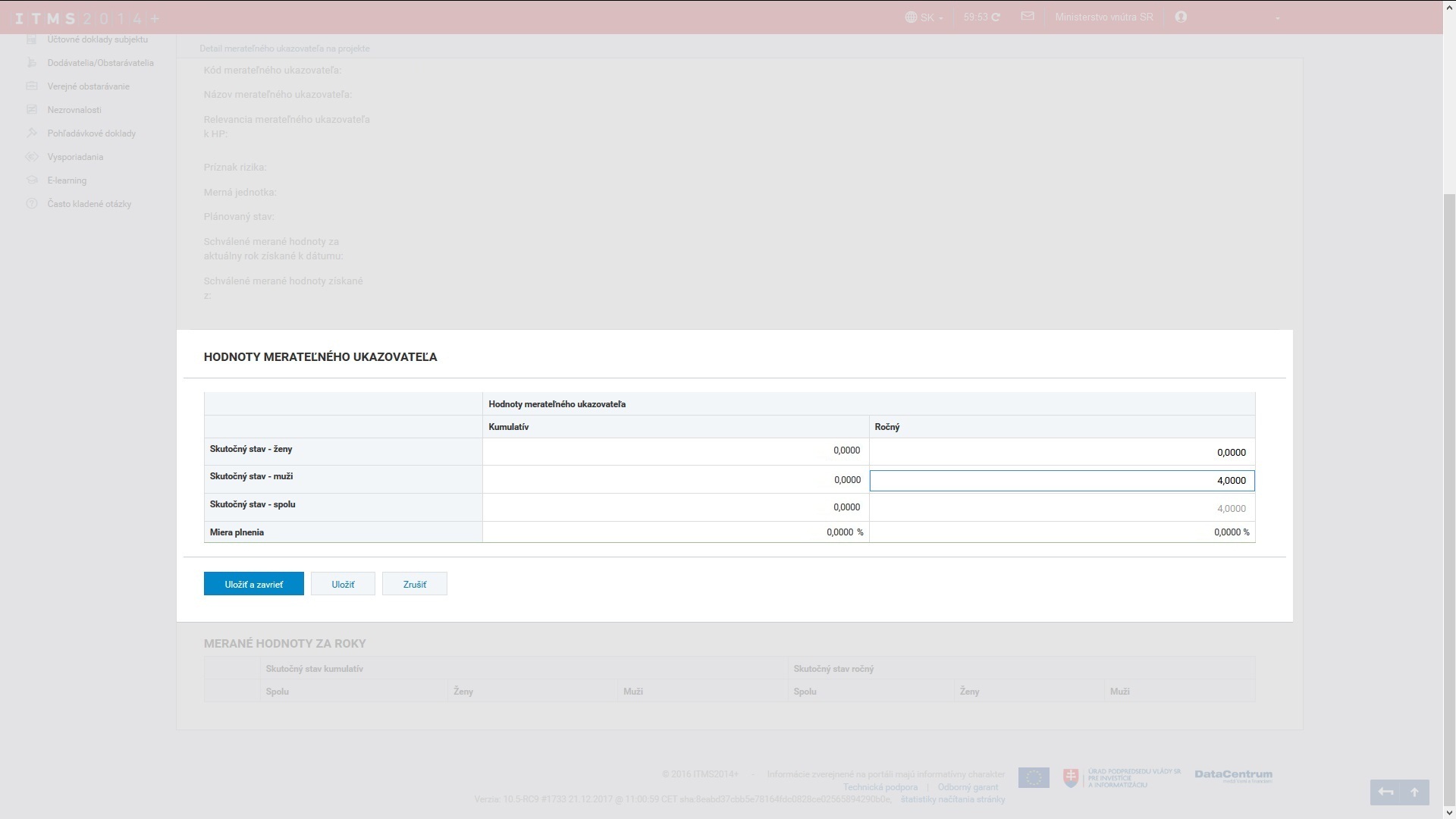 4. Monitorovacie údaje
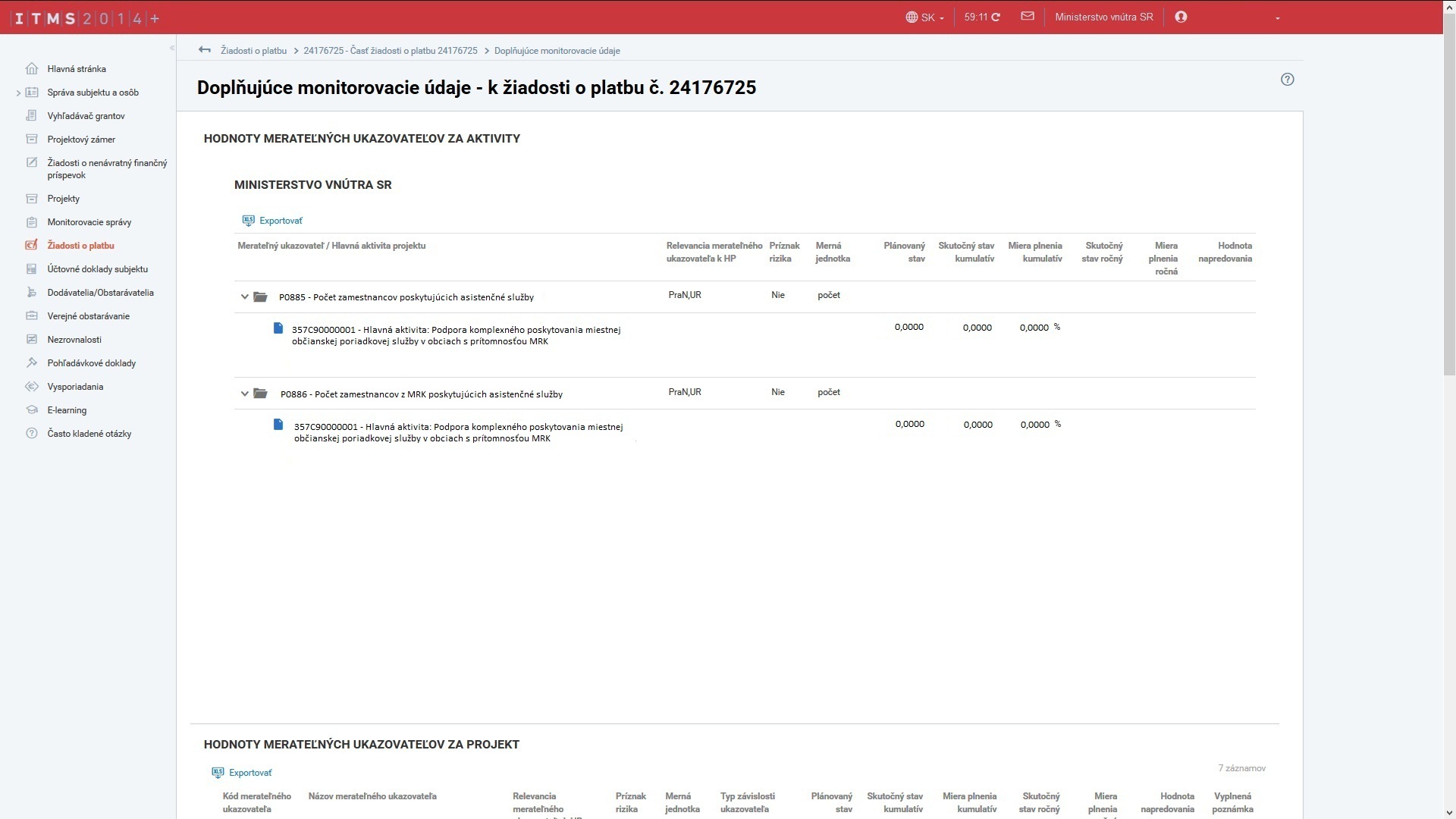 4. Monitorovacie údaje
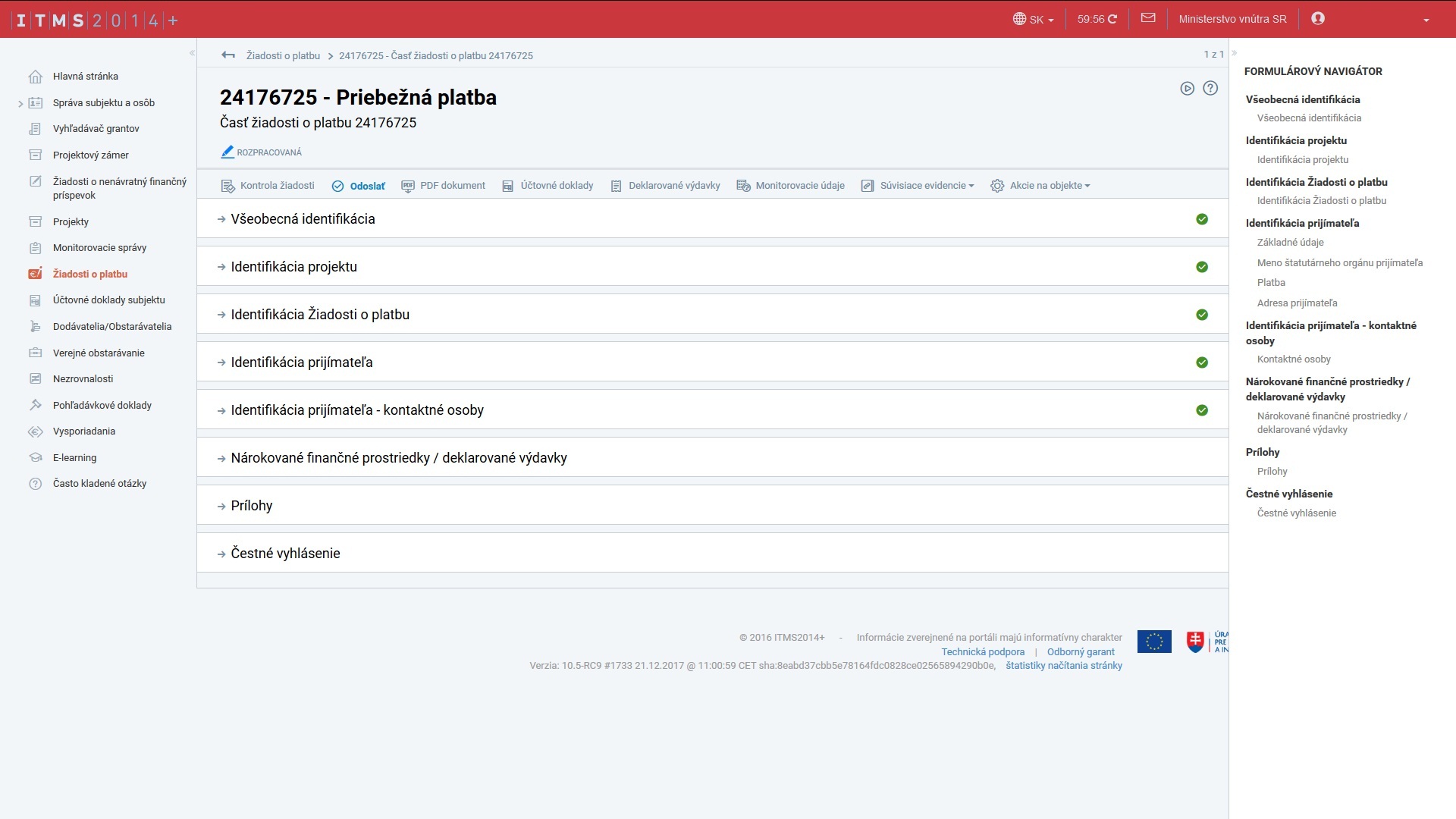 5. Prílohy
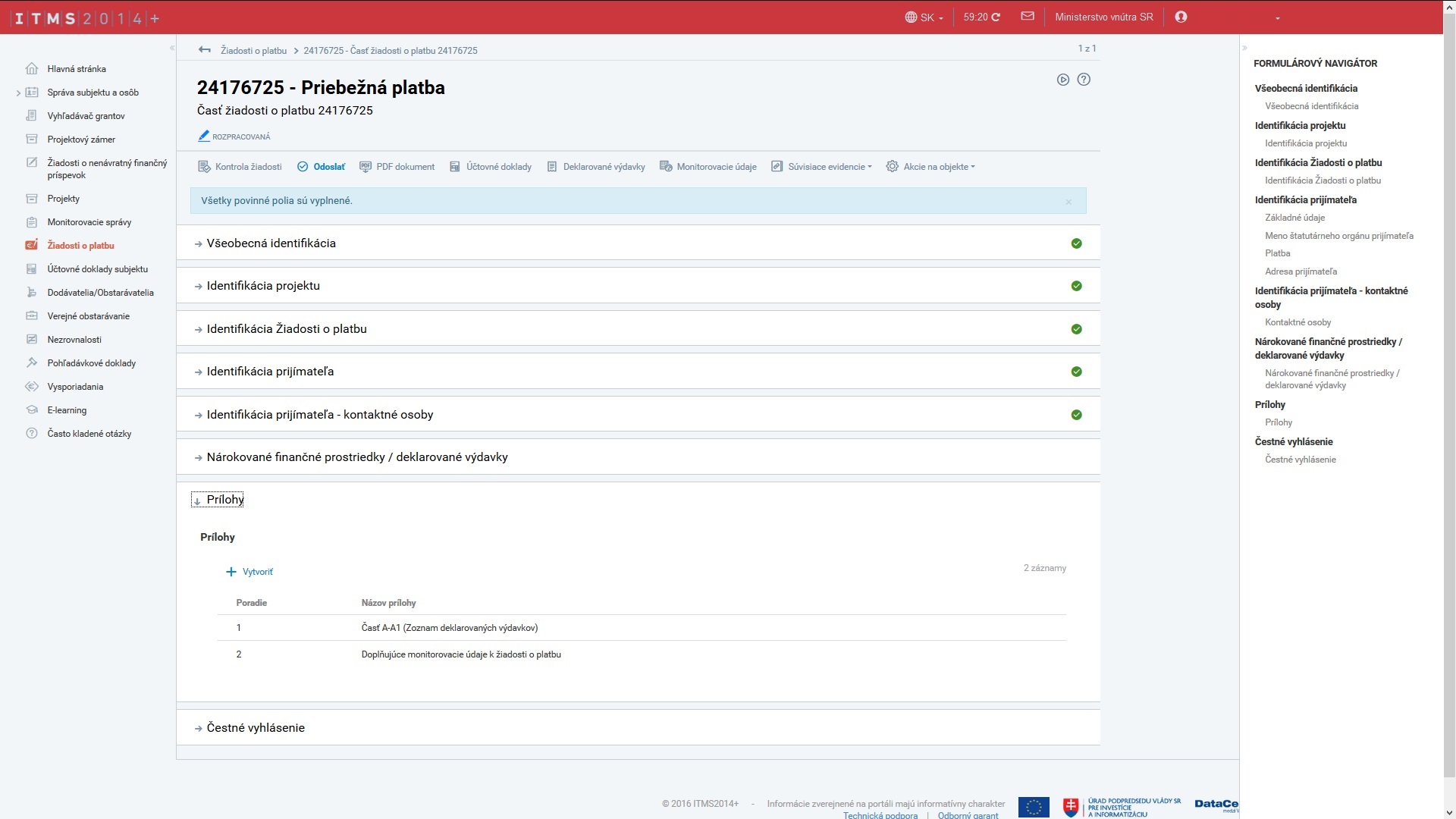 5. Prílohy
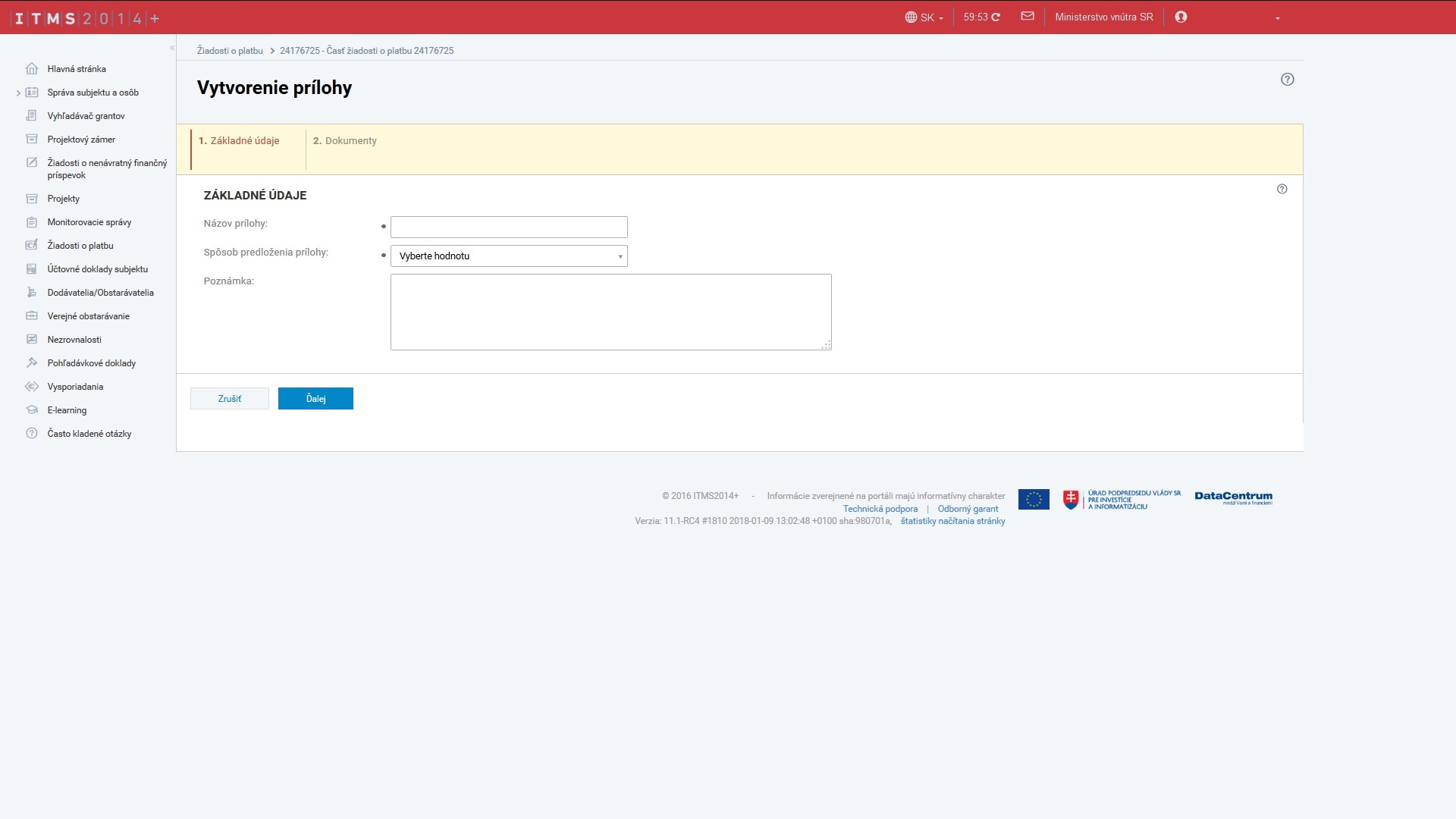 5. Prílohy
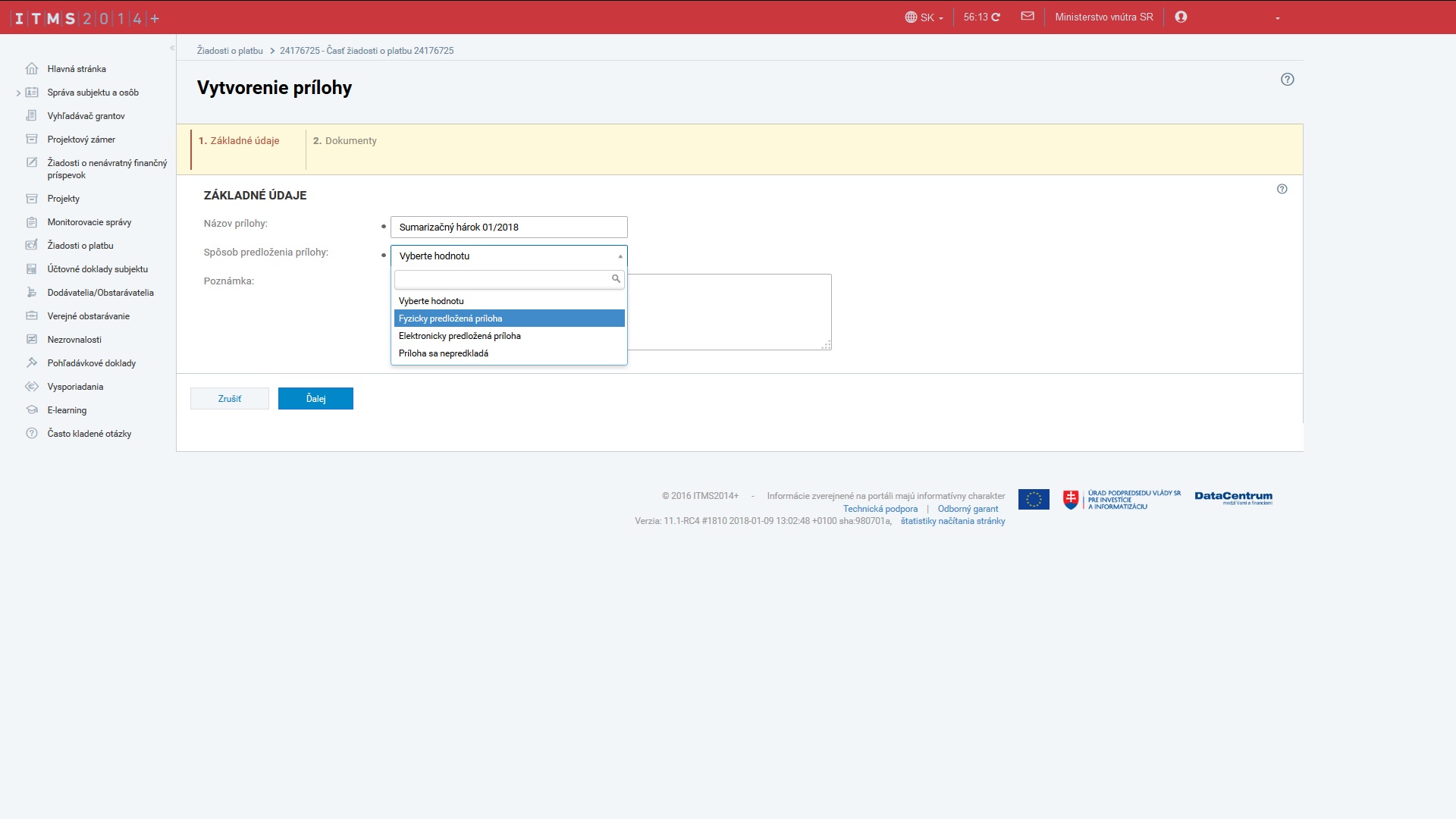 5. Prílohy
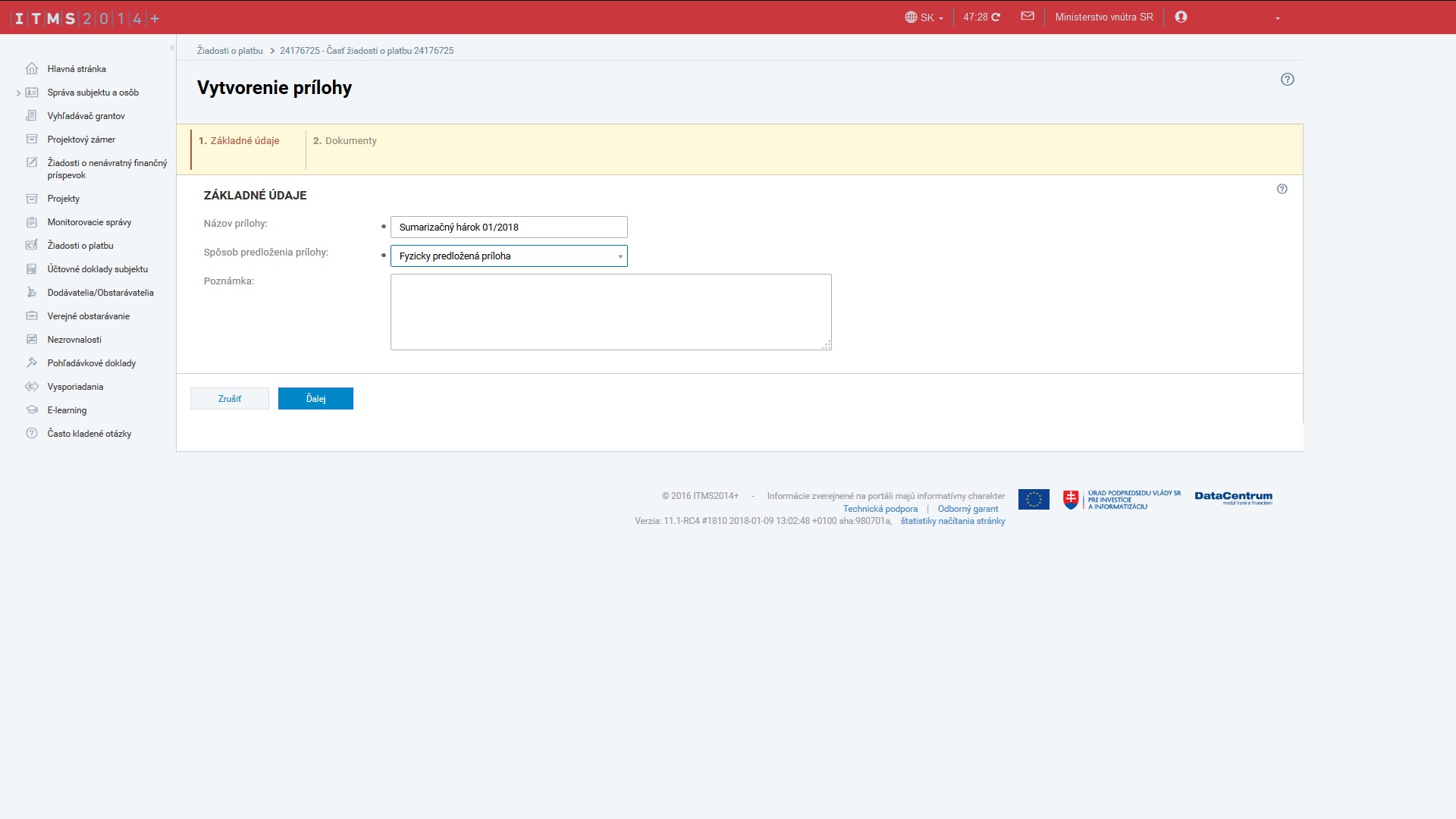 5. Prílohy
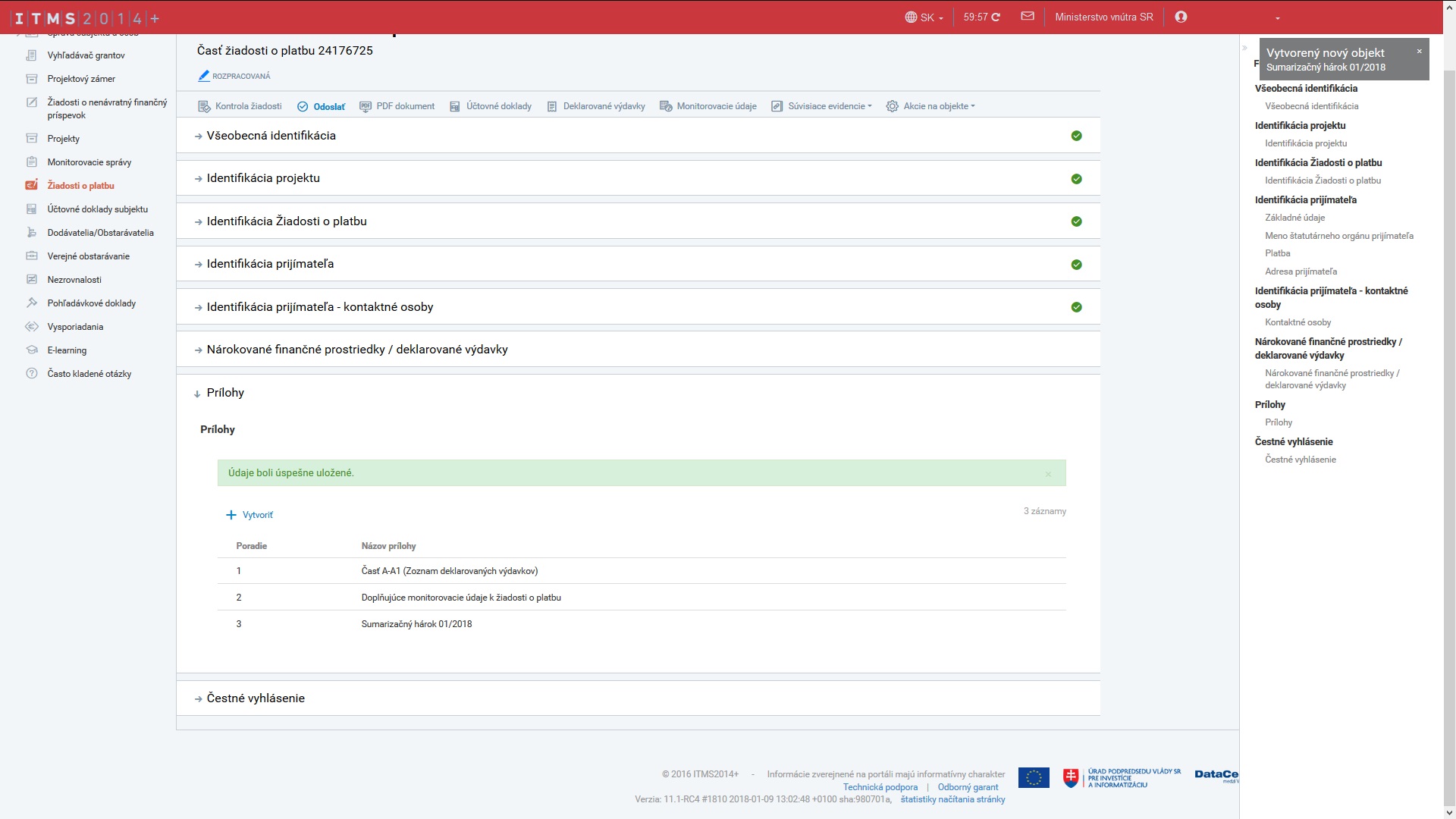 5. Prílohy
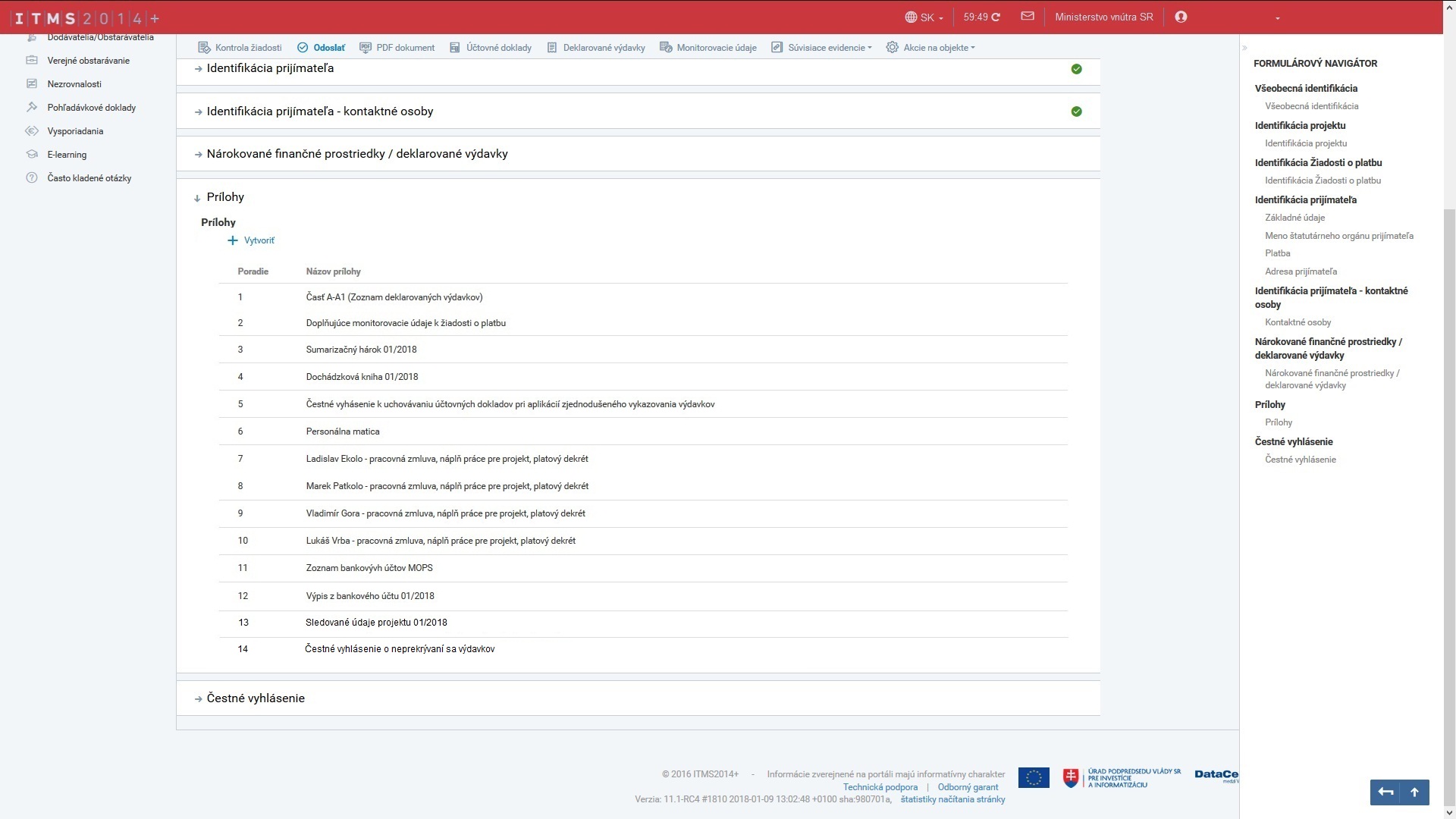 Tieto prílohy sa prikladajú iba k ŽoP, v ktorej sa MOPS prvý krát vykazujú.
5. Prílohy
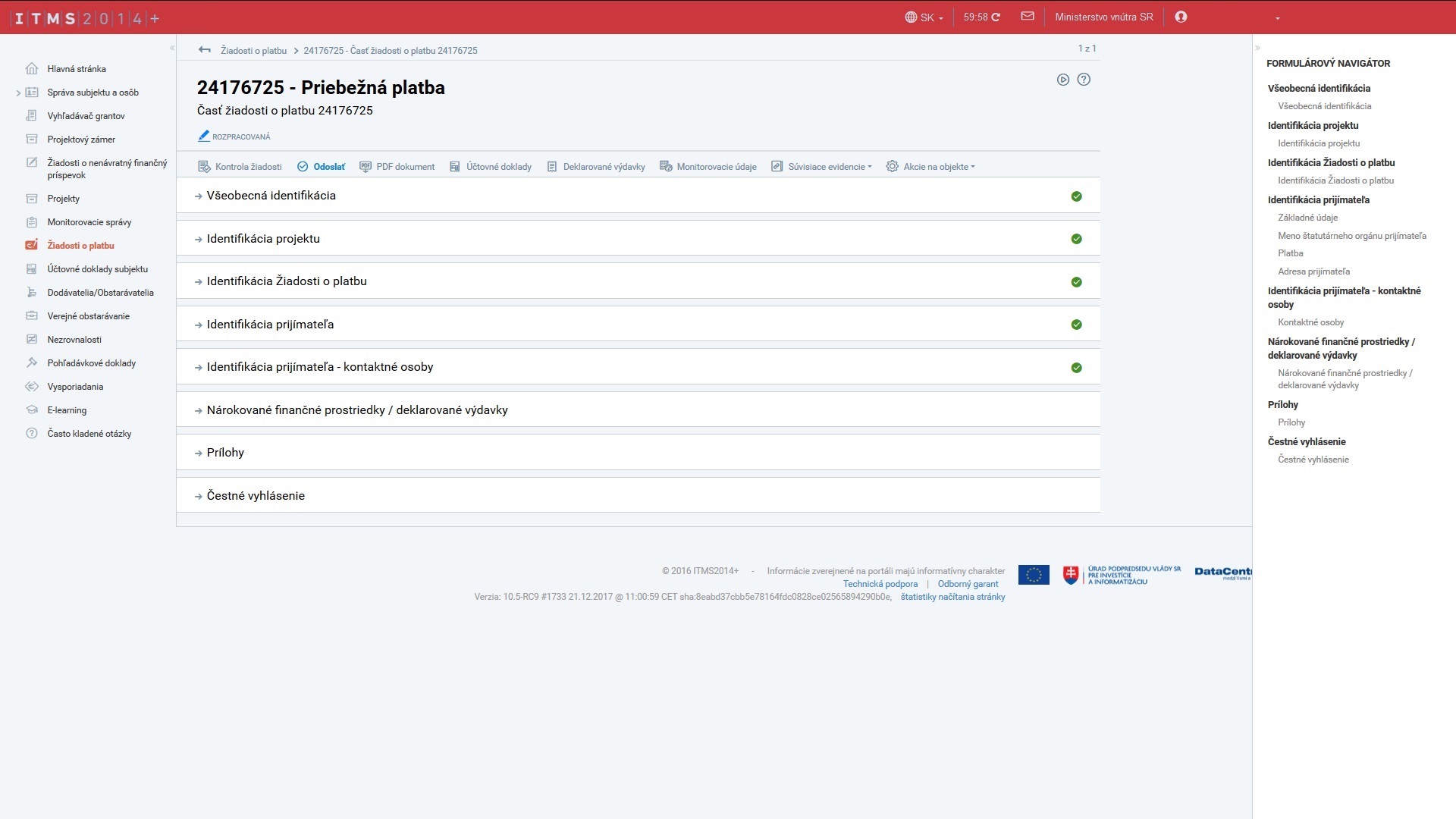 6. Odoslanie ŽoP
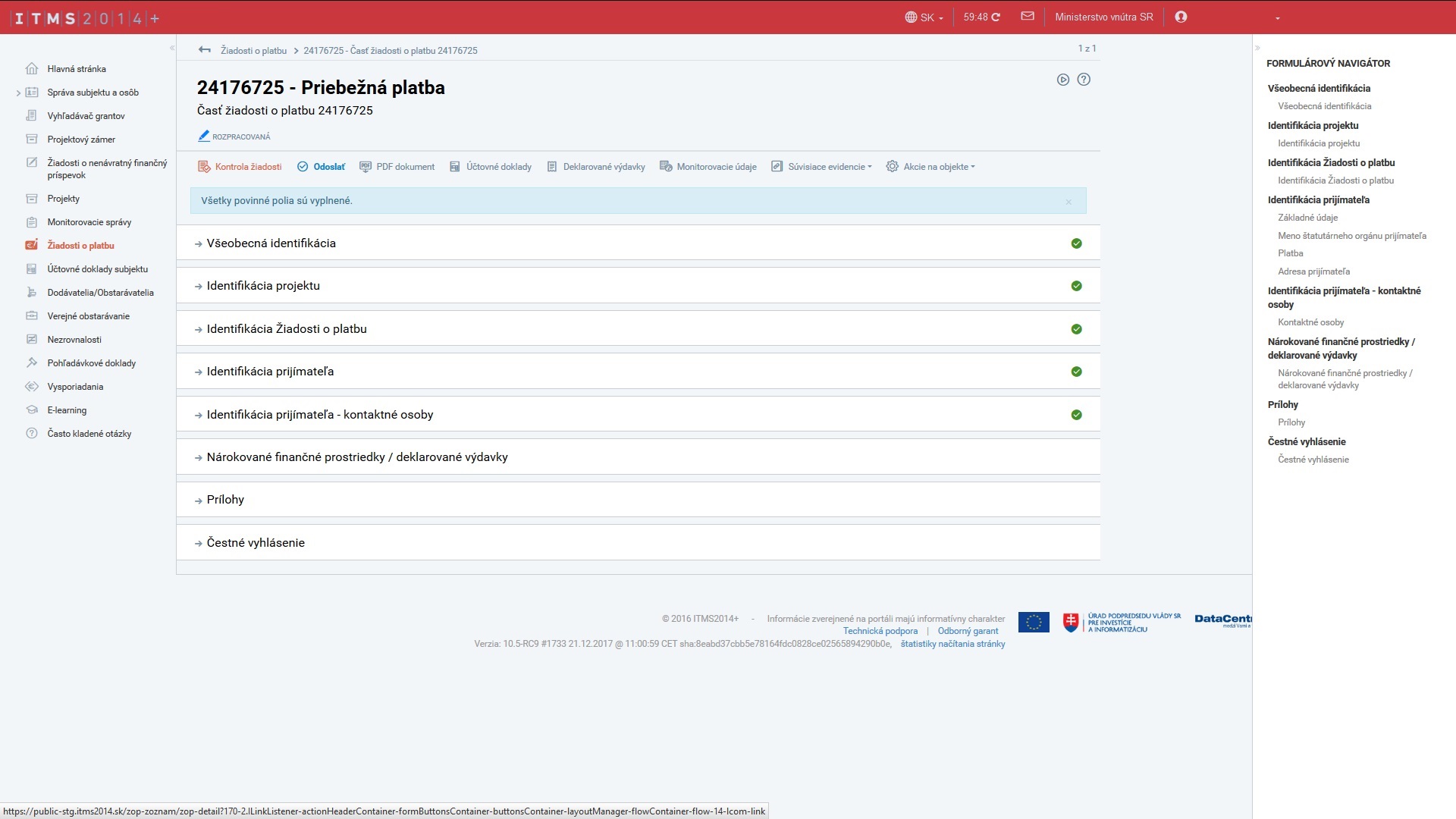 6. Odoslanie ŽoP
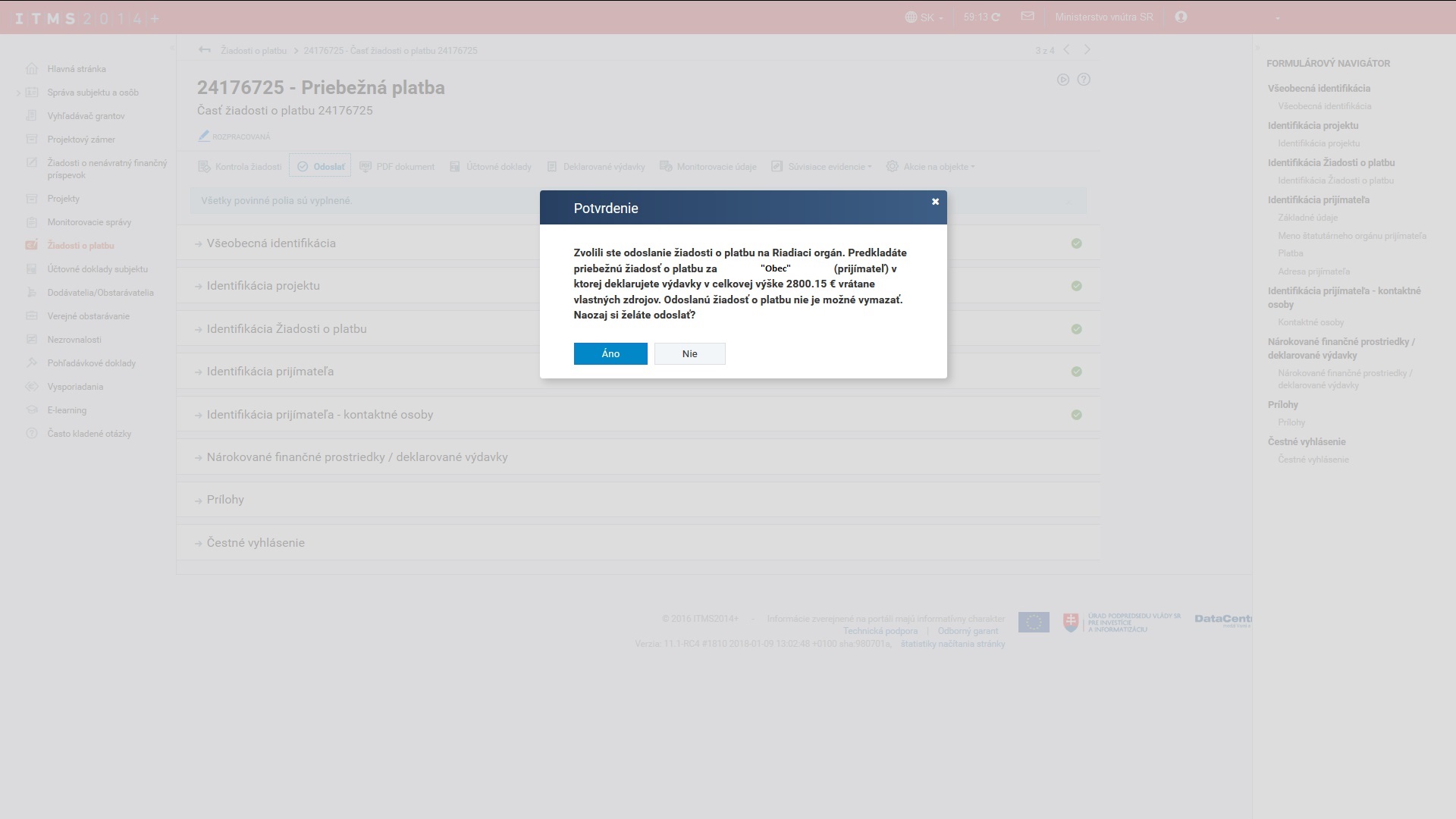 6. Odoslanie ŽoP
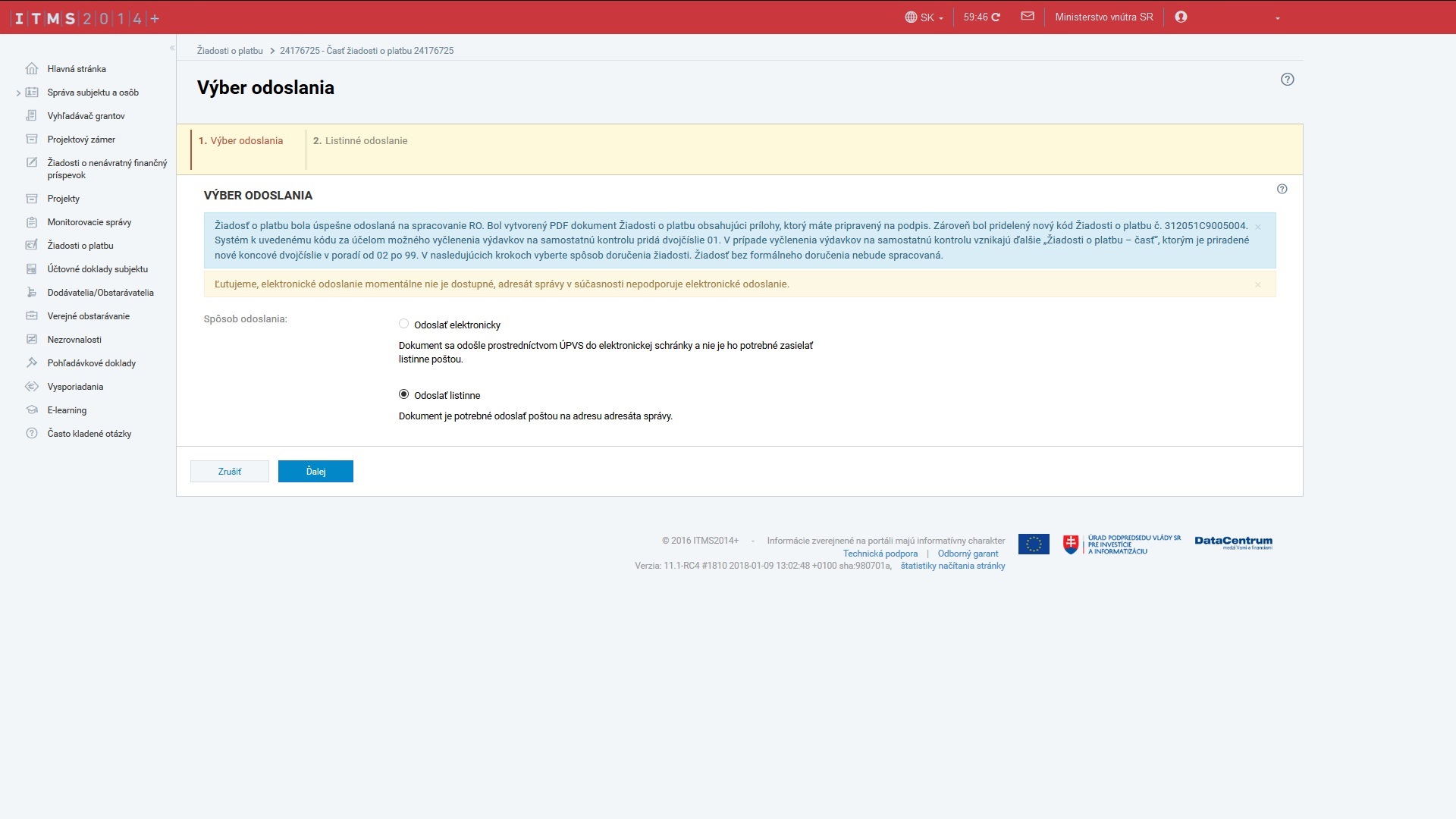 6. Odoslanie ŽoP
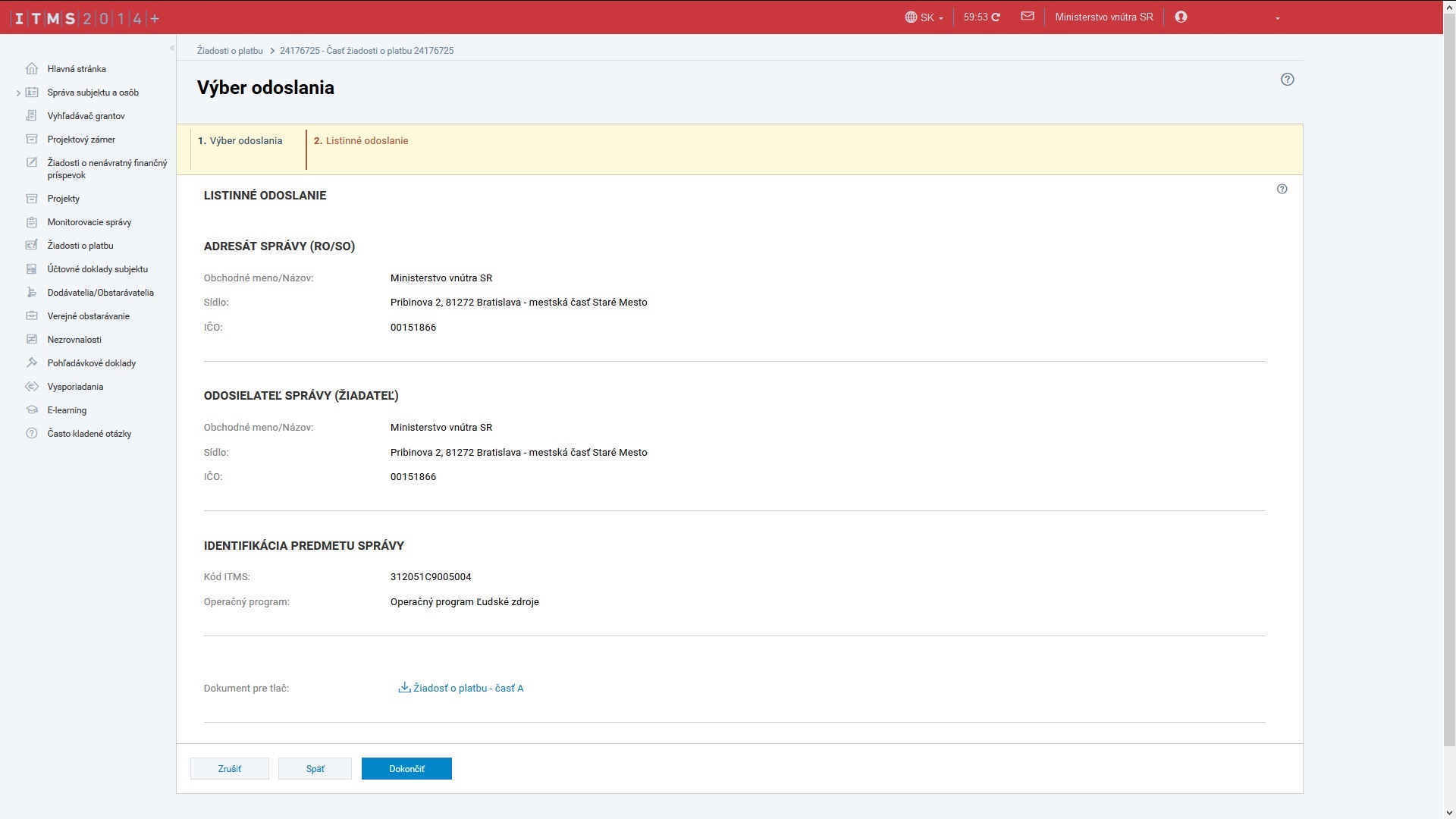 6. Odoslanie ŽoP
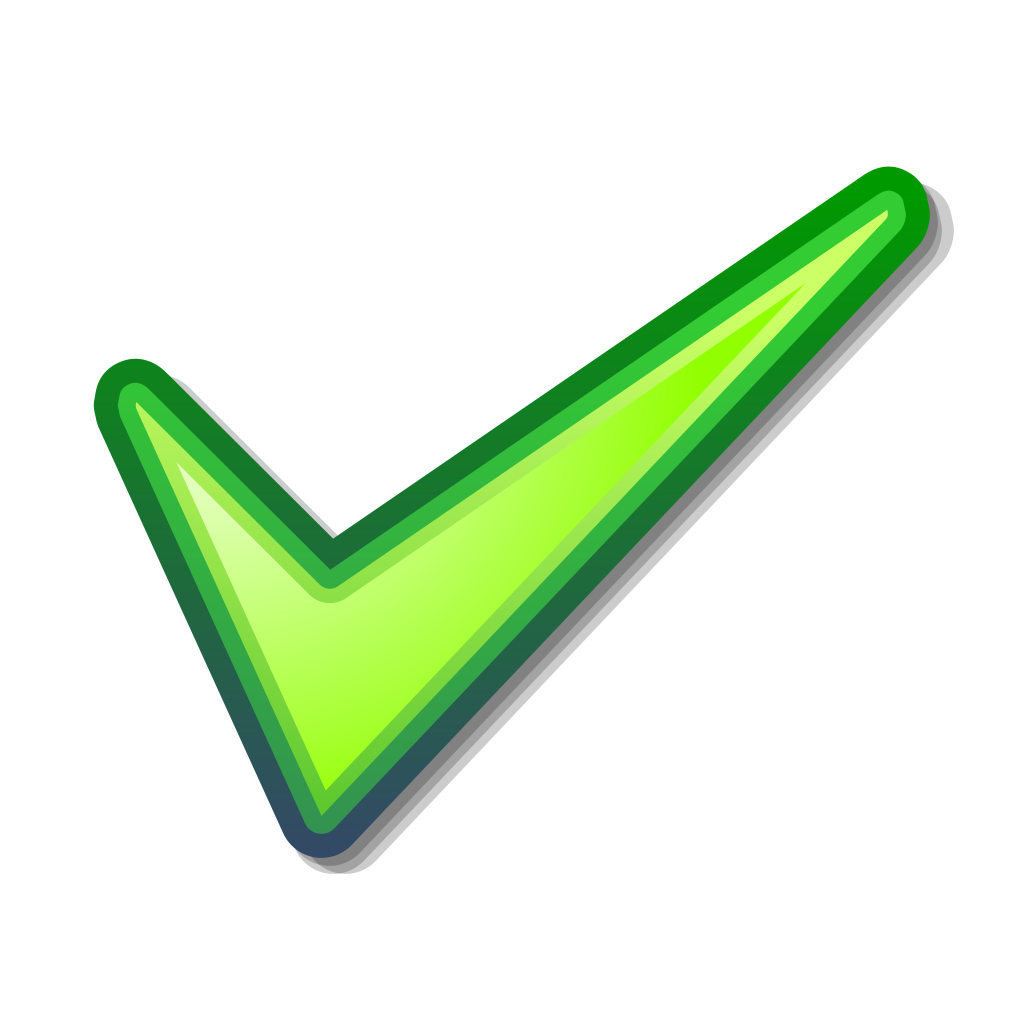 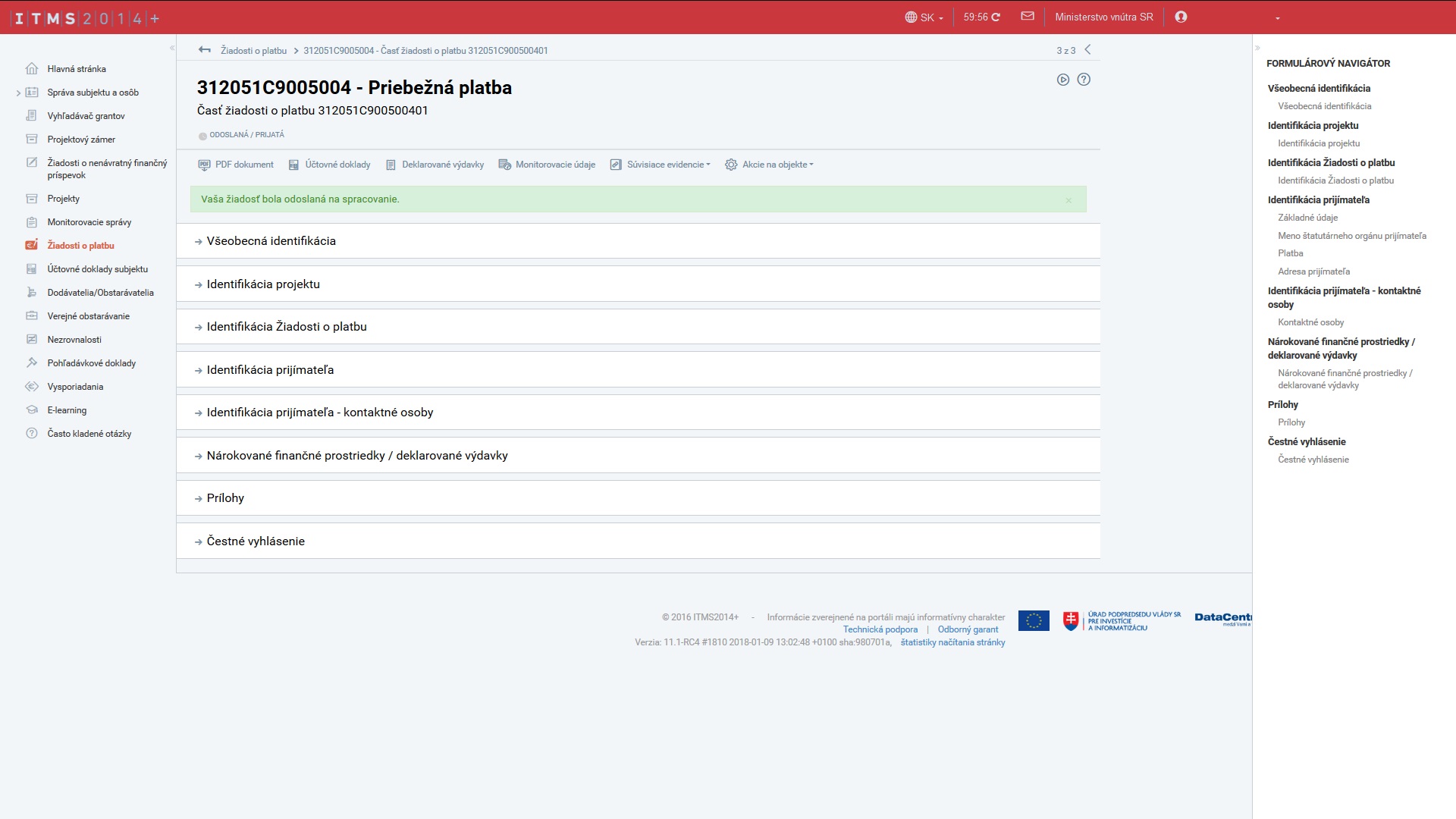 Ďakujeme za pozornosť